Complete the retrieval questions
DNA- 5 minutes
Look at the image in the middle of the screen and aim to spend 5 minutes writing descriptively about it. Consider writing about the senses as well as using details from the picture. 
If you don’t know any of the words on the left had side then look them up and then try and use them.
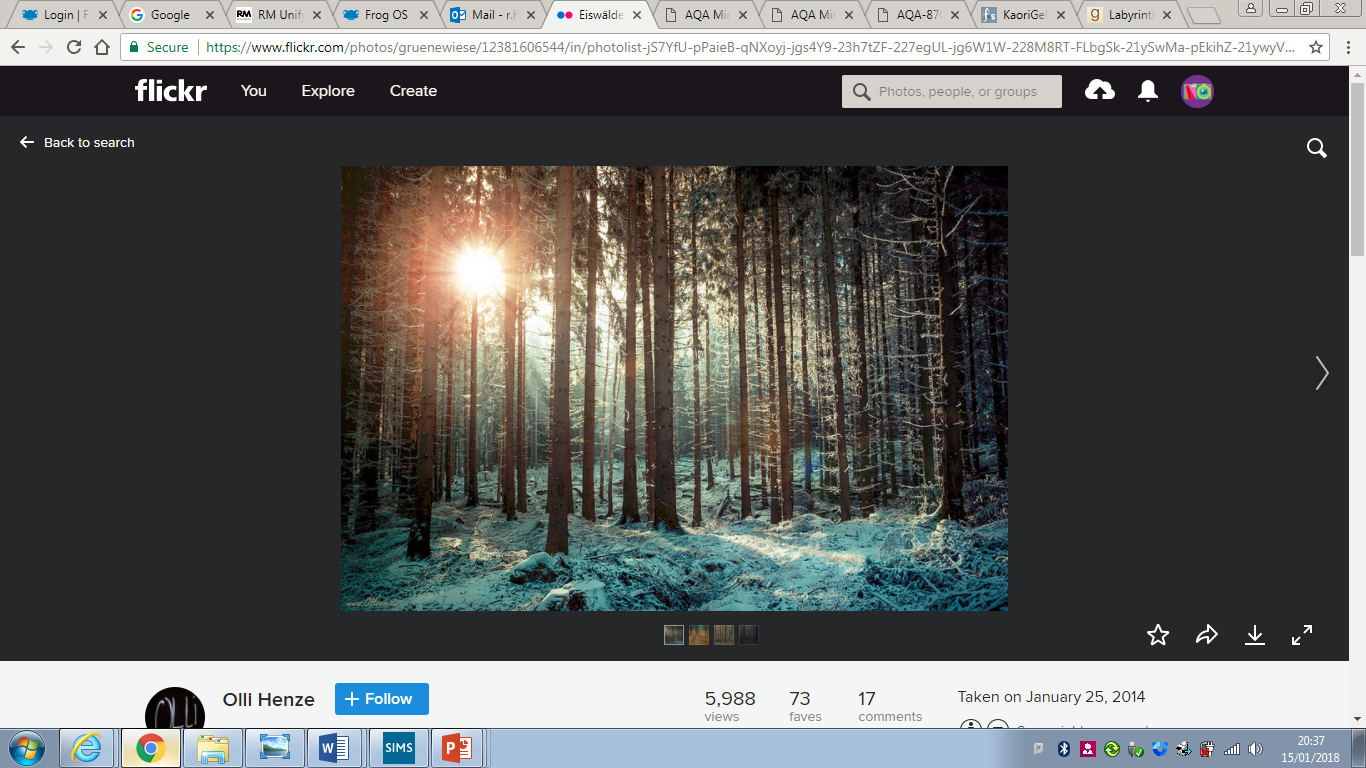 First sentence should begin with an adverb
Lingering
Second sentence an embedded clause
Sparse
Skeletal
Wisps
Include a ; in your fifth sentence
Ethereal
5 Minute Writing Challenge
Fronds
Melancholy
Describe the texture of the bark.
Personify a leaf.
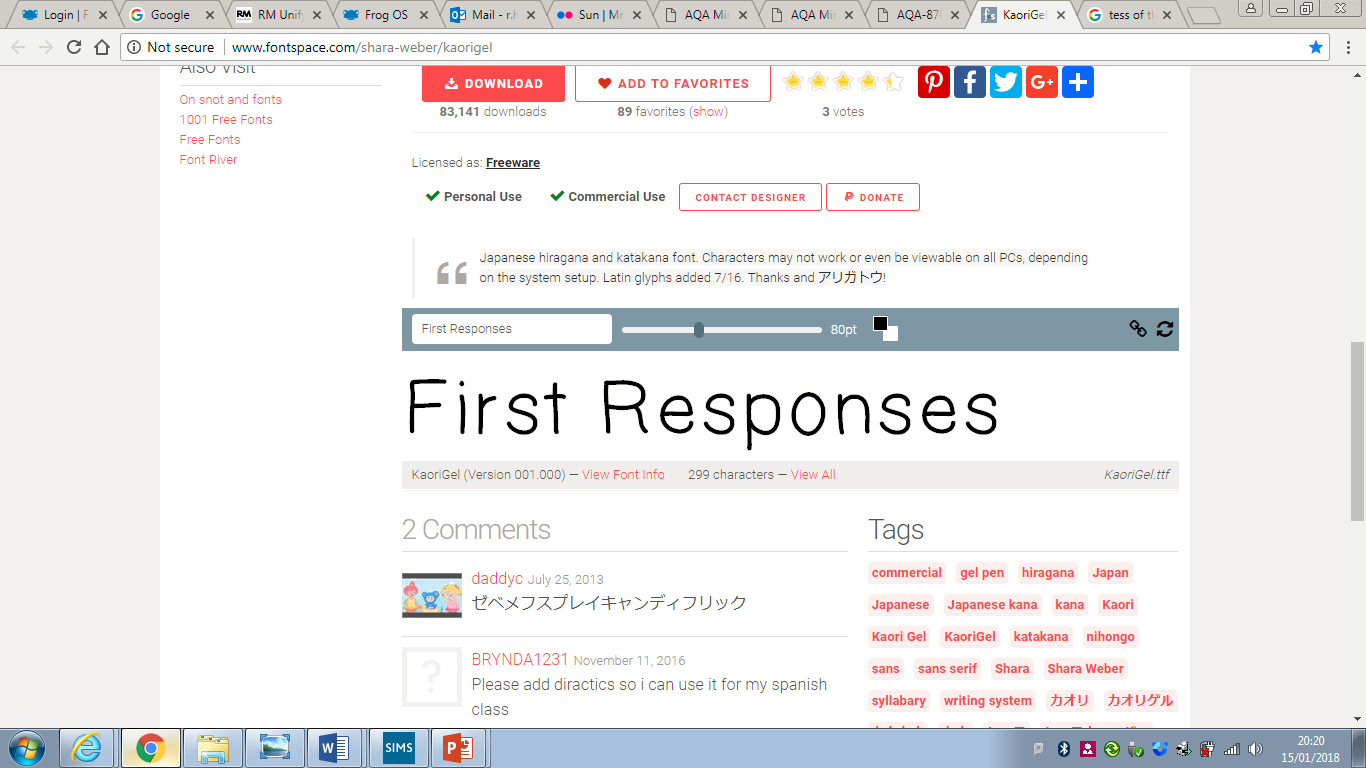 Read the information
Remember, the exam board recommend that you spend 15 MINUTES reading and annotating the text carefully.
1. Read the information box very carefully at the top of the page.  What clues does it give you about the text?
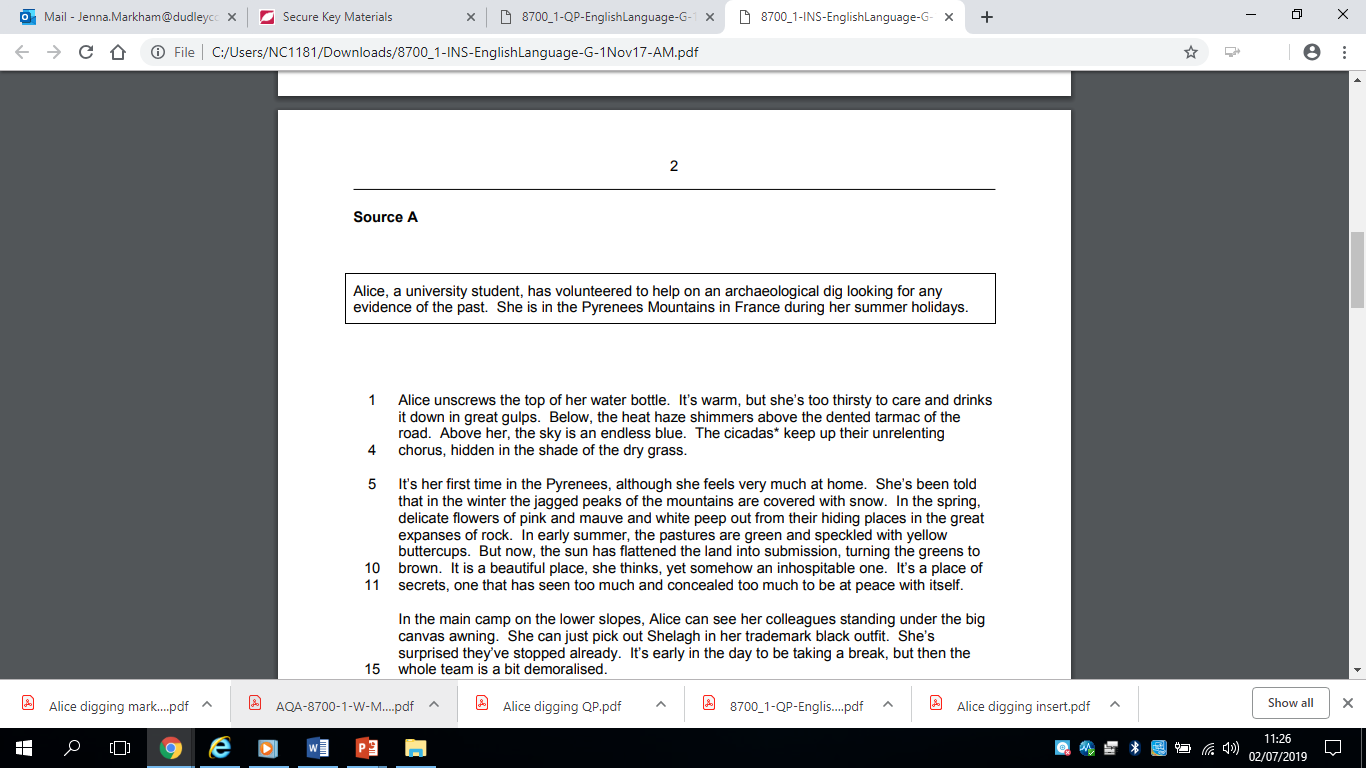 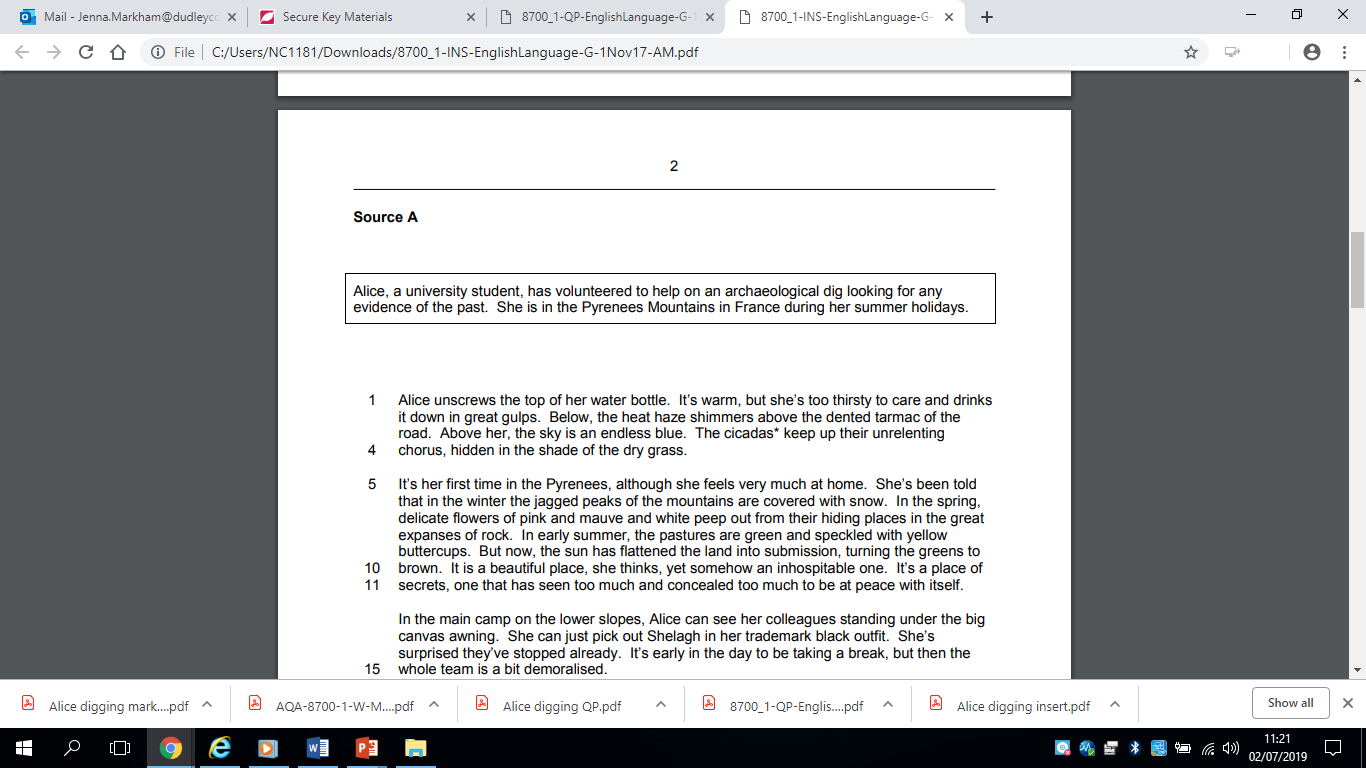 2. CLOSE READ- At the side of every paragraph summarise in a couple of words what is happening and what the tone is.

You can then highlight a few points in the text but this should only be small amounts
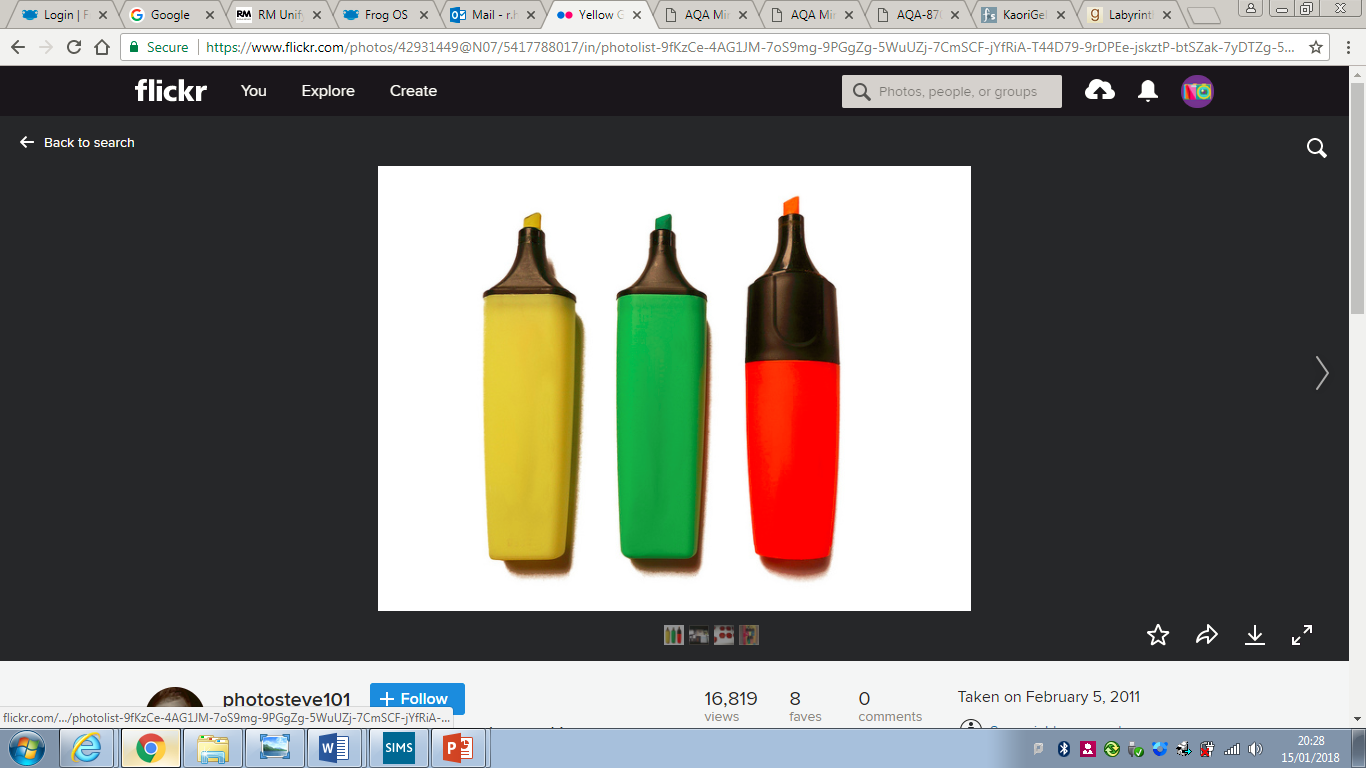 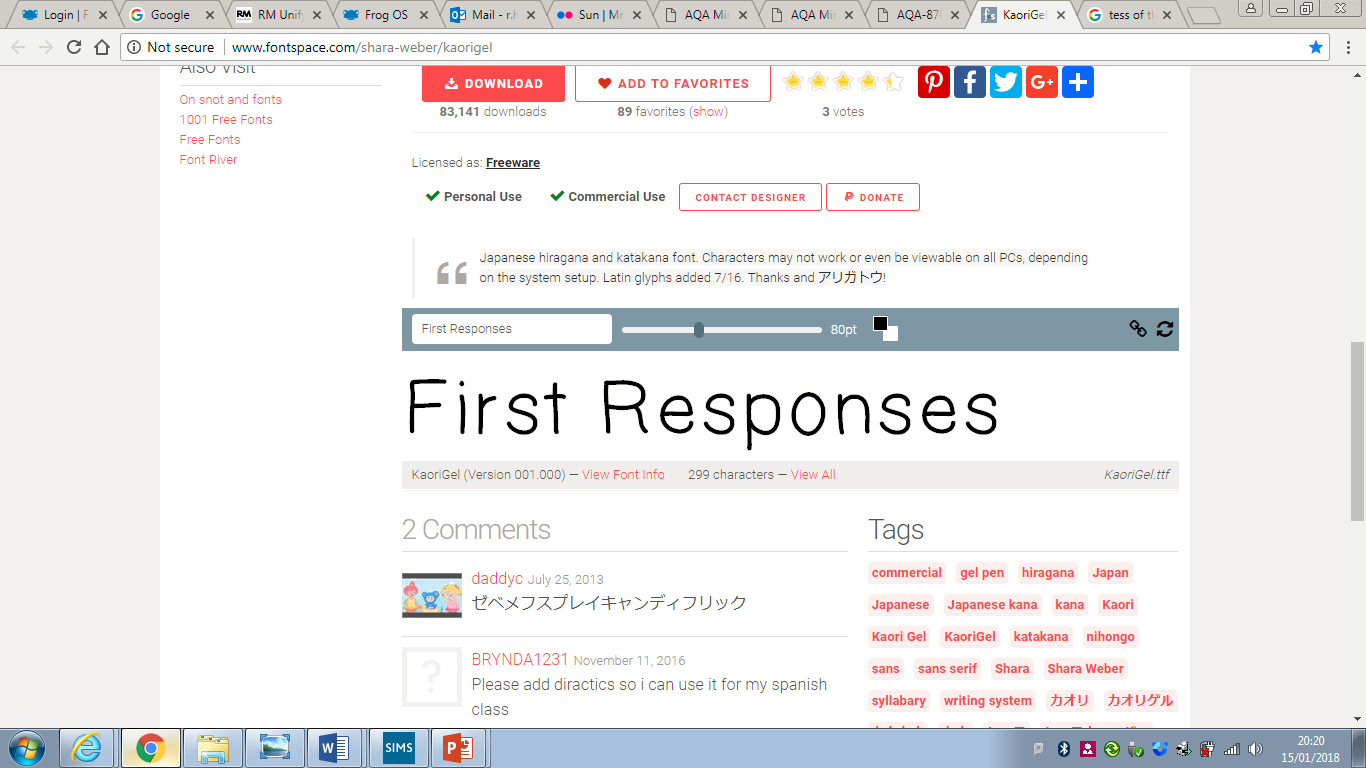 Remember, the exam board recommend that you spend 15 MINUTES reading and annotating the text carefully.
These are tools to help you to close read the extract independently. Look at the help sheet on the left which breaks down different things for you to look at and explore (there is a full slide copy on slide 6). 

Then use the flow diagram to try and break the story down into the 6 key pivotal things that happen.
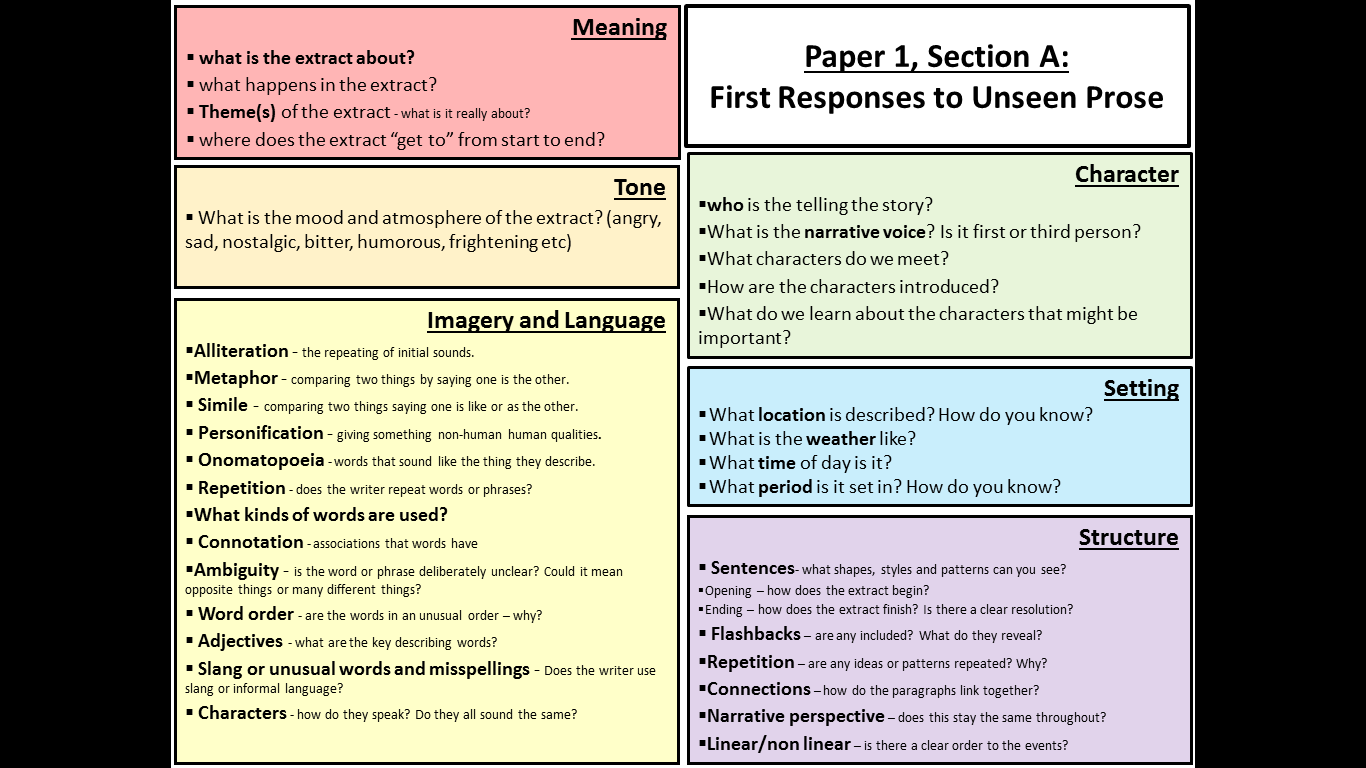 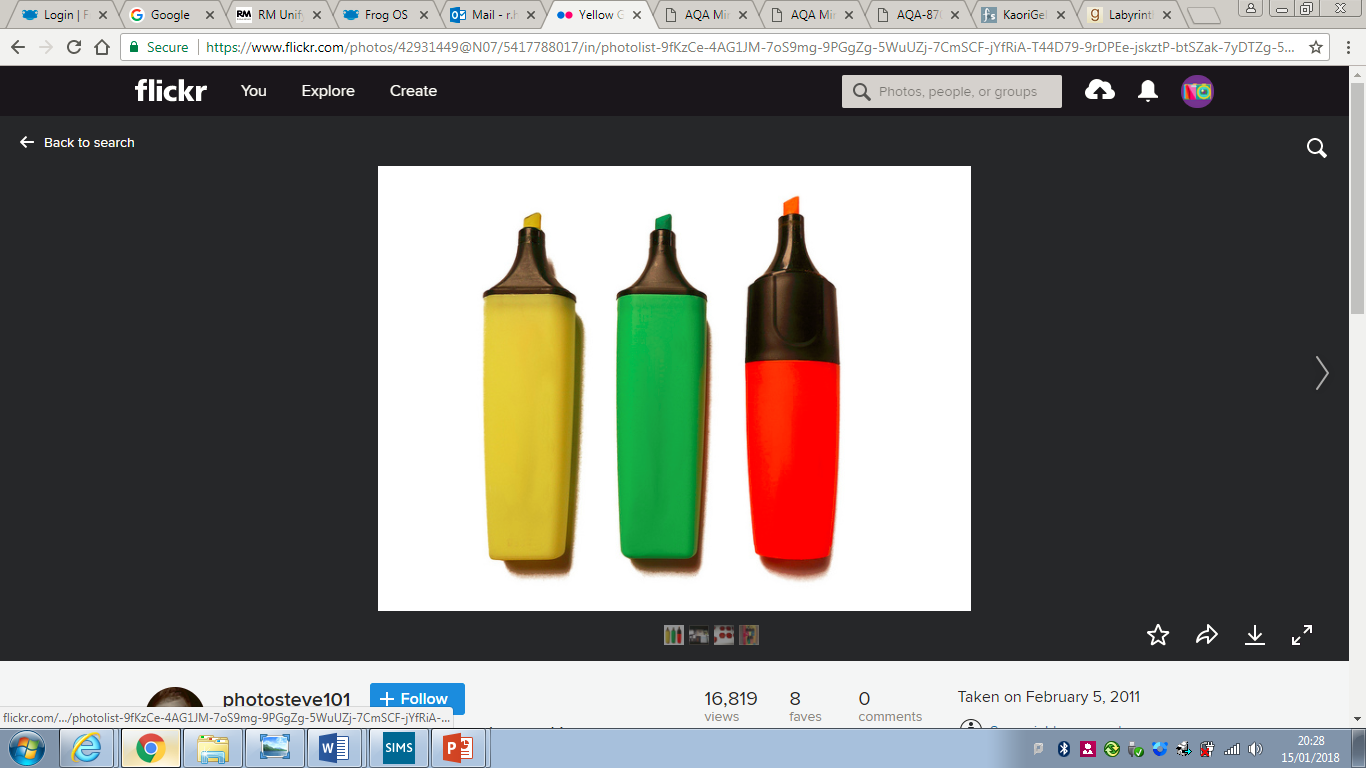 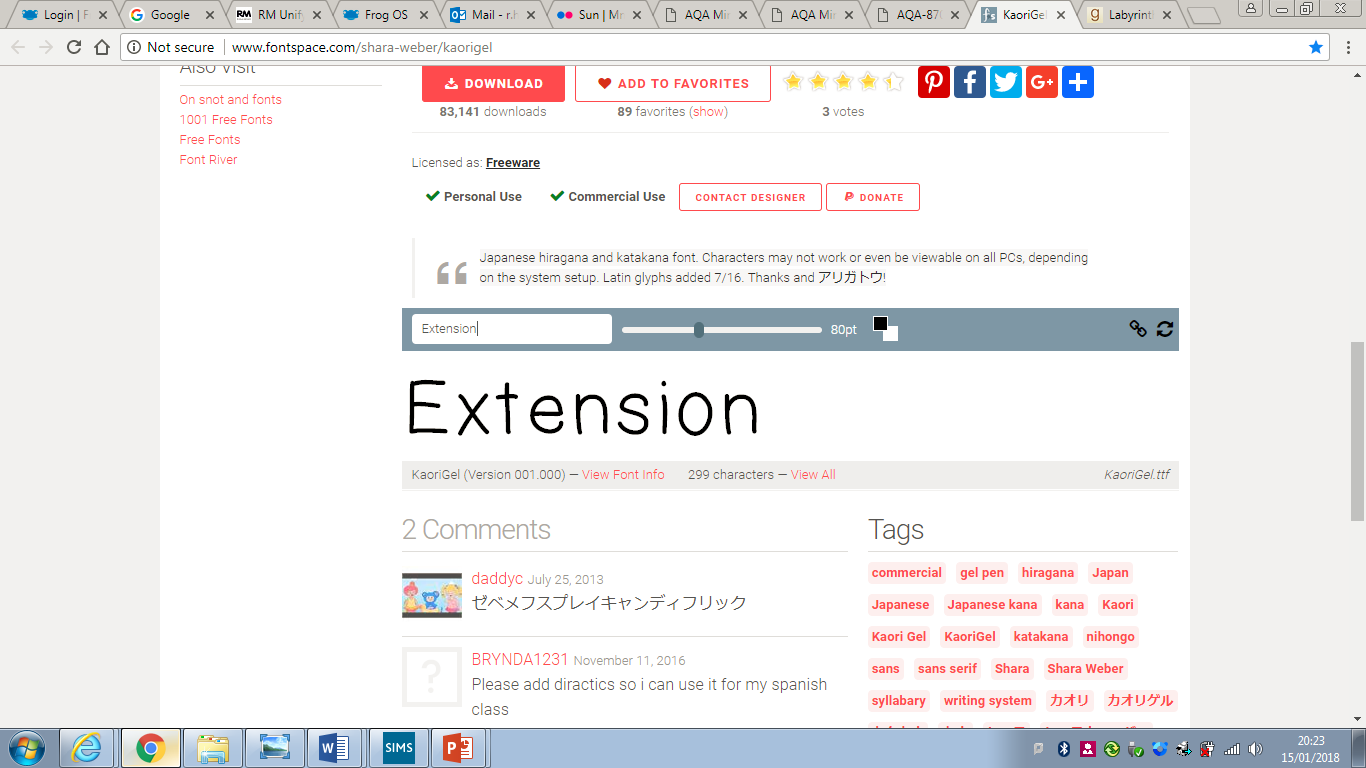 Sequence the main events of the narrative in a flow map. 
Do this now for the WHOLE extract about Alice in the Pyrenees.
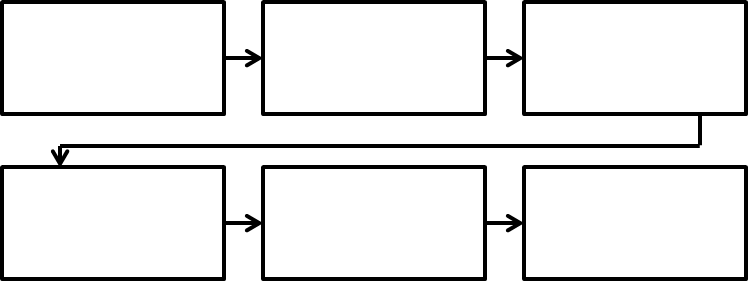 Meaning
 what is the extract about?
 what happens in the extract?
 Theme(s) of the extract - what is it really about? 
 where does the extract “get to” from start to end?
Paper 1, Section A: First Responses to Unseen Prose
Character
who is the telling the story?
What is the narrative voice? Is it first or third person?
What characters do we meet?
How are the characters introduced? 
What do we learn about the characters that might be important?
Tone
 What is the mood and atmosphere of the extract? (angry, sad, nostalgic, bitter, humorous, frightening etc)
Imagery and Language
Alliteration - the repeating of initial sounds. 
Metaphor - comparing two things by saying one is the other.
 Simile - comparing two things saying one is like or as the other.
 Personification - giving something non-human human qualities.
 Onomatopoeia - words that sound like the thing they describe. 
 Repetition - does the writer repeat words or phrases?
What kinds of words are used?
 Connotation - associations that words have 
Ambiguity - is the word or phrase deliberately unclear? Could it mean opposite things or many different things?
 Word order - are the words in an unusual order – why?
 Adjectives - what are the key describing words?
 Slang or unusual words and misspellings - Does the writer use slang or informal language?
 Characters - how do they speak? Do they all sound the same?
Setting
What location is described? How do you know?
What is the weather like?
What time of day is it?
What period is it set in? How do you know?
Structure
 Sentences- what shapes, styles and patterns can you see?
Opening – how does the extract begin?
Ending – how does the extract finish? Is there a clear resolution?
 Flashbacks – are any included? What do they reveal?
Repetition – are any ideas or patterns repeated? Why?
Connections – how do the paragraphs link together?
Narrative perspective – does this stay the same throughout?
Linear/non linear – is there a clear order to the events?
AO1
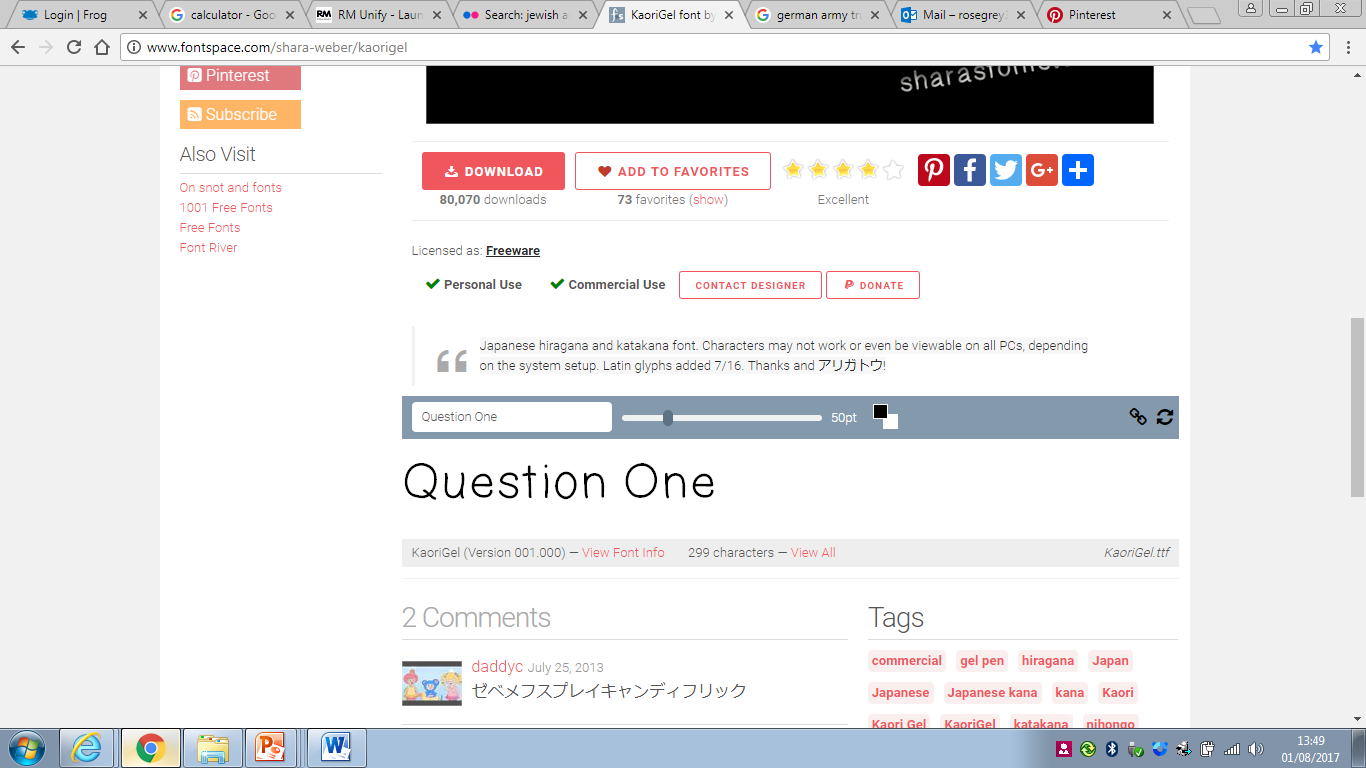 4 Marks
4 Minutes
Read again the first part of the source from lines 1 - 4.

List four things about Alice and her surroundings from this part of the source..
A ___________________________________________________________________

_____________________________________________________________________

B____________________________________________________________________

_____________________________________________________________________

C____________________________________________________________________

_____________________________________________________________________

D____________________________________________________________________

_____________________________________________________________________
TASK - Time 4 MINUTES and complete this question. Remember to use the wording of the question for each point.

e.g. Alice is … 
Her surroundings are …
AO1
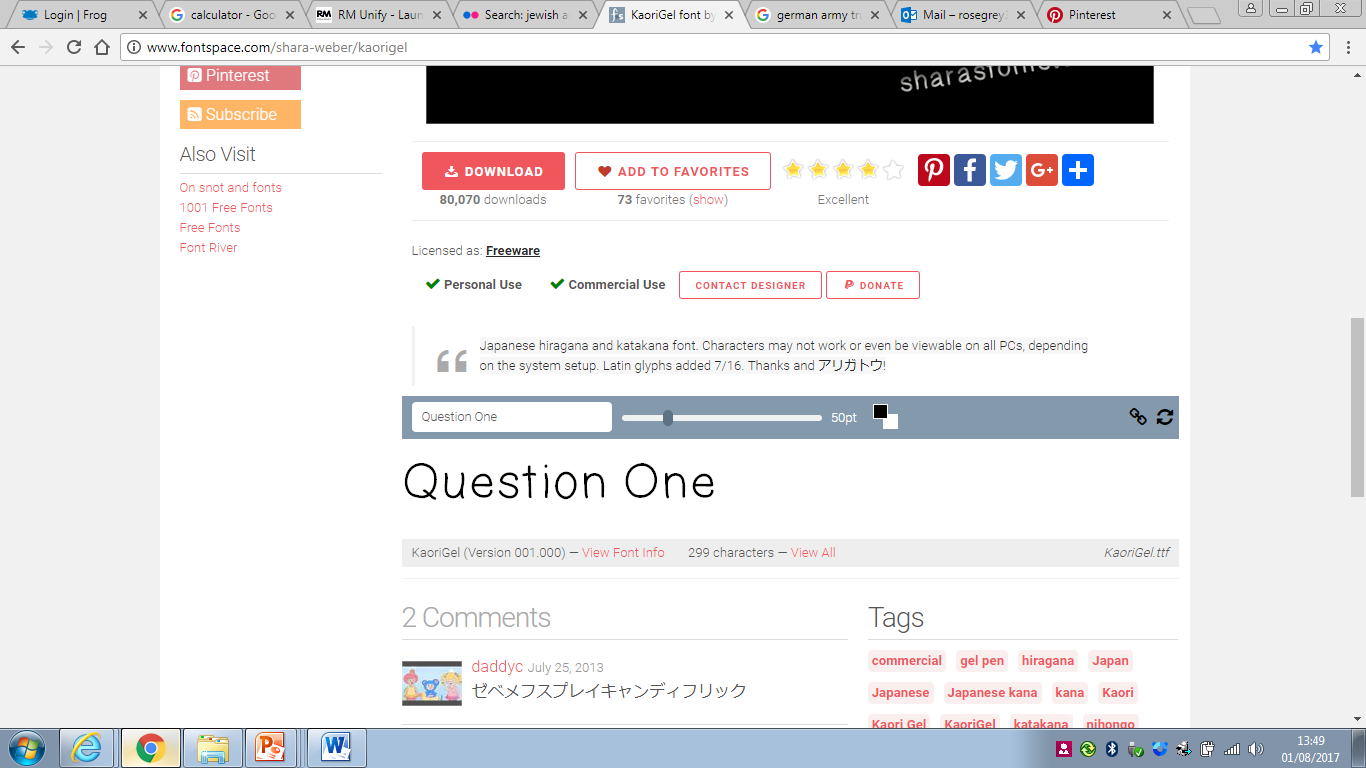 4 Marks
4 Minutes
Read again the first part of the source from lines 1 - 4.

List four things about Alice and her surroundings from this part of the source..
Alice has a water bottle.
Alice drinks water in great gulps.
There is a heat haze.
There is a road below her.
The tarmac on the road is dented.
The sky is an endless blue.
The cicadas are hidden in the shade.
The grass is dry.
Mark your answers. If you didn’t get 4 then look back at the extract for where you could have picked up these ideas.
English Language, Paper 1 Section A
Read the information
Revisit learning objectives and Plenary
Select key quotations from the text.
Analyse the use of language in an extract.
Evaluate the effectiveness of a written response.
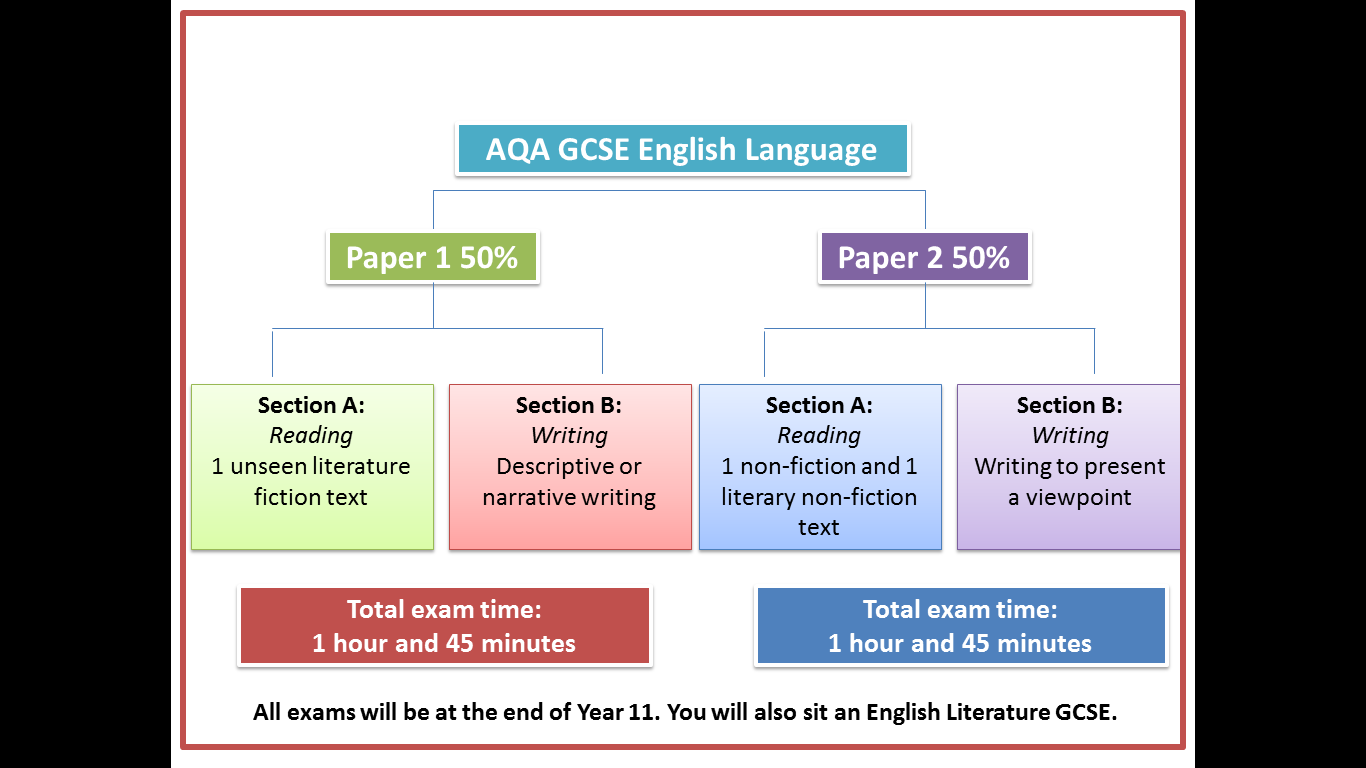 Create a Revision card…
How do you read an extract
How do you answer question 1?
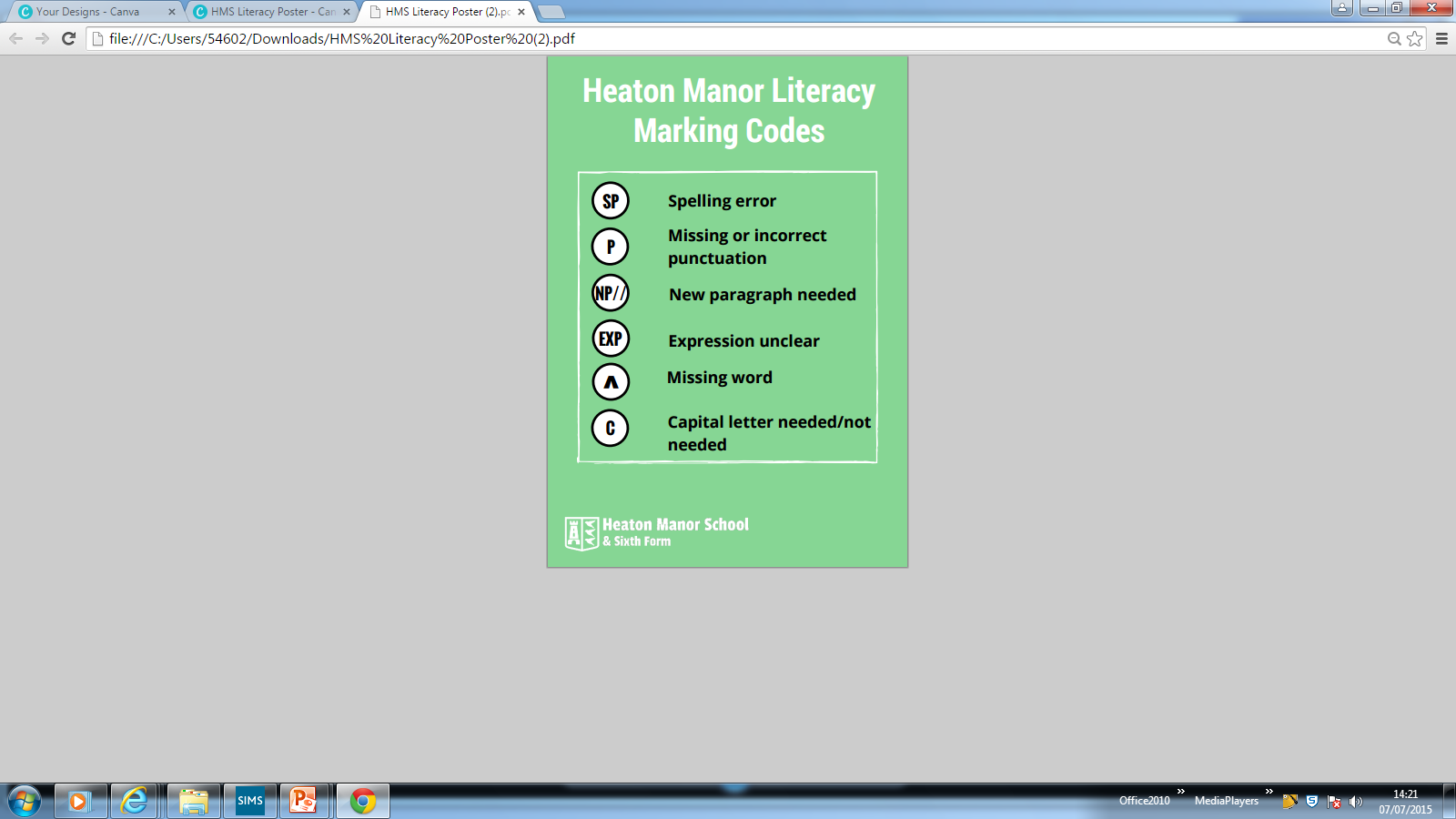 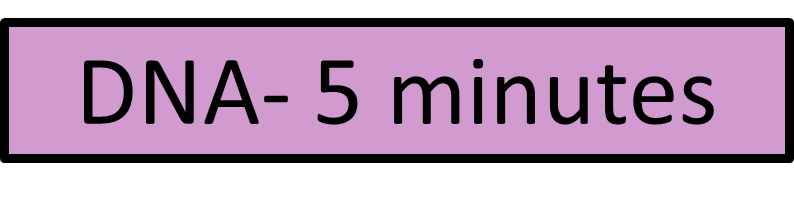 Complete the retrieval questions
5 Minute Writing Challenge
Desolate
First sentence should begin with a verb.
Barren
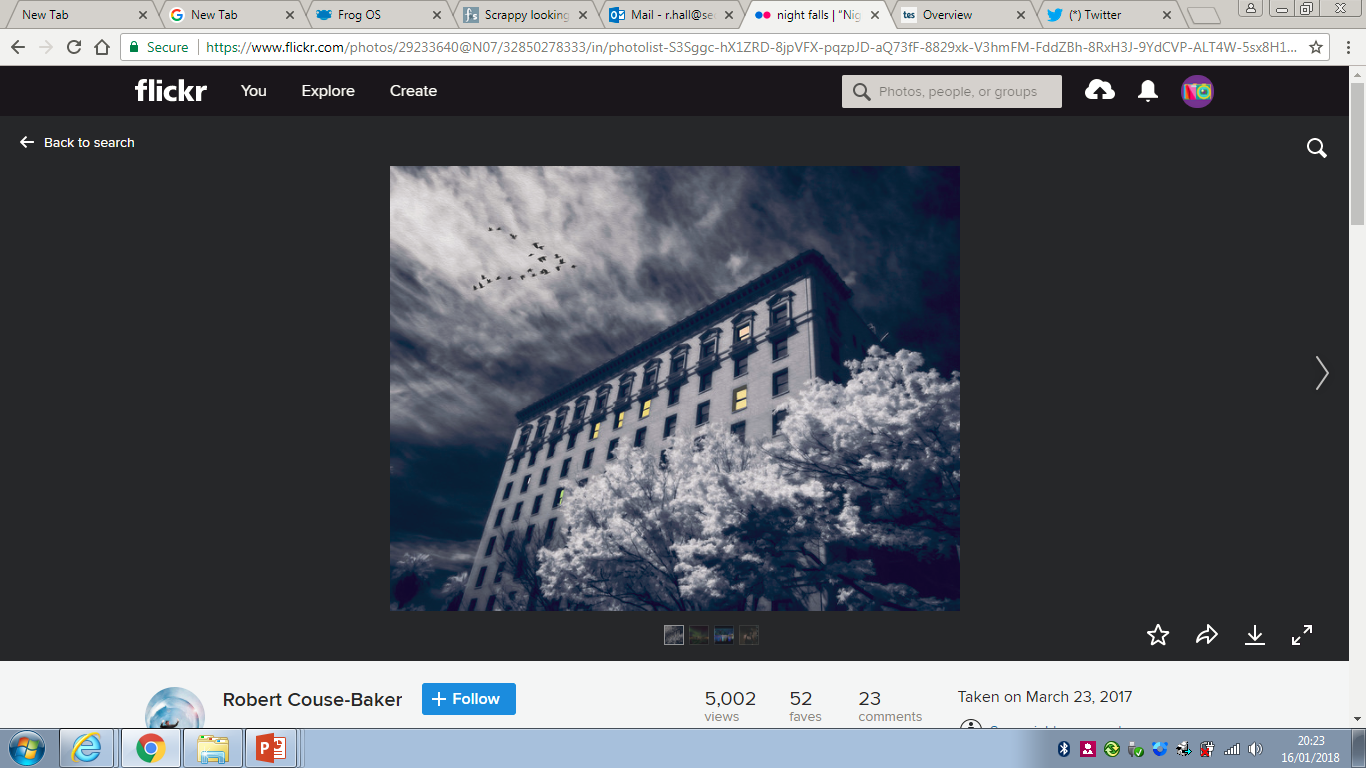 Devoid
Tendrils
Third sentence a subordinate clause.
Inky
Wretched
Complete the writing challenge. Instructions are on slide 2 if you have forgotten what to do.
Include a … in your sixth sentence
Macabre
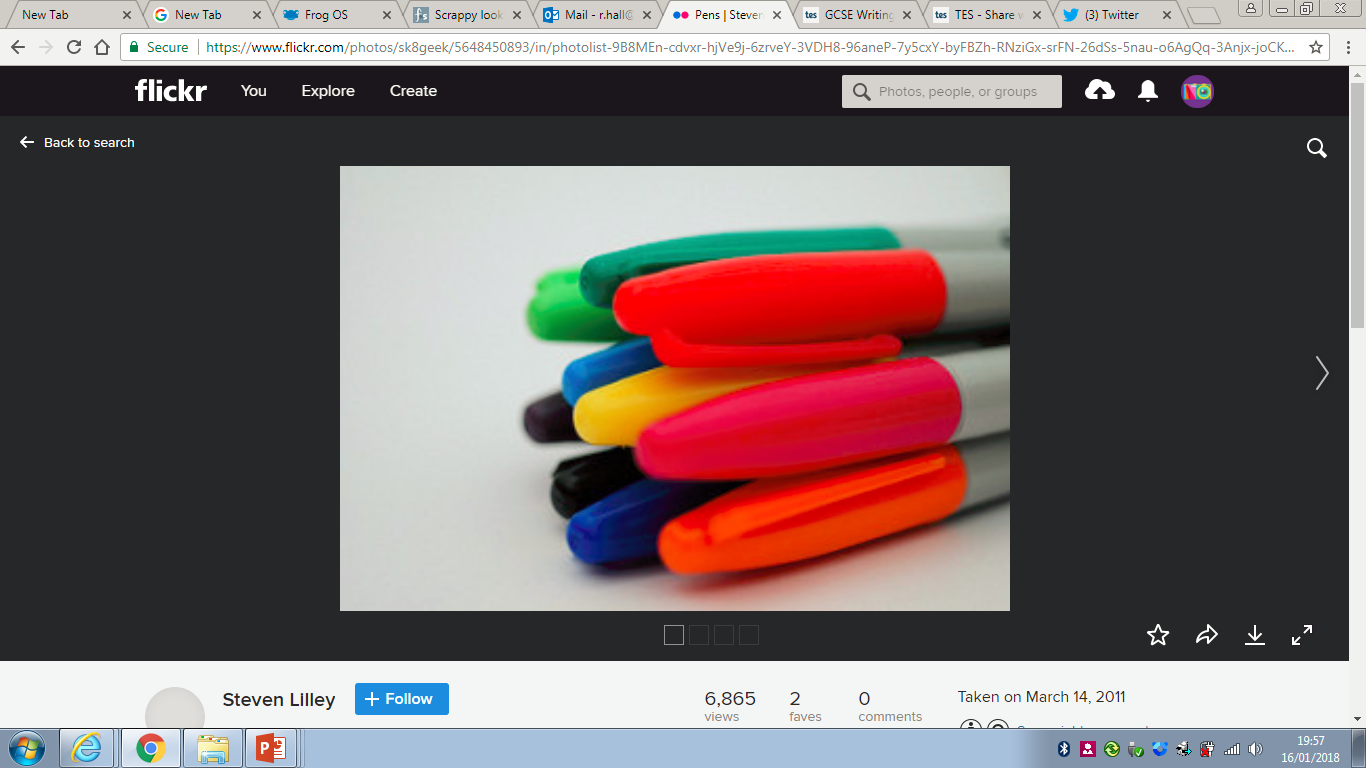 Describe the taste of the smoke.
Personify a cloud.
AO2
Consider the connotations of the following images. Write down the first five words that come to mind when you see the image. Then try and build up layers of meaning.
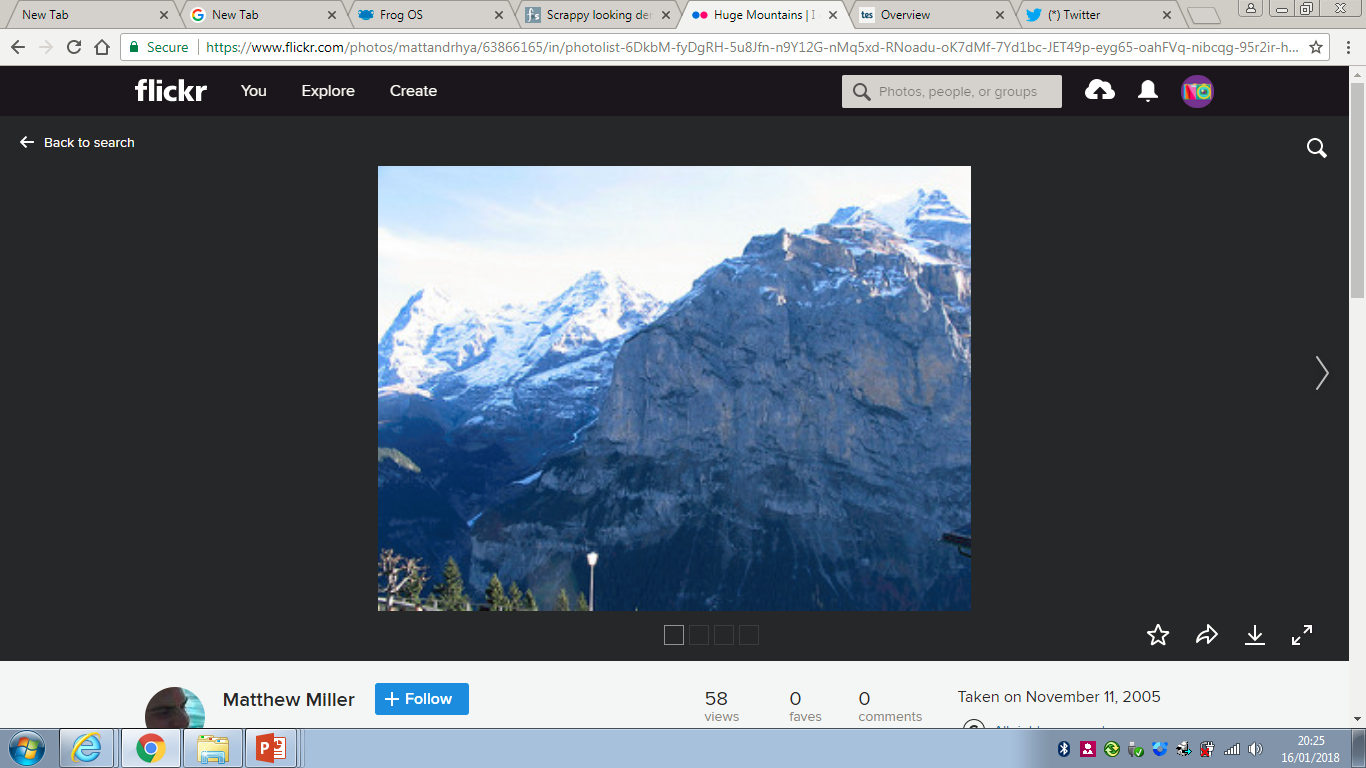 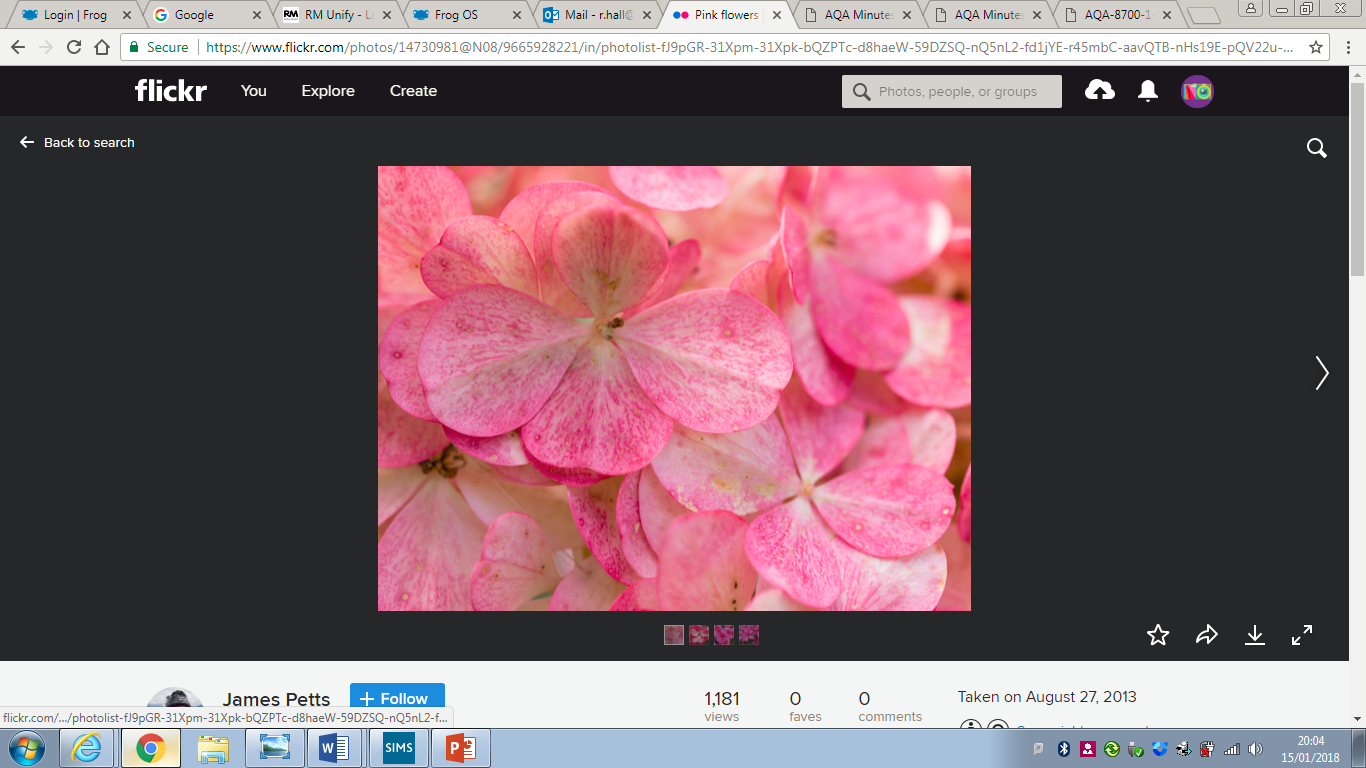 Mountains
Pink Flowers
Write the first thing you think…
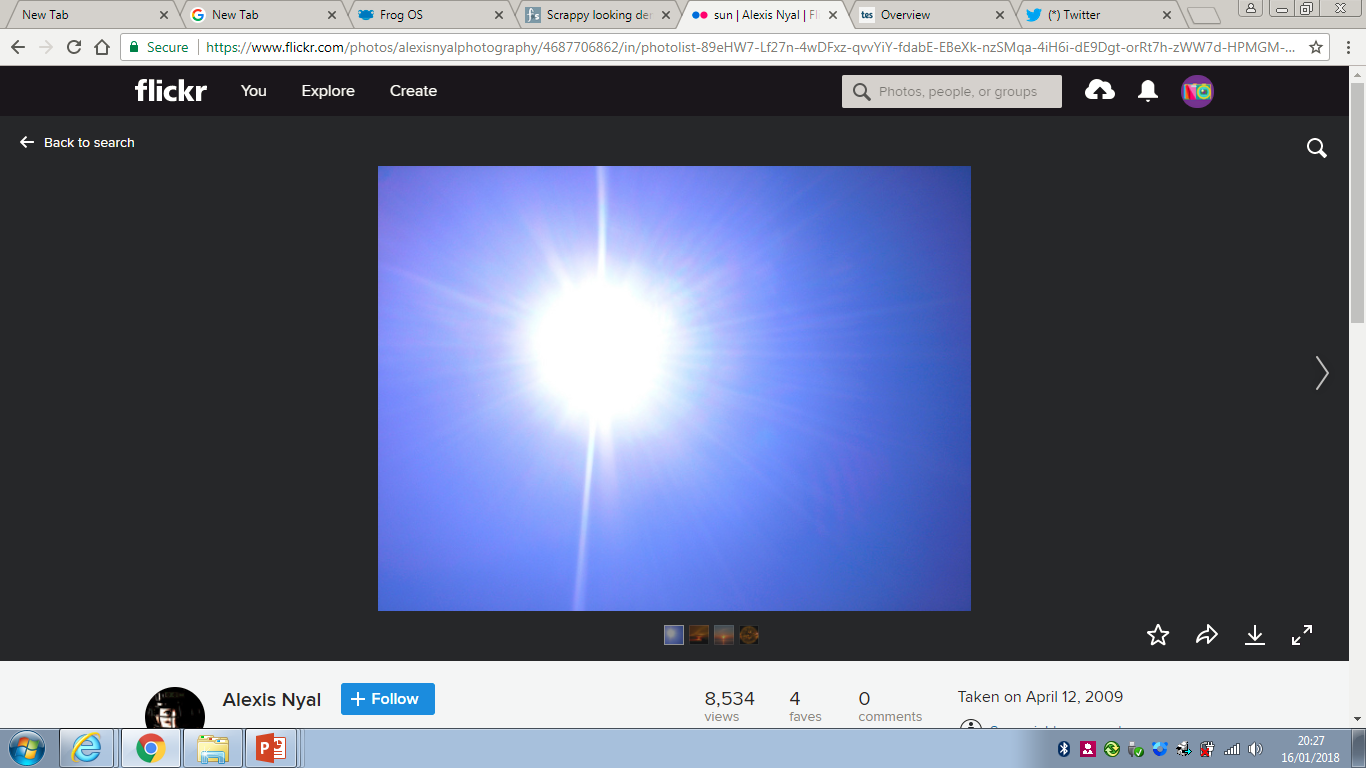 The Sun
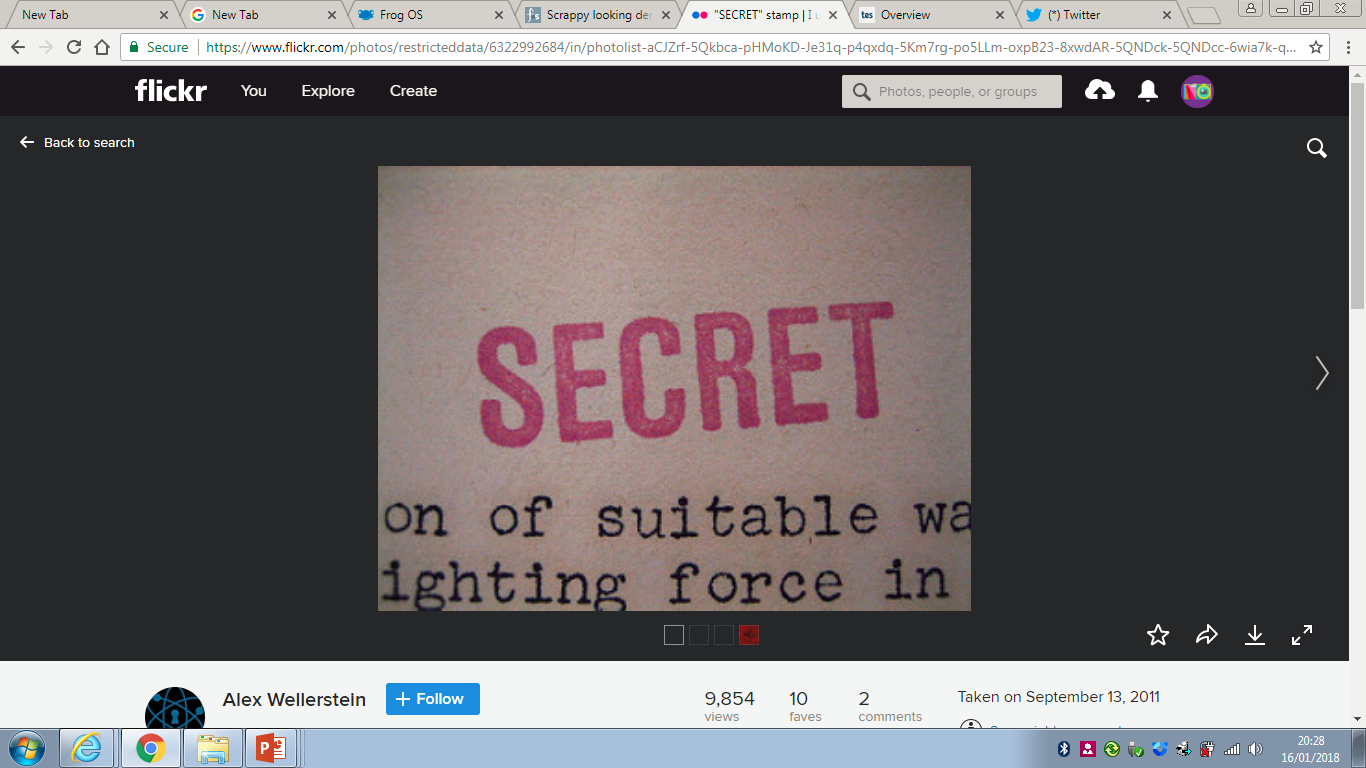 A secret
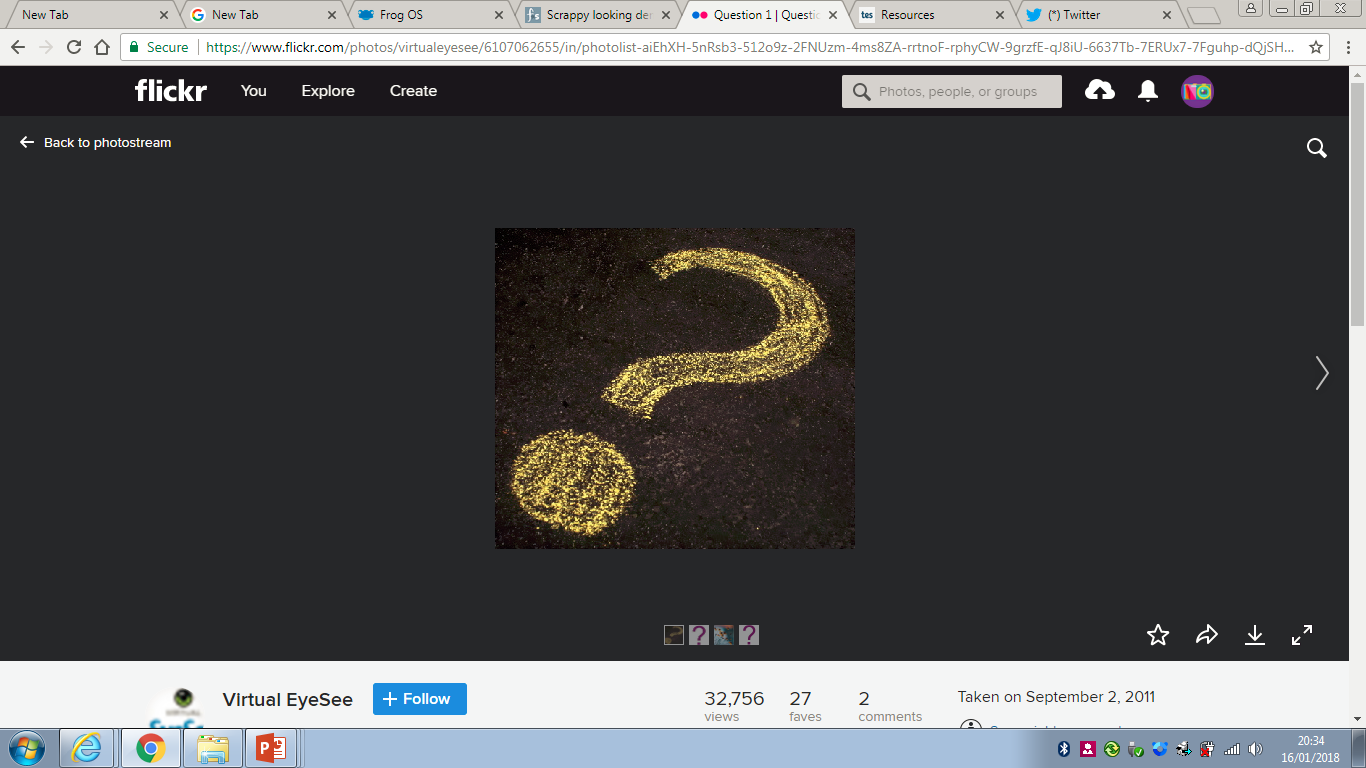 Why
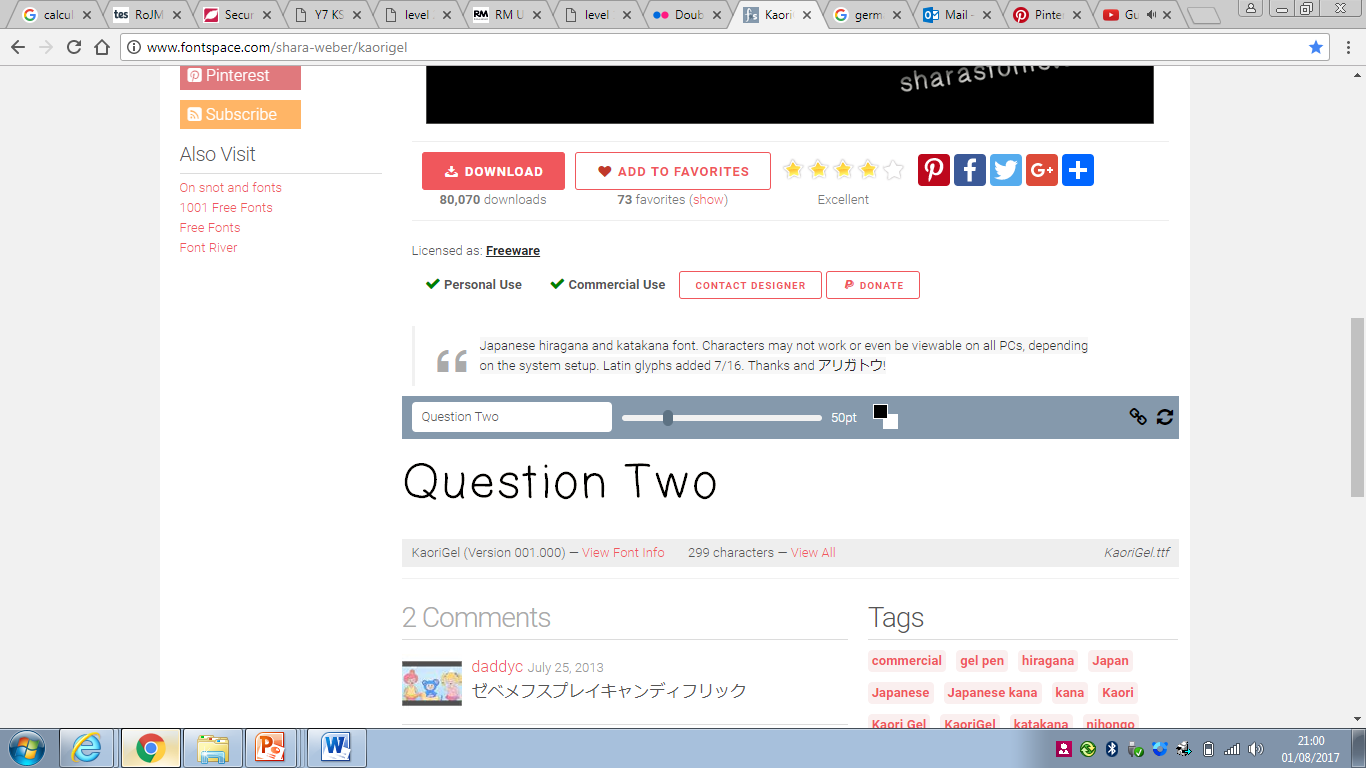 AO2
8 Marks
TASK - Read through the information about this question.
10 Minutes
What
How
Look in detail at this extract from lines 5 – 11 of the source. 

How does the writer use language here to describe the mountain area?

You could include the writer’s choice of:
Words and phrases
Language features and techniques
Sentence forms
1) Use your topic sentence to make a point relevant to the question that says what the mountain was like
2) Select evidence from the text – pick out a key quotation. Label the technique that the writer has used
In this question you will need to:

Use the what, how, why? structure.
Use a range of quotations – at least three.
Comment on the effect of individual words.
Write about things like: words / phrases / language features / language techniques / sentence forms
3) Explain the effect of the evidence – why has the writer used this evidence to describe the mountain area?
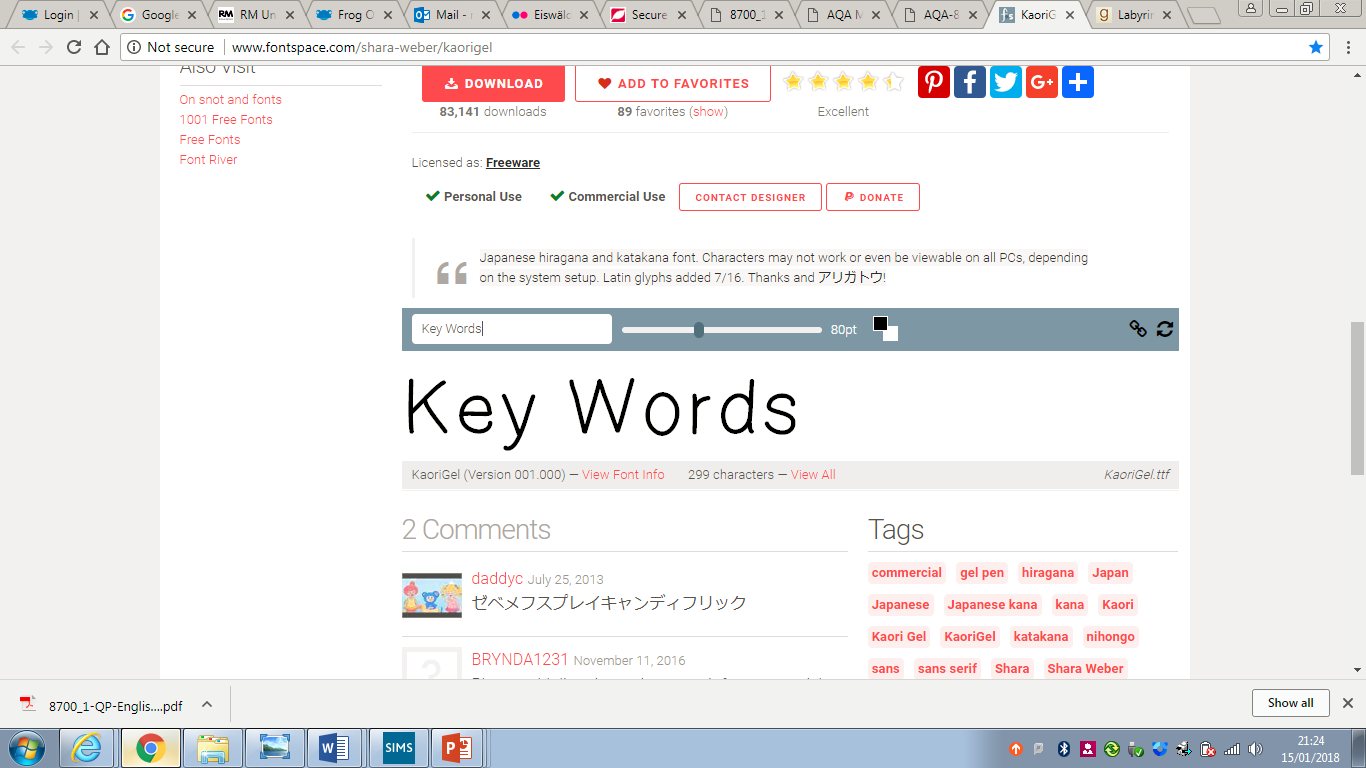 These are the main techniques that you need to learn and remember for Paper 1, Section A.
AO2
8 Marks
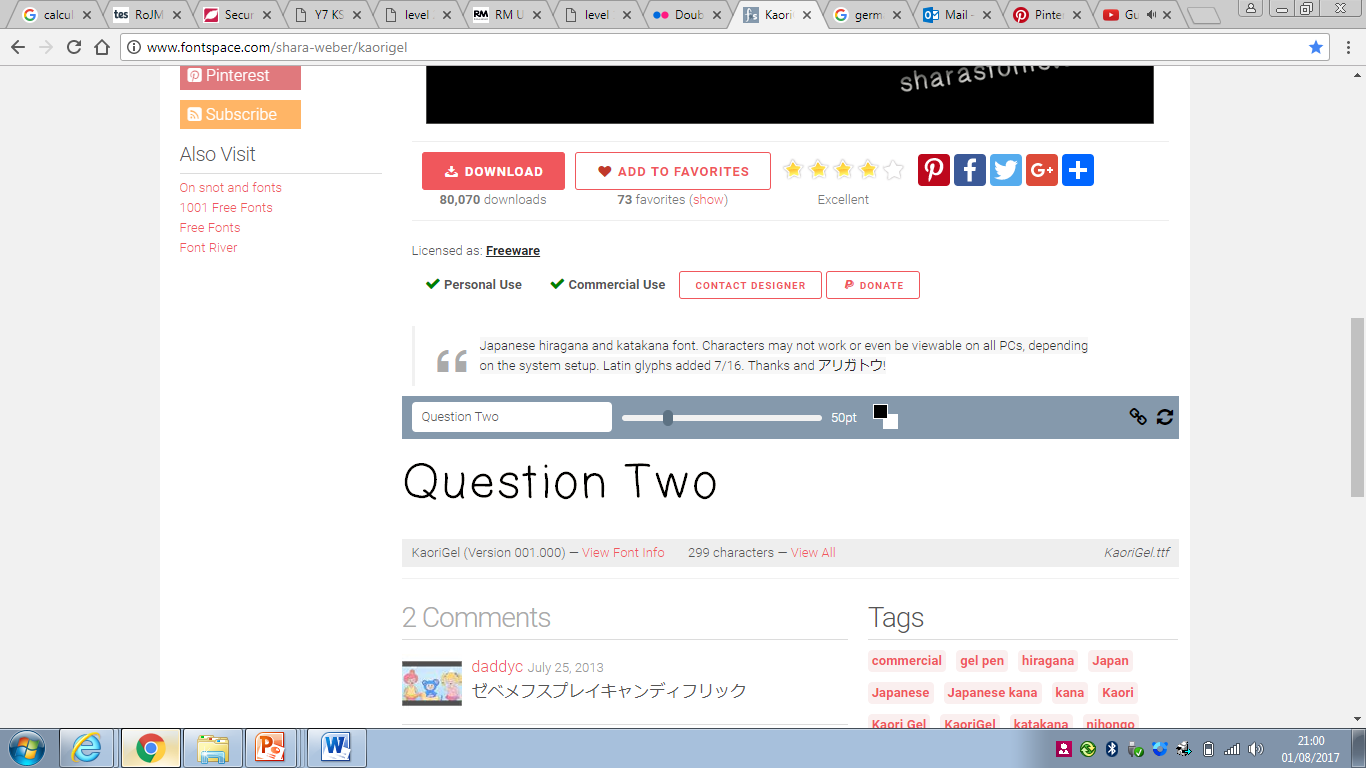 10 Minutes
It’s her first time in the Pyrenees, although she feels very much at home. She’s been told that in the winter the jagged peaks of the mountains are covered with snow. In the spring, delicate flowers of pink and mauve and white peep out from their hiding places in the great expanses of rock. In early summer, the pastures are green and speckled with yellow buttercups. But now, the sun has flattened the land into submission, turning the greens to brown. It is a beautiful place she thinks, yet somehow an inhospitable one. It’s a place of secrets, one that has seen too much and concealed too much to be at peace with itself.
Read through this section for question 2 and begin to highlight the evidence you can use to answer the question from slide 13. 
Then label the techniques.
Look at the next slide AFTER you have attempted this and use it to help you.
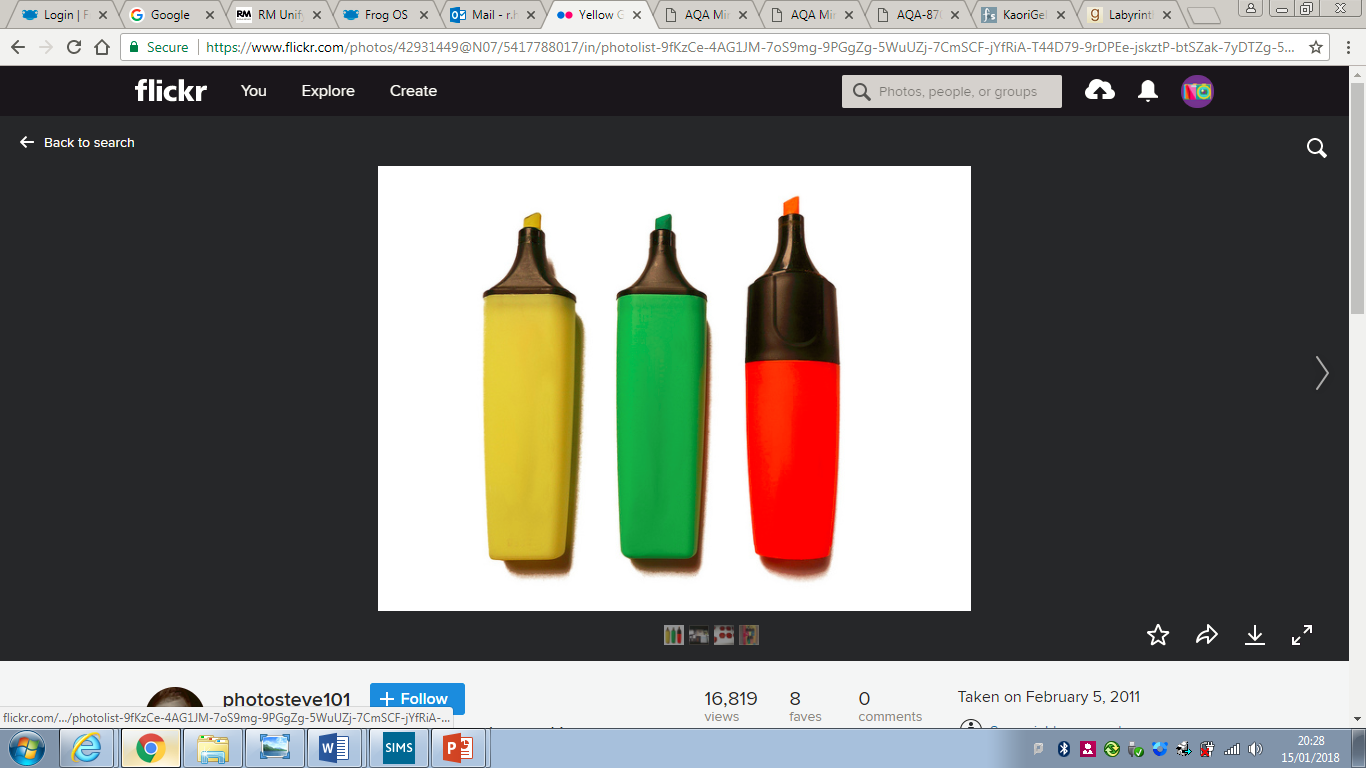 Use these suggested sections to focus on and annotate ready to answer the question.
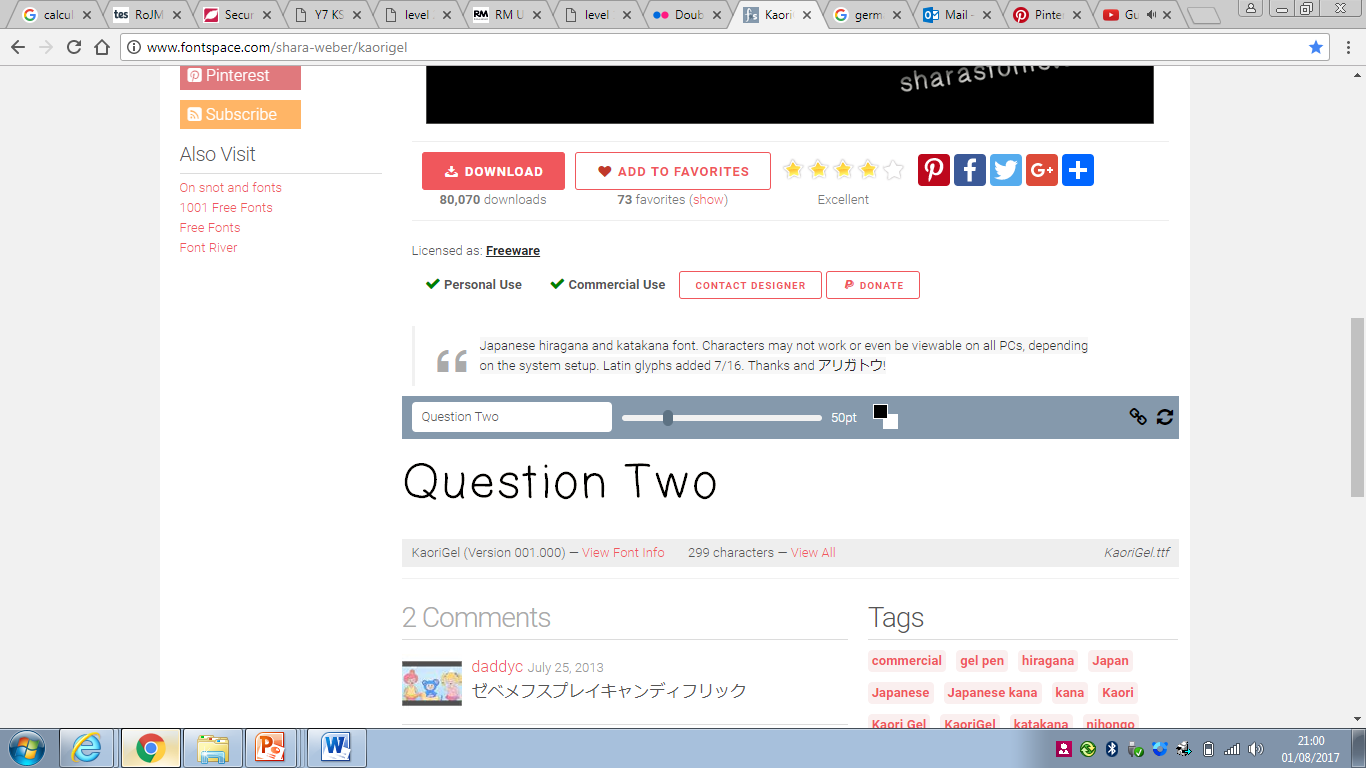 It’s her first time in the Pyrenees, although she feels very much at home. She’s been told that in the winter the jagged peaks of the mountains are covered with snow. In the spring, delicate flowers of pink and mauve and white peep out from their hiding places in the great expanses of rock. In early summer, the pastures are green and speckled with yellow buttercups. But now, the sun has flattened the land into submission, turning the greens to brown. It is a beautiful place she thinks, yet somehow an inhospitable one. It’s a place of secrets, one that has seen too much and concealed too much to be at peace with itself.
Metaphor
Semantic Field
Dynamic Verb
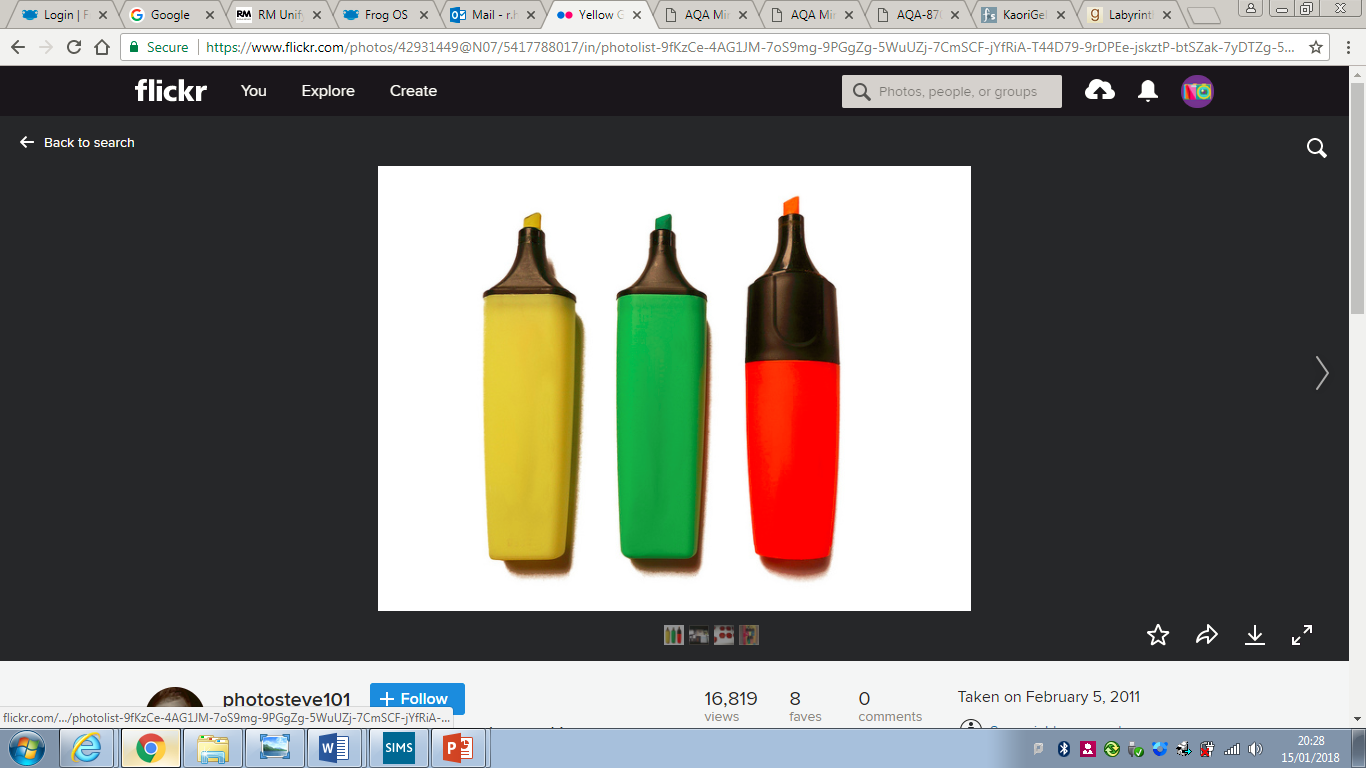 Alliteration
Juxtaposition
Adjective
Simile
Support Sheet
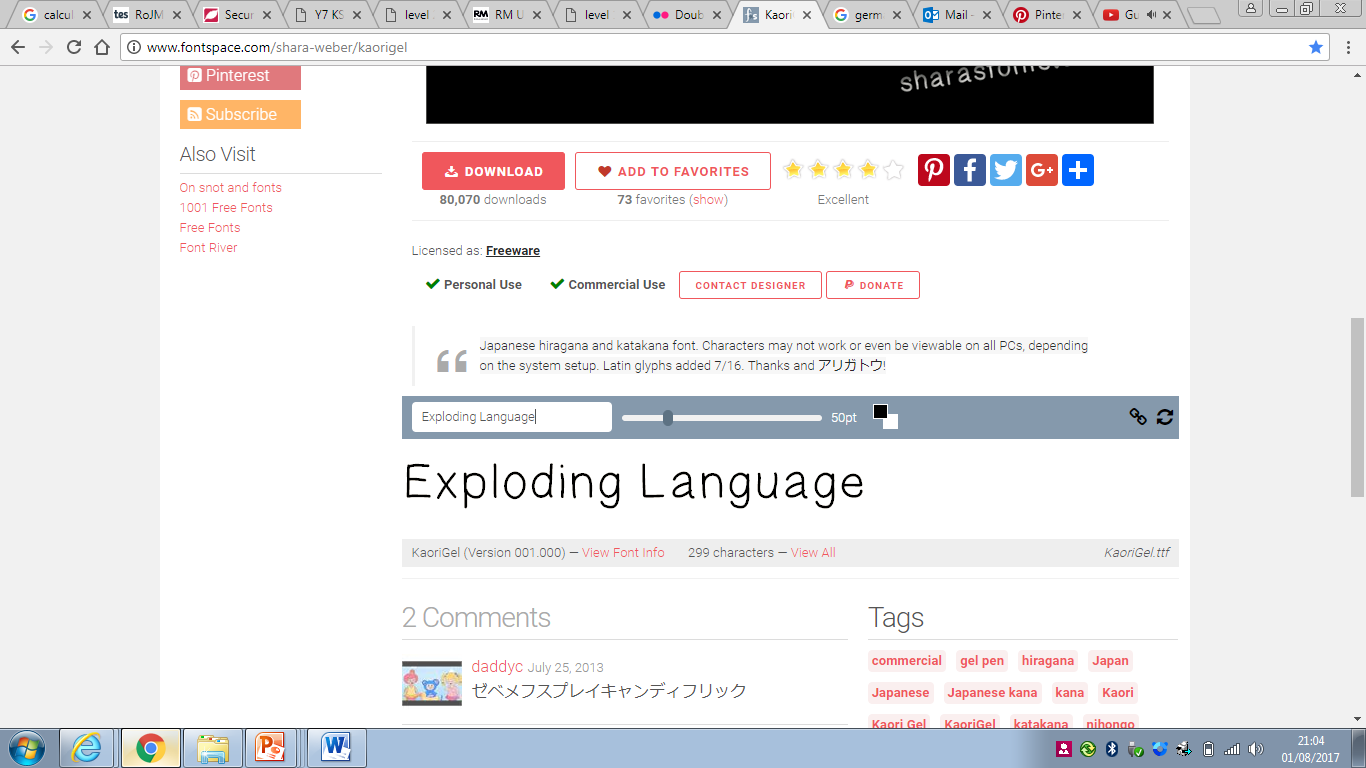 When we analyse language techniques we need to explode specific words and phrases to break down what they tell us and the effects they have on us. 

On the next slide are 3 pieces of evidence from the text and the sentence starters to help you to try and break them down.

Complete all THREE practise paragraphs using the help on the next slide.
Support Sheet
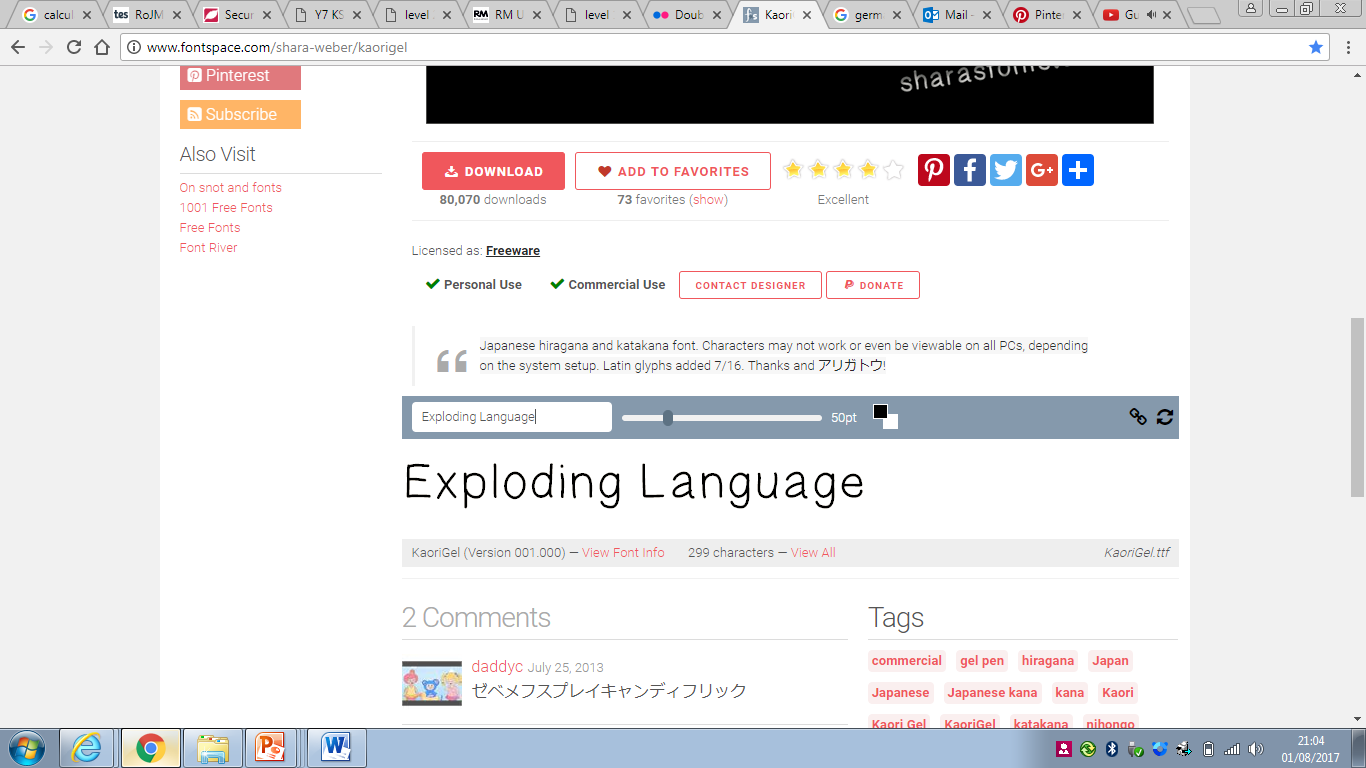 AO2
8 Marks
TASK - Now have a go at the question – give yourself ten minutes for this. There is a sentence starter help sheet on the next slide if you need it.
10 Minutes
Look in detail at this extract from lines 5 – 11 of the source. 

How does the writer use language here to describe the mountain area?

You could include the writer’s choice of:
Words and phrases
Language features and techniques
Sentence forms
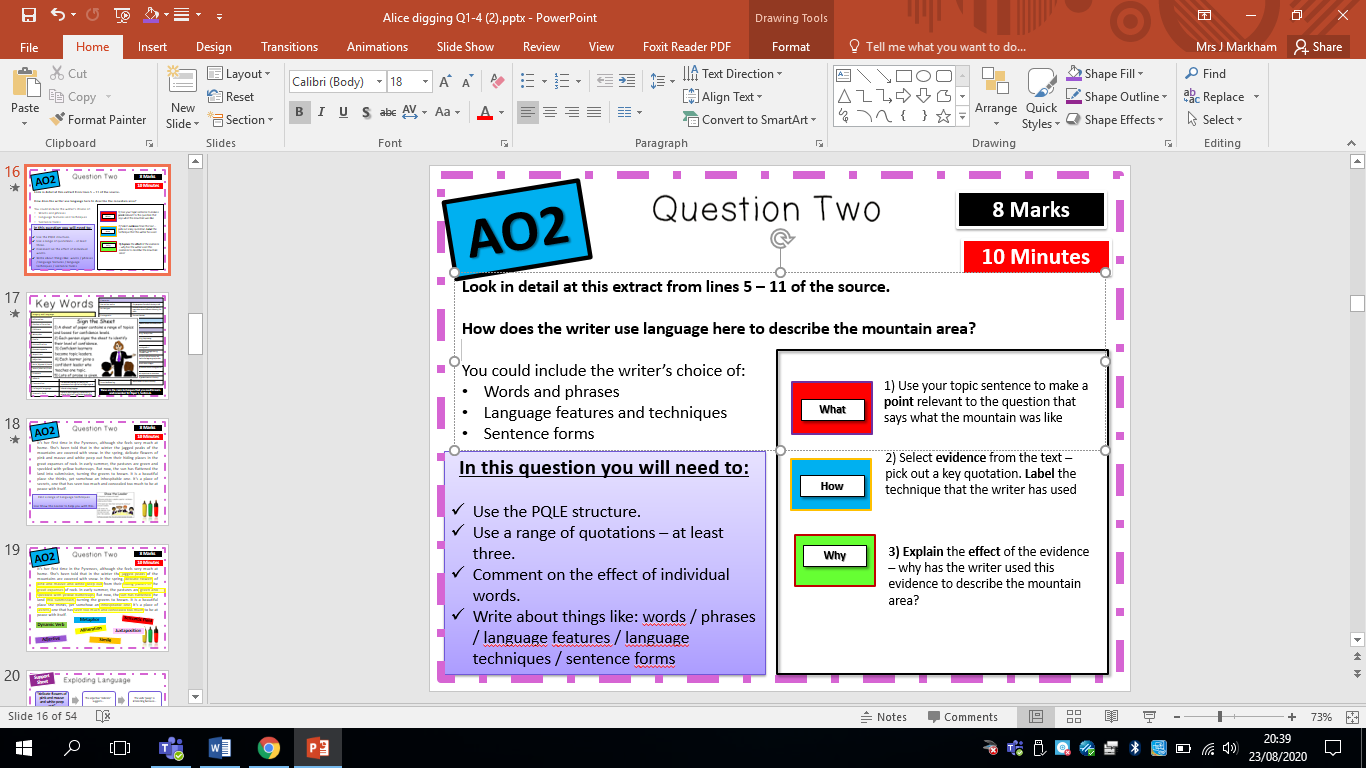 In this question you will need to:

Use the what, how, why? structure.
Use a range of quotations – at least three.
Comment on the effect of individual words.
Write about things like: words / phrases / language features / language techniques / sentence forms
Step by Step Sentence Starters
Need some help?
The writer uses…
In the text the writer…
The writer uses language to create a …………. Atmosphere
Language is used effectively in the text to convey….
What?
For example, ….
This is illustrated in the quotation…
We can see this when…
This is evident in the quotation…
This metaphor/simile/personification is used to show...
The clever use of this adverb/verb/adjective/image represents...
How?
The writer is trying to symbolise...
This image is effective because...
The use of the adjective/noun/verb evokes a sense of…
Thus we can see that…
So this is important because…
This is significant because…
Why?
Have you included a range of quotations?
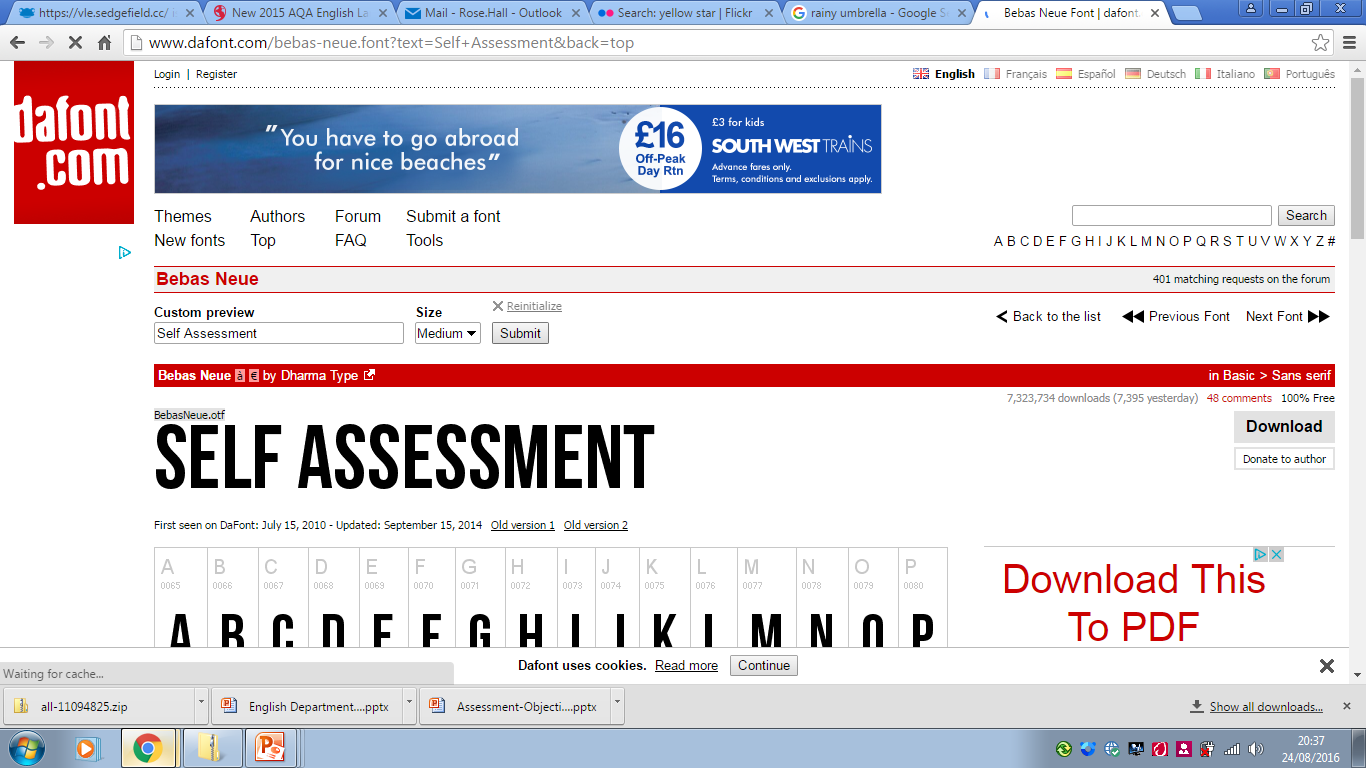 Have you tried to develop a range of interpretations of the language?
Have you explained the effect of the language techniques on the reader?
Have you made a range of clear points about the language techniques used?
Question Three
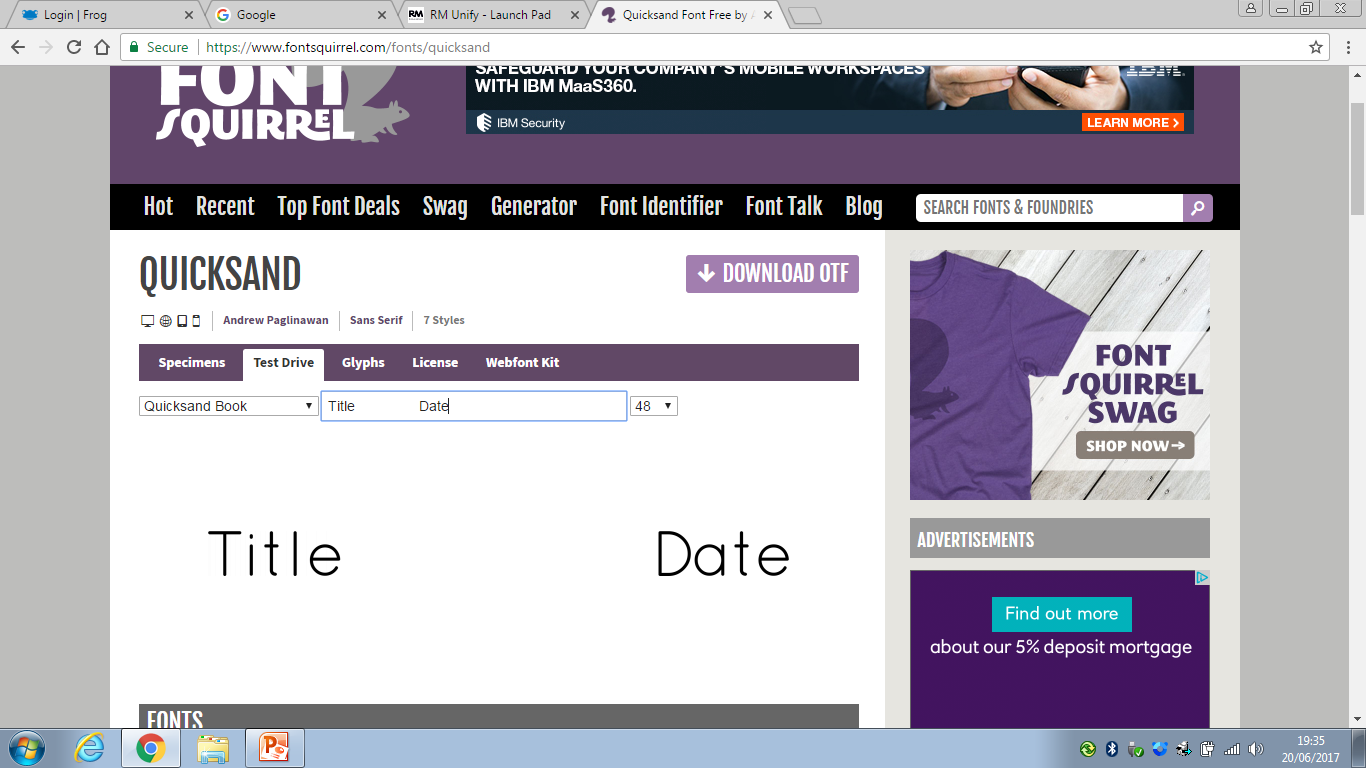 Analyse the use of structure in an extract.
Recall different structural techniques.
Evaluate the quality of a written response.
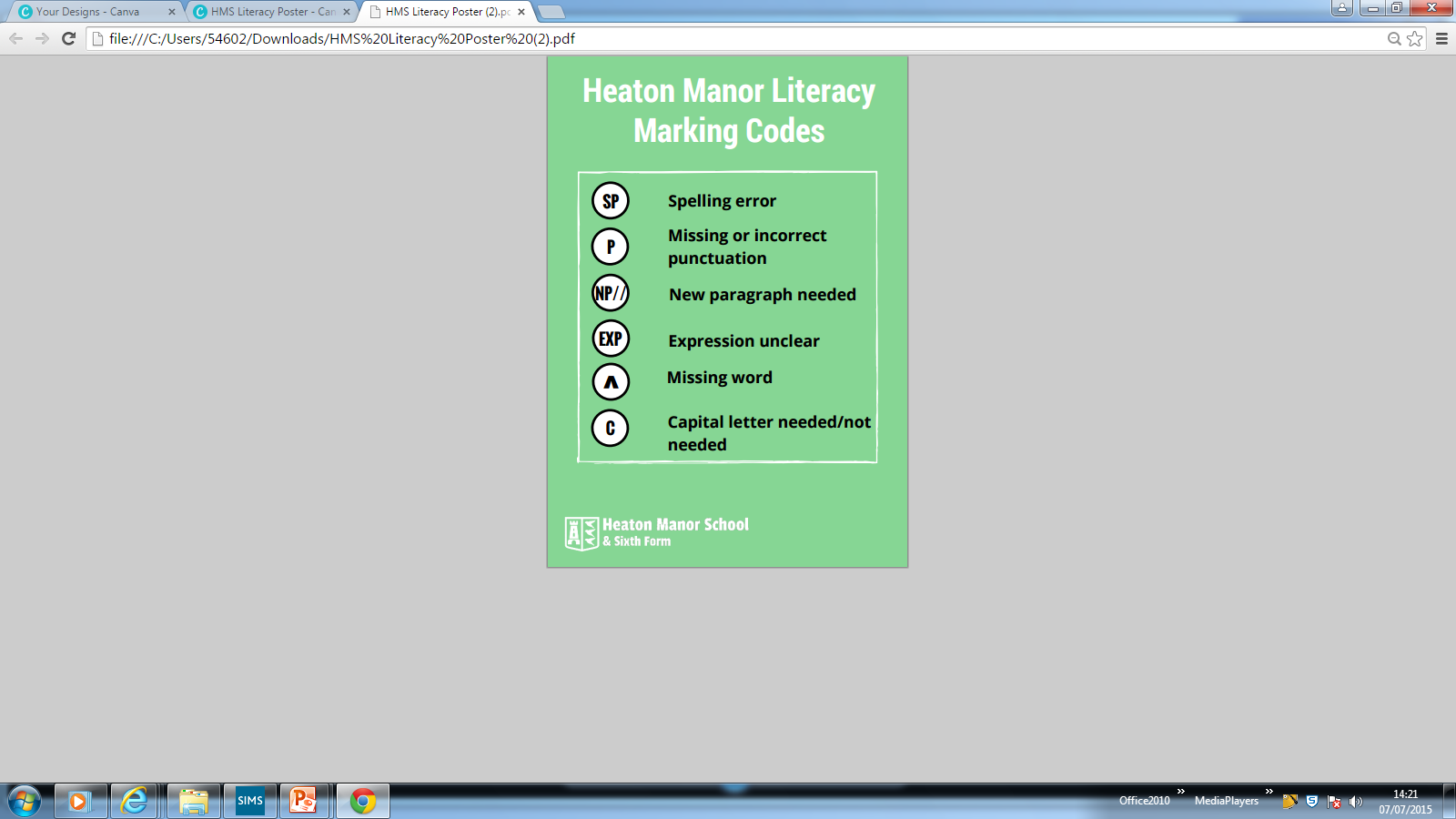 DNA- 5 minutes
5 Minute Writing Challenge
DNA
Complete the writing challenge. Instructions are on slide 2 if you have forgotten what to do.
First sentence should begin with a preposition.
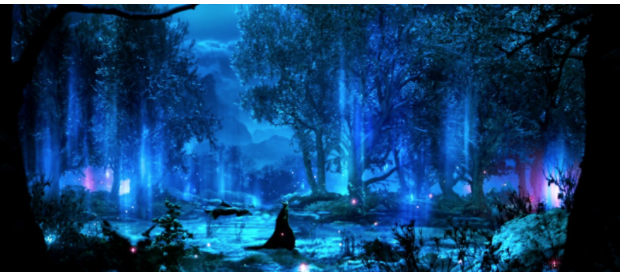 Needs to maintain a 3rd person narrative.
Include an exclamation mark.
Clandestine
Towered
Luminous
Furtive
Amiable
Meandering
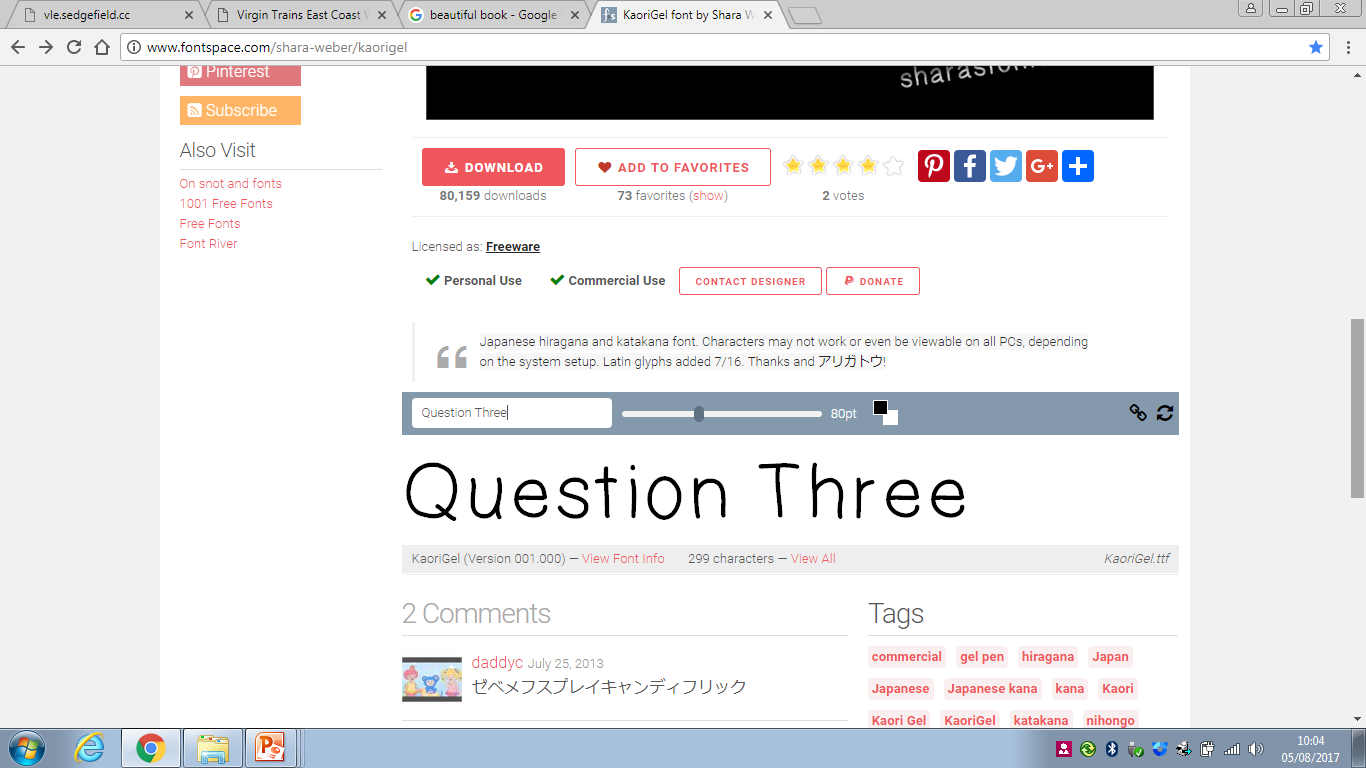 AO2
8 Marks
Read the information
10 Minutes
You now need to think about the whole of the text.

How has the writer structured the text to interest you as a reader?
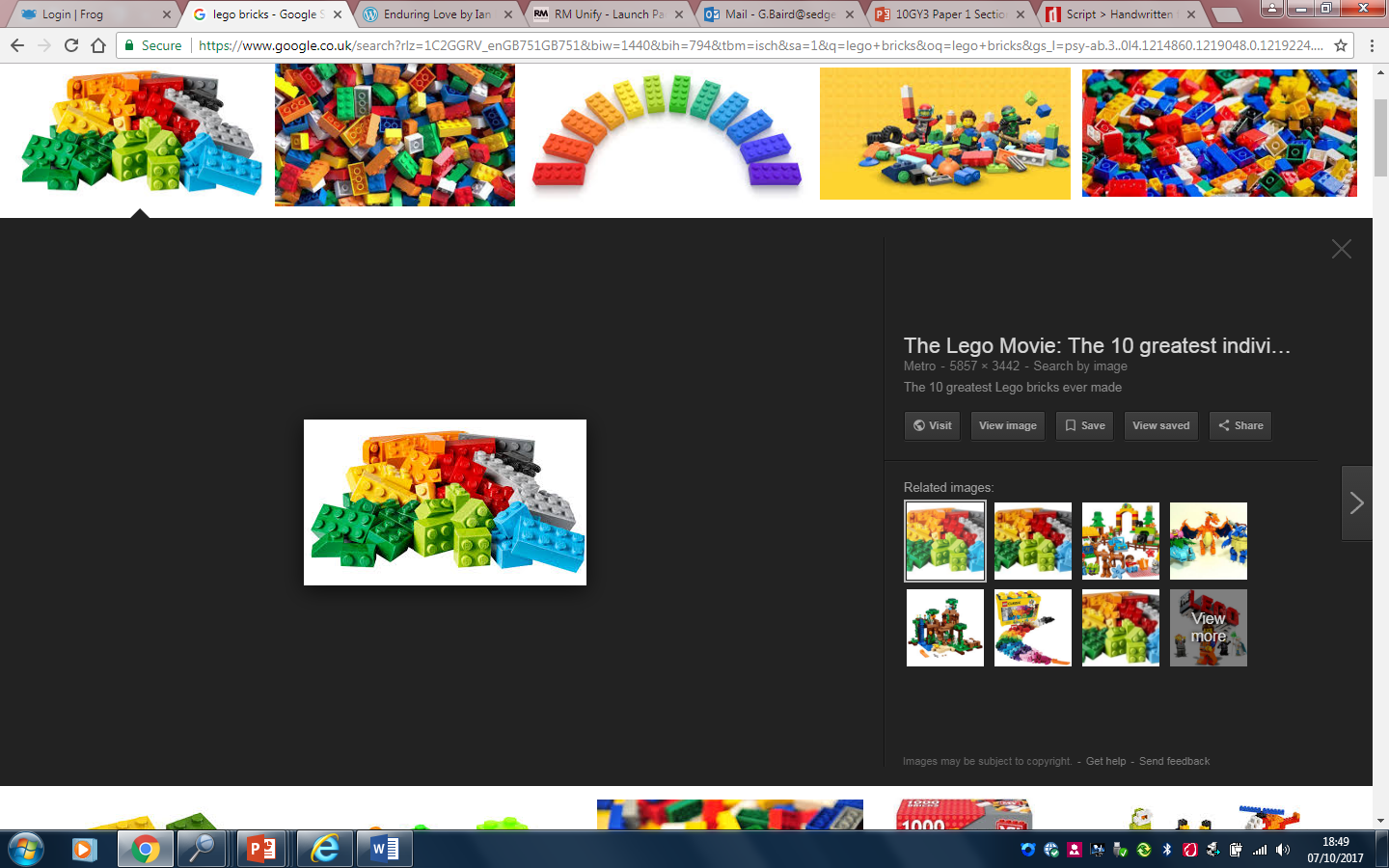 Ideas:
What is the are you made to focus on at the beginning, middle and end?
Are long and short sentences used? How does the sentence use relate to the atmosphere created?
Are there threads, use of repetition or punctuation marks used for effect?
Perspective?
Setting?
Time?
Flashback?
In this question you will need to:

Use the what, how, why structure.
Use a range of quotations – at least three.
Use subject terminology.
Write about things like:  beginnings / endings / perspective shifts, topic change / single sentence paragraphs, sentence  length
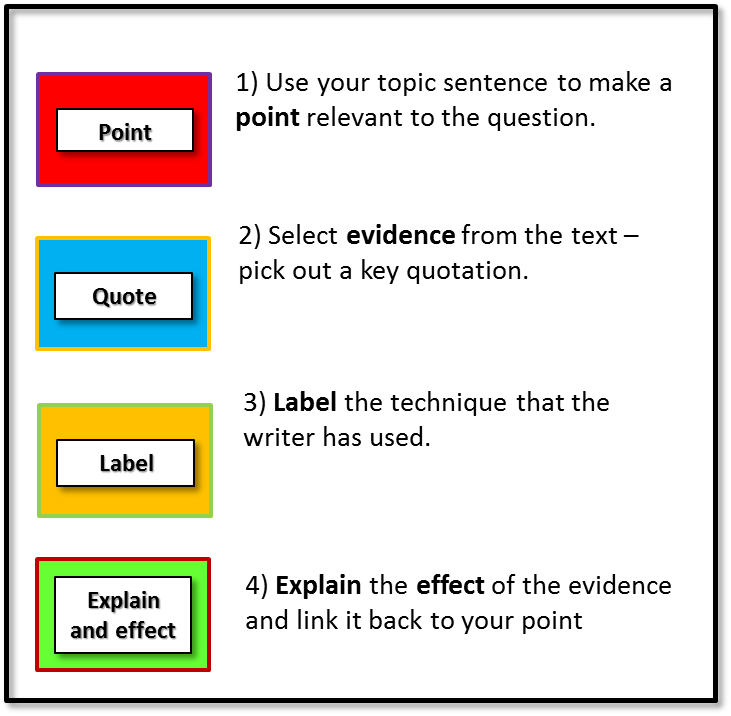 What is happening at the start? What is our attention drawn to? What is the mood?
Which characters are introduced next? What is introduced to the story? Why is it interesting?
What is our attention focused on now? Why is it interesting? What does the bird decide to do?
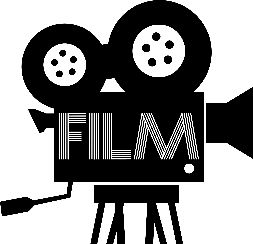 Finally what does the birds decide to do? What is revealed to the viewer?
How does the revelation at the end help us to understand the beginning?
At first
Shifts away from
Then
The Birds Clip – Click here to watch the clip
Now
Changes the scene to
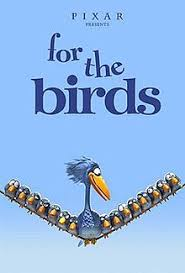 At the top of the slides are questions for you to answer after you have watched the short clip. Aim to write at least 3 paragraphs and use the sentence starters in the small boxes on the left and right of this slide.
At this point
The author goes back to
Focuses in
Eventually
Wide view
Narrows down
The author then introduces
Finally
AO2
8 Marks
Demonstrate
10 Minutes
You now need to think about the whole of the text and look at the extract about Alice and her archaeological dig!

How has the writer structured the text to interest you as a reader?
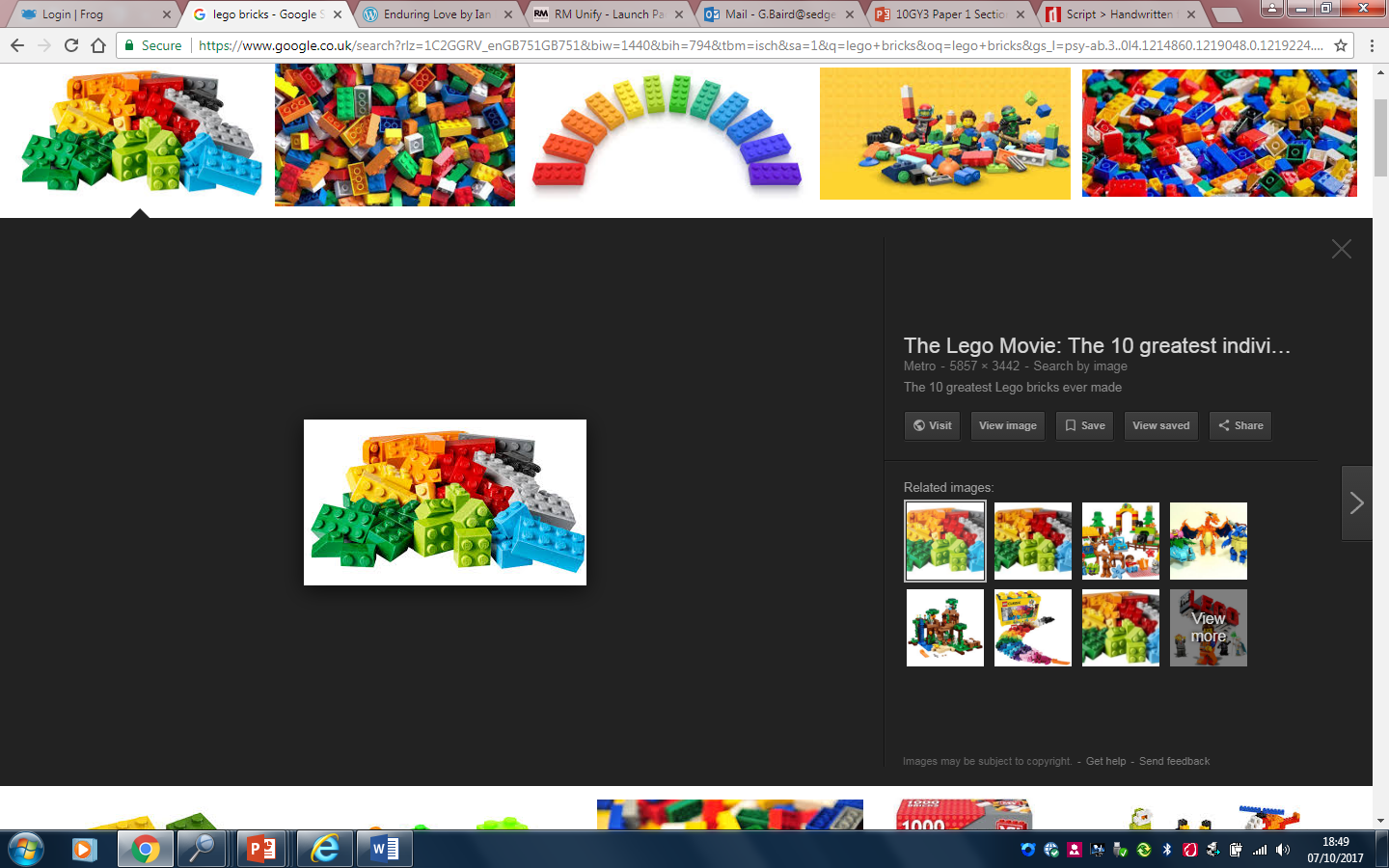 In this question you will need to:

Use the what, how, why? structure.
Use a range of quotations – at least three.
Use subject terminology.
Write about things like:  beginnings / endings / perspective shifts, topic change / single sentence paragraphs, sentence  length
Ideas:
What is the are you made to focus on at the beginning, middle and end?
Are long and short sentences used? How does the sentence use relate to the atmosphere created?
Are there threads, use of repetition or punctuation marks used for effect?
Perspective?
Setting?
Time?
Flashback?
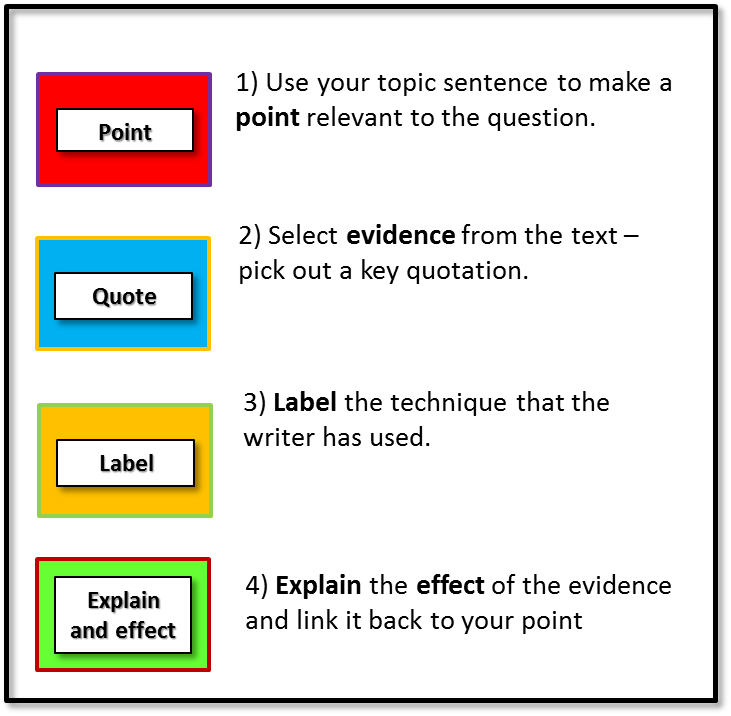 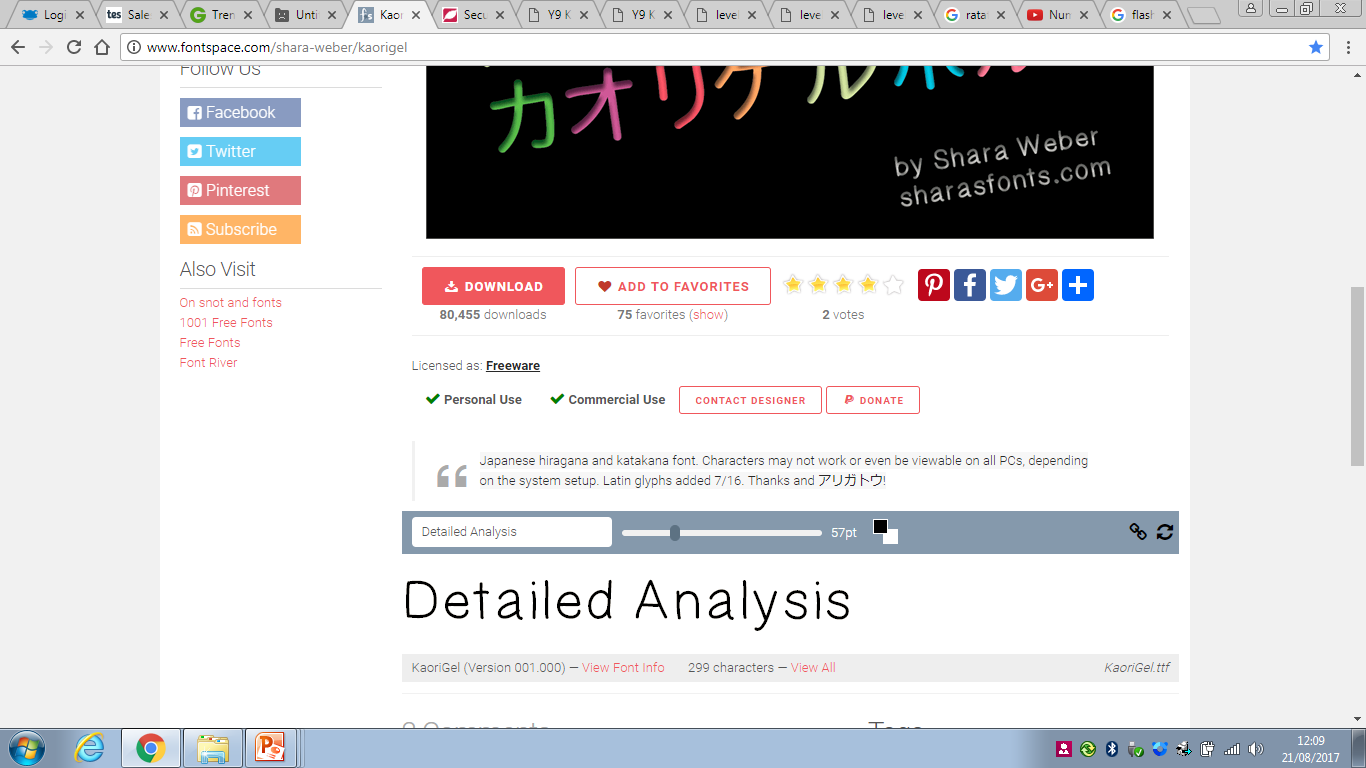 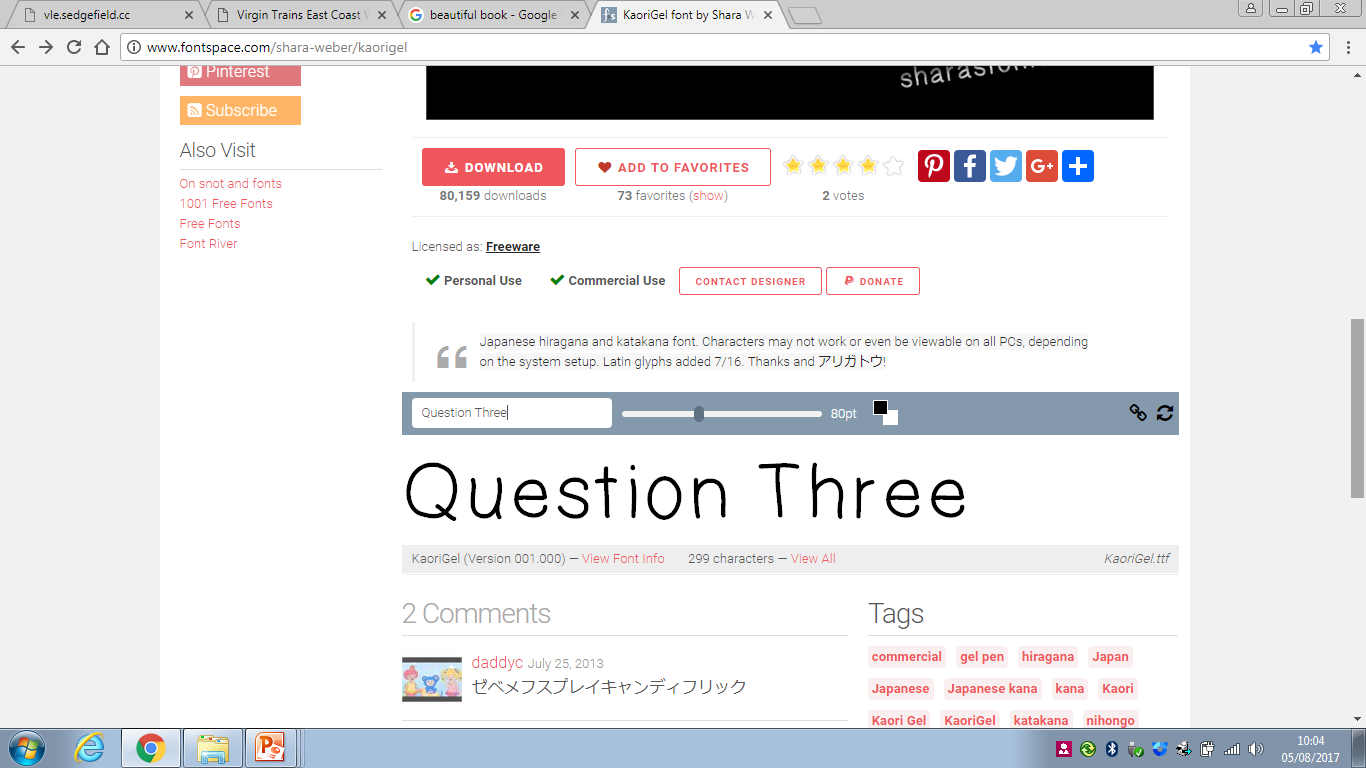 Draw out this slide and then read through the Alice extract and then fill in these boxes. Remember to use the help sheet from slide 6 to help you to pick out structural techniques. 

When you have had a go on your own have a look at the next slide which has some ideas for you.
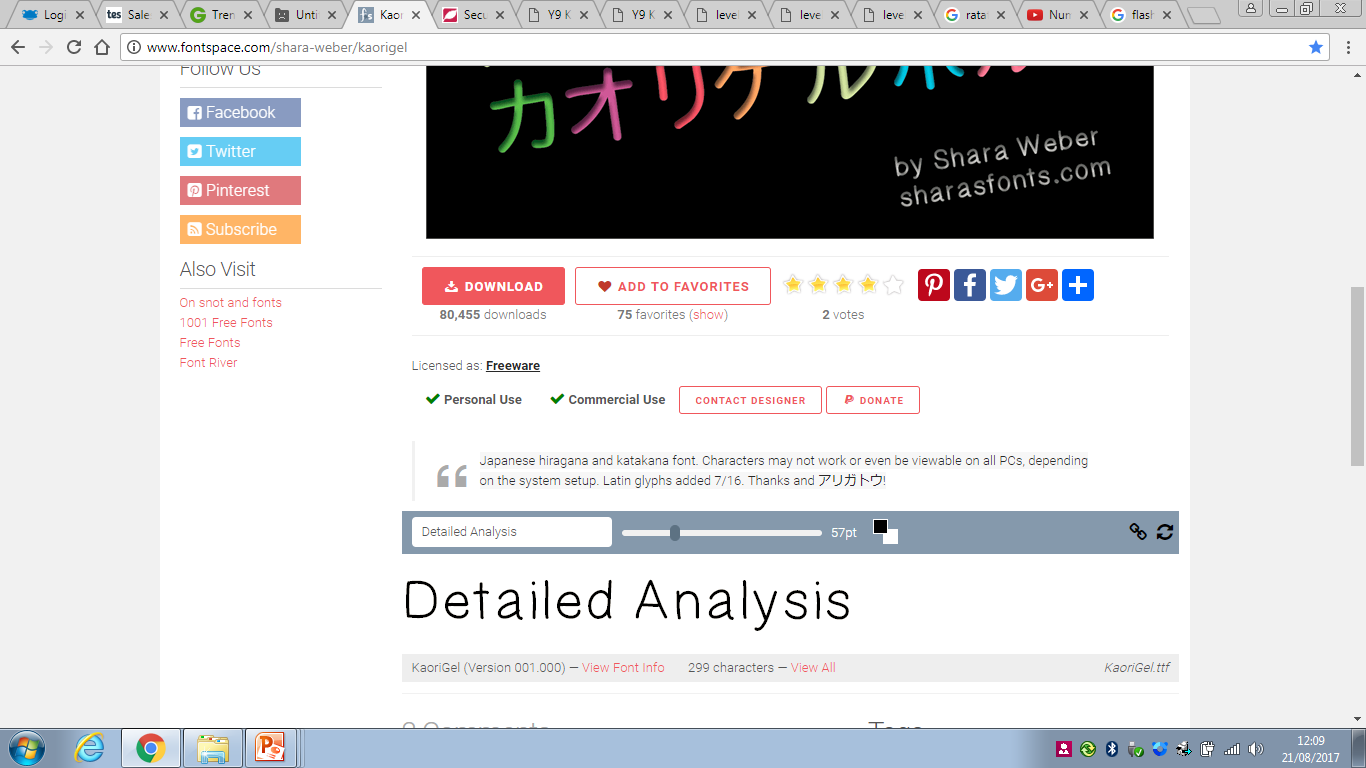 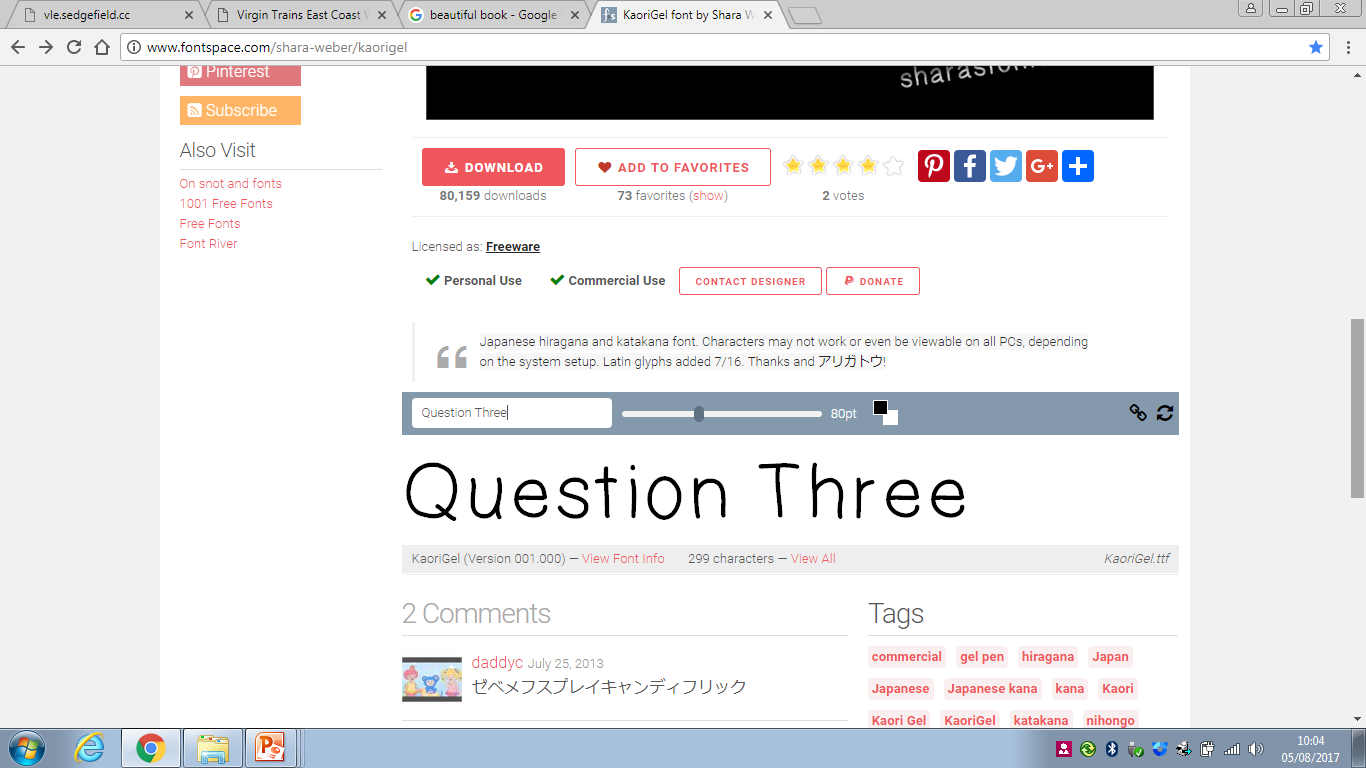 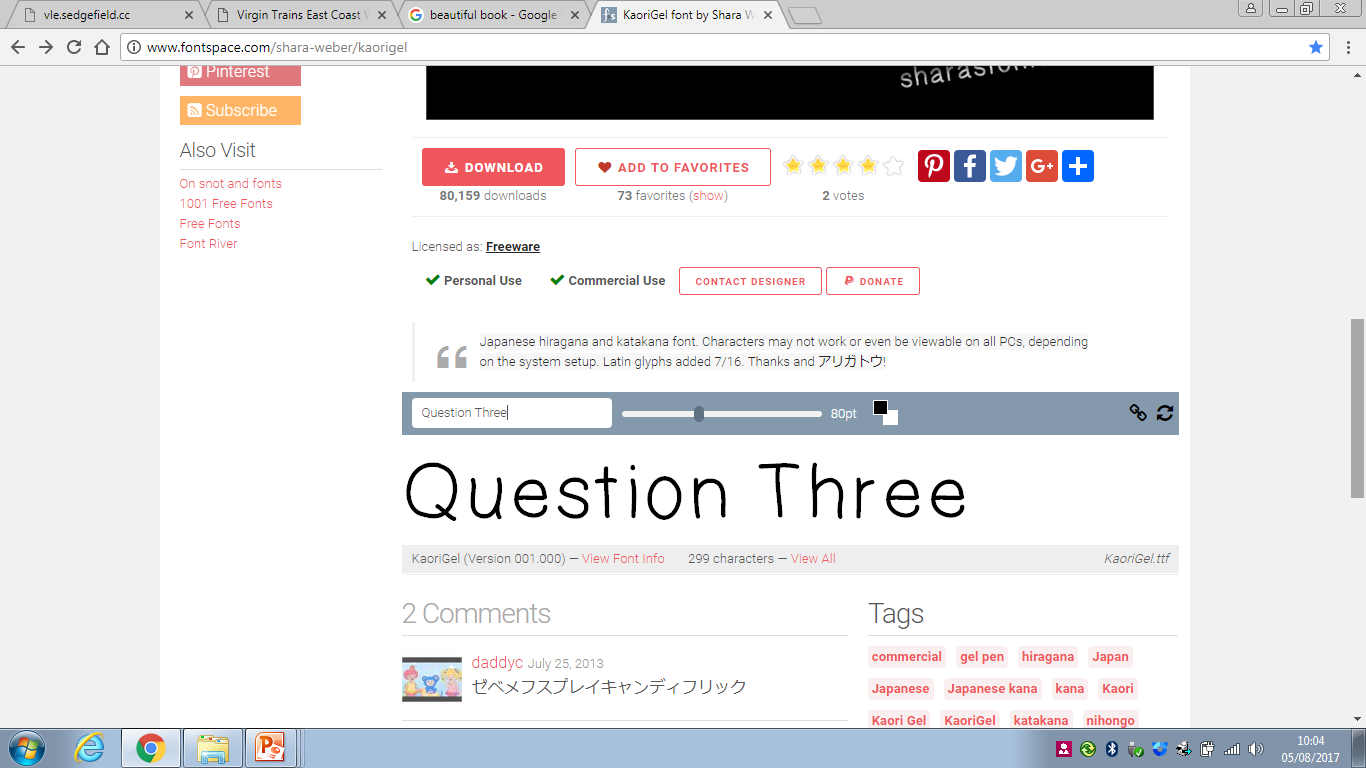 AO2
8 Marks
Answer the question. Give yourself 10 minutes and use the sentence starters on the next slide if you need to.
10 Minutes
You now need to think about the whole of the text.

How has the writer structured the text to interest you as a reader?
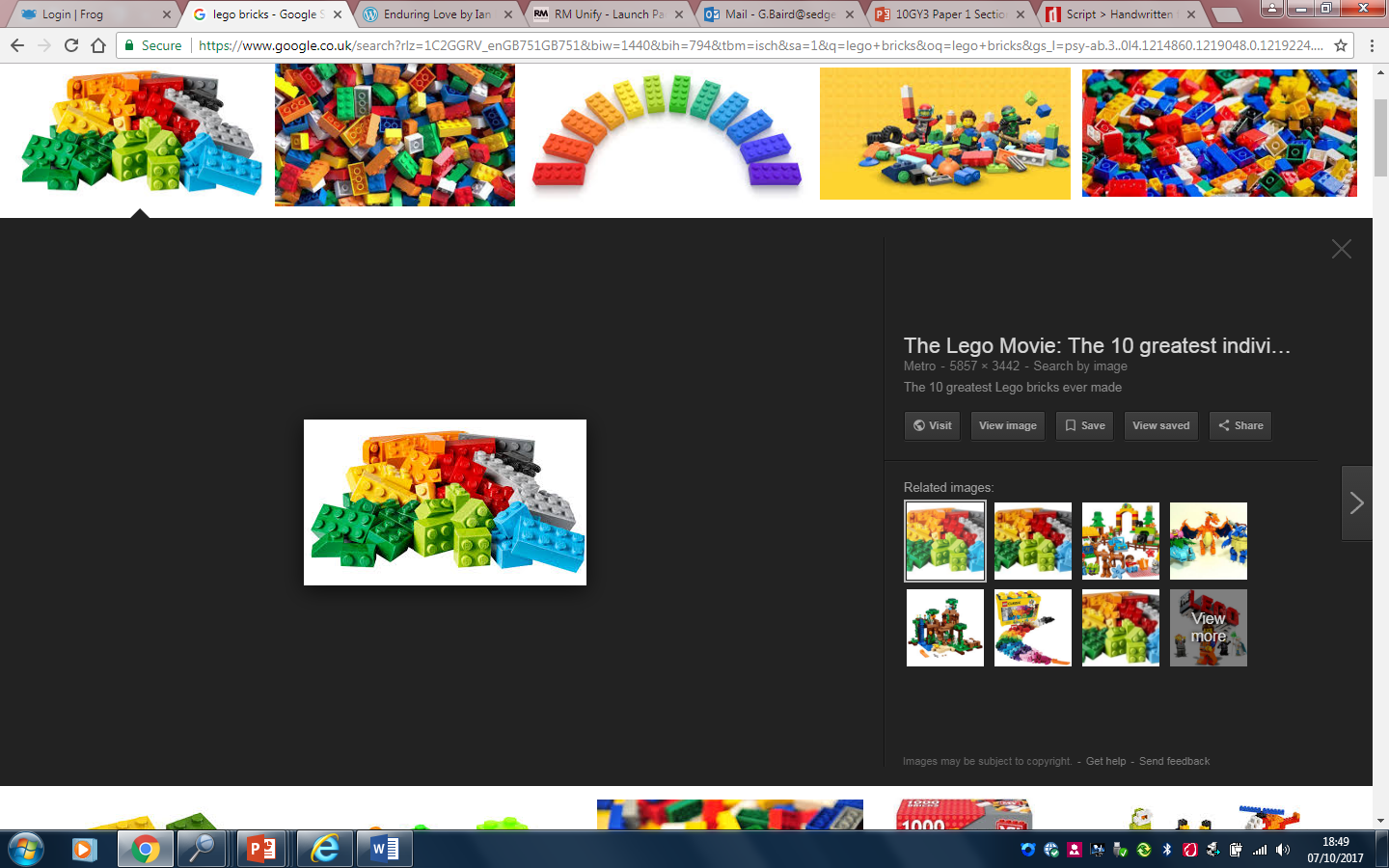 Ideas:
What is the are you made to focus on at the beginning, middle and end?
Are long and short sentences used? How does the sentence use relate to the atmosphere created?
Are there threads, use of repetition or punctuation marks used for effect?
Perspective?
Setting?
Time?
Flashback?
In this question you will need to:

Use the what, how, why structure.
Use a range of quotations – at least three.
Use subject terminology.
Write about things like:  beginnings / endings / perspective shifts, topic change / single sentence paragraphs, sentence  length
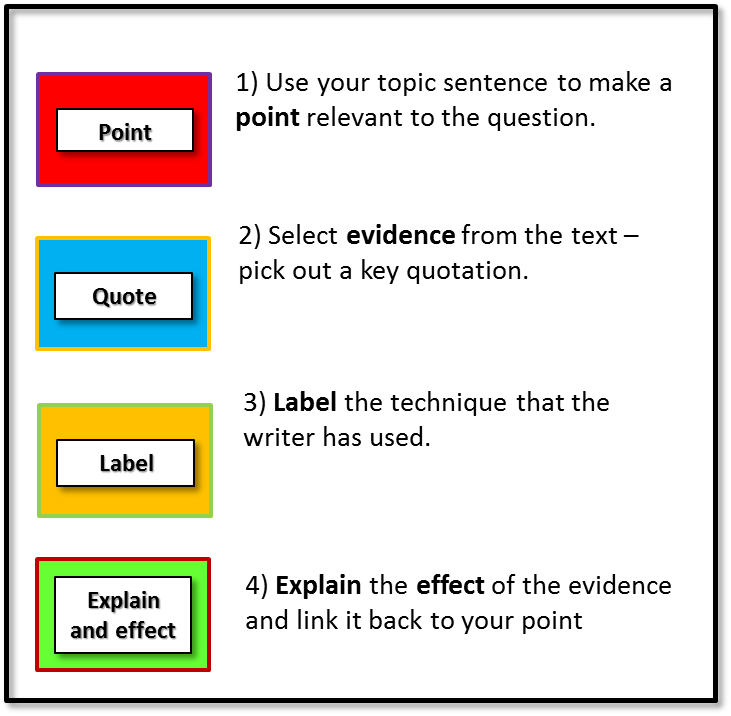 Support Sheet
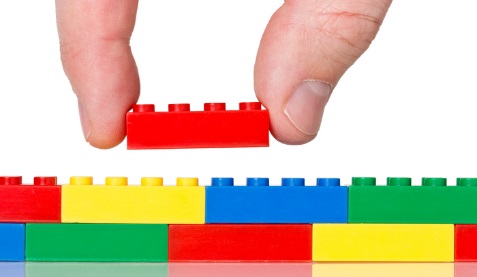 Key Phrases
At first
Then
At this point
Changes the scene to
Shifts away from
Now
The author then introduces
Narrows down
Focuses in
Wide view
Eventually
The author goes back to
The writer has made this part of the story interesting because….
Finally
[Speaker Notes: Useful phrases to help answer question 3]
Have you included a range of quotations?
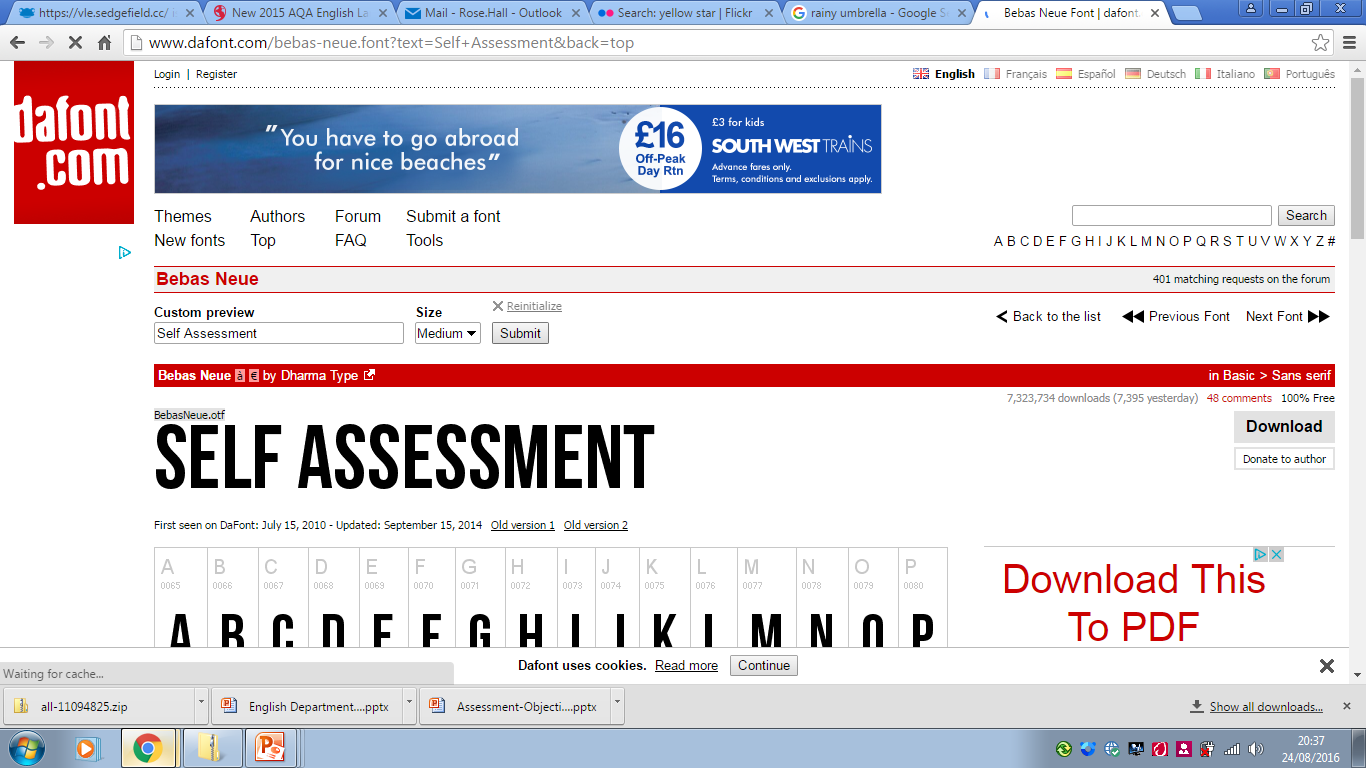 Have you tried to develop a range of interpretations of the structure?
Have you explained the effect of the structure techniques on the reader?
Have you made a range of clear points about the structure techniques used?
Question 4
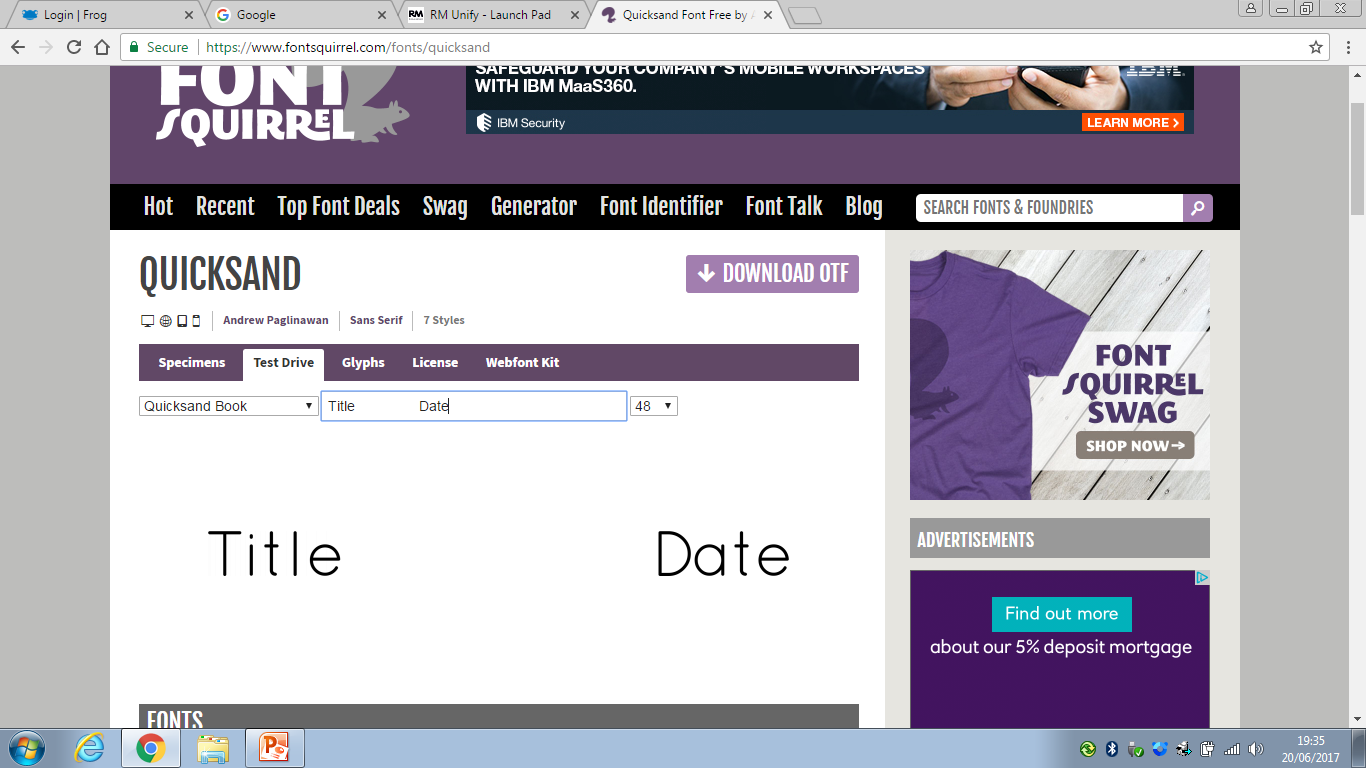 Evaluate your personal response.
Analyse the methods used by a writer.
Evaluate the effectiveness of a written response.
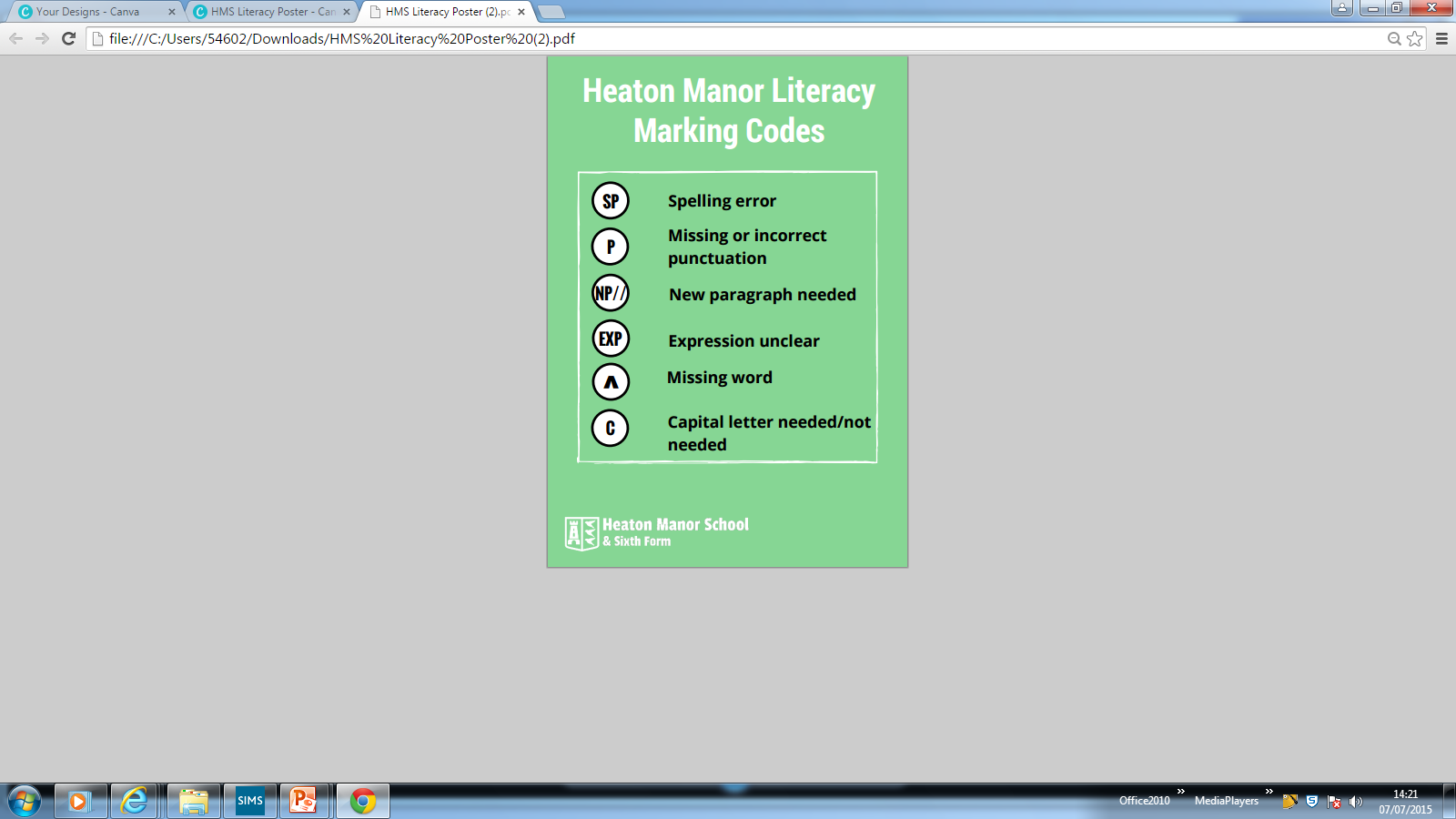 DNA- 5 minutes
5 Minute Writing Challenge
Slick
First sentence should begin with a preposition
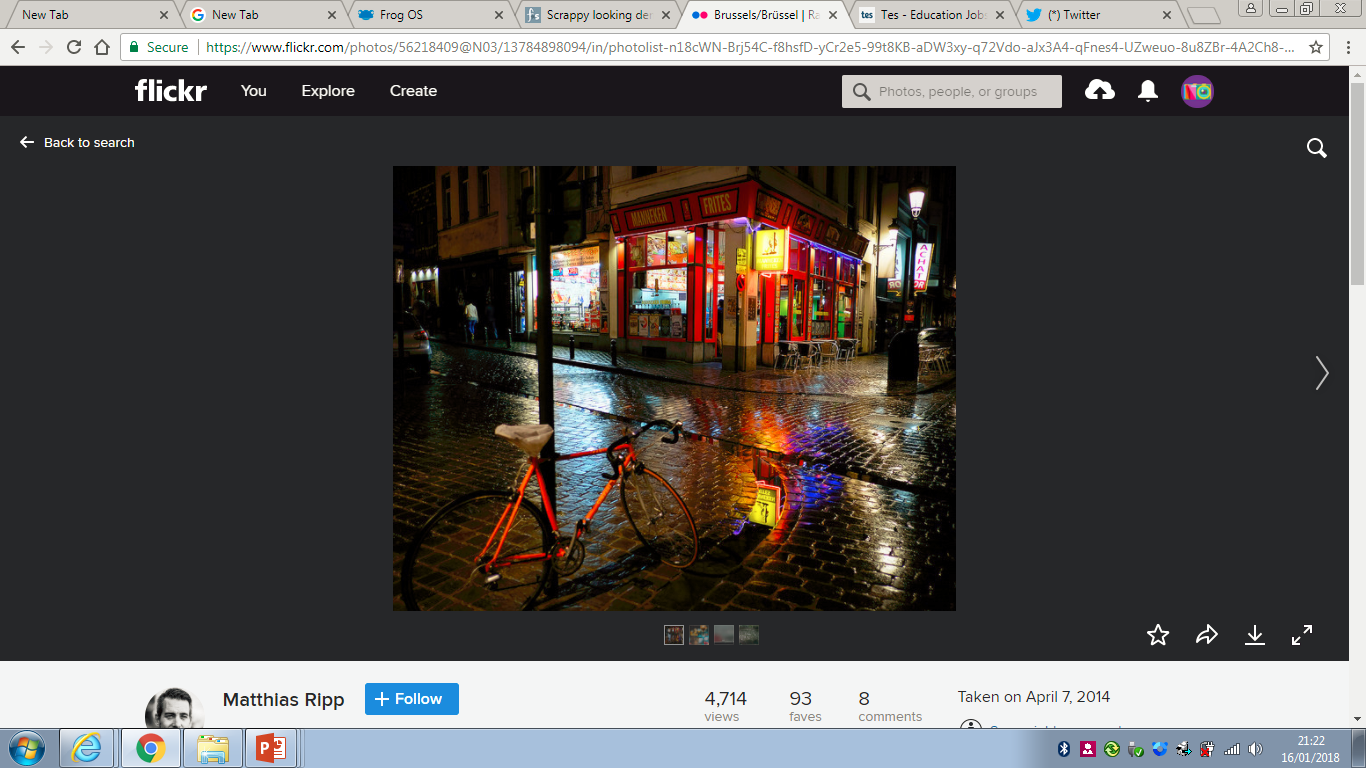 Glassy
Iridescent
Myriad
Include a one line paragraph
Acrid
Prevailing
Gloomy
Third sentence should begin with an adverb
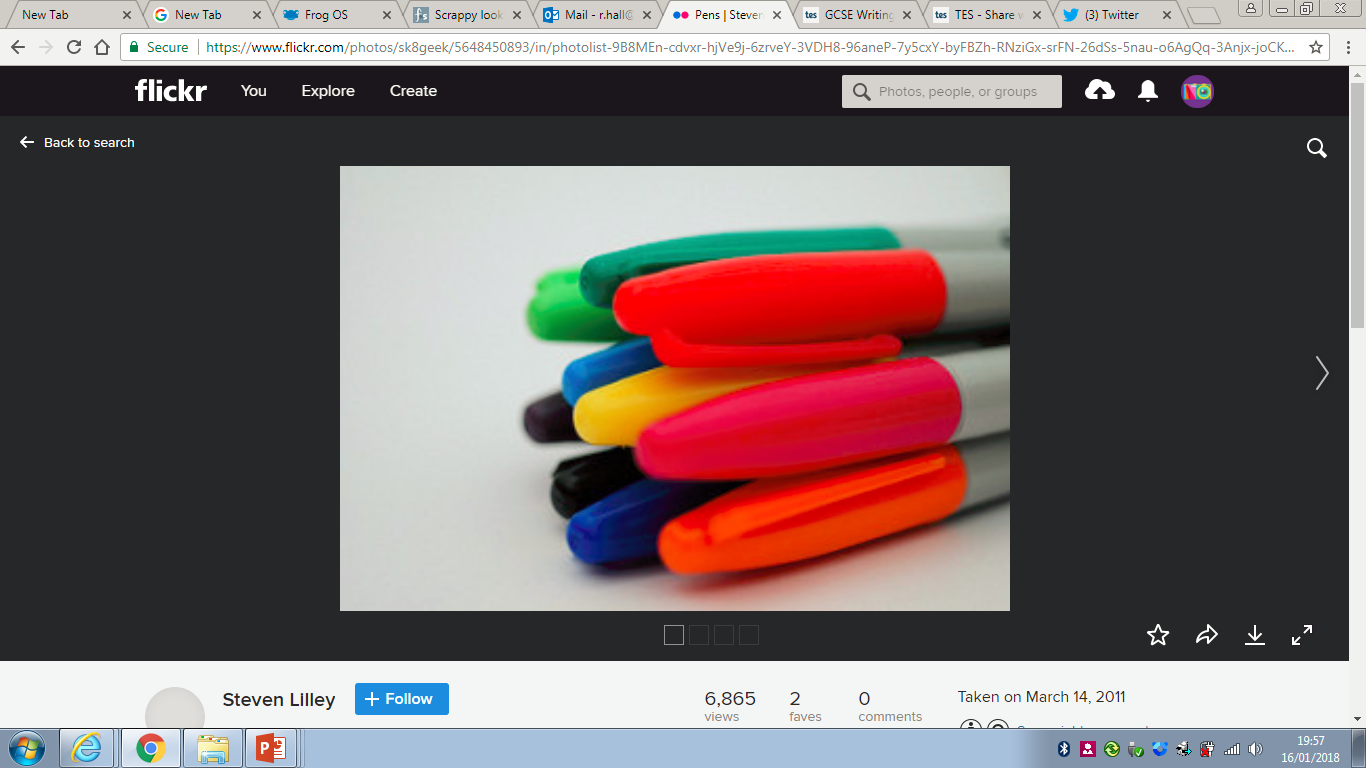 Personify a street light
Describe a faraway sound
TASK - Decide which number on the scale you are for each statement and then write 3 sentences which explain the reasons for your opinion.
1. A woman’s place is in the home.
2. Homework should be optional.
3. Personality is more important than beauty.
4. Money is more important than love.
DISAGREE
AGREE
AO4
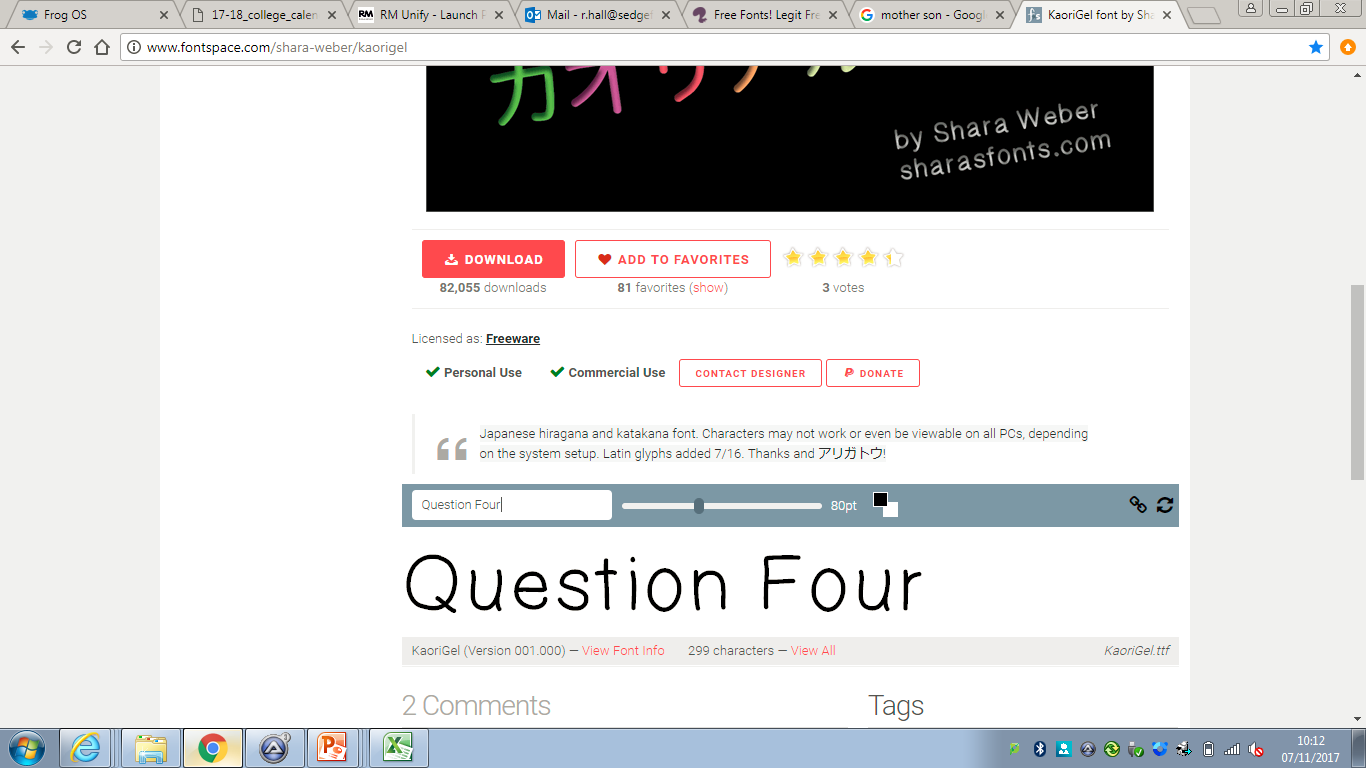 20 Marks
20 Minutes
Read the information then complete the task.
Focus this part of your answer on the second part of the source, from line 21 to the end.

A reader said, ‘This part of the story, where Alice decides to continue digging for the object, is very mysterious, and suggests her discovery may be life-changing.’

To what extent do you agree?

In your response you could:

Consider the reasons why Alice decides to continue digging.
Evaluate how the writer creates a sense of mystery.
Support your opinions with quotations from the text.
There are 4 important points in this question – highlight them all
AO4
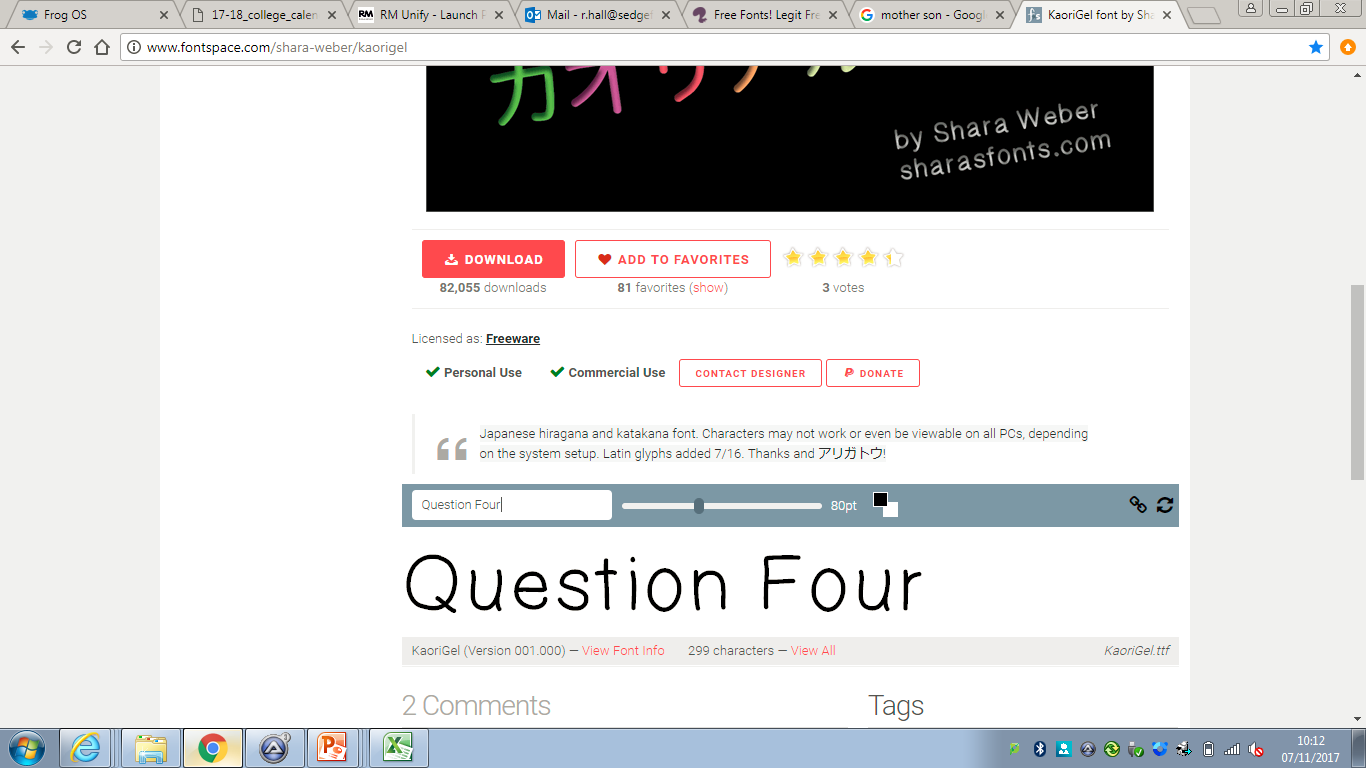 20 Marks
20 Minutes
Check you got the highlighting correct.
Focus this part of your answer on the second part of the source, from line 21 to the end.

A reader said, ‘This part of the story, where Alice decides to continue digging for the object, is very mysterious, and suggests her discovery may be life-changing.’

To what extent do you agree?

In your response you could:

Consider the reasons why Alice decides to continue digging.
Evaluate how the writer creates a sense of mystery.
Support your opinions with quotations from the text.
There are 4 important points in this question – highlight them all
BOIL the question down into two parts…
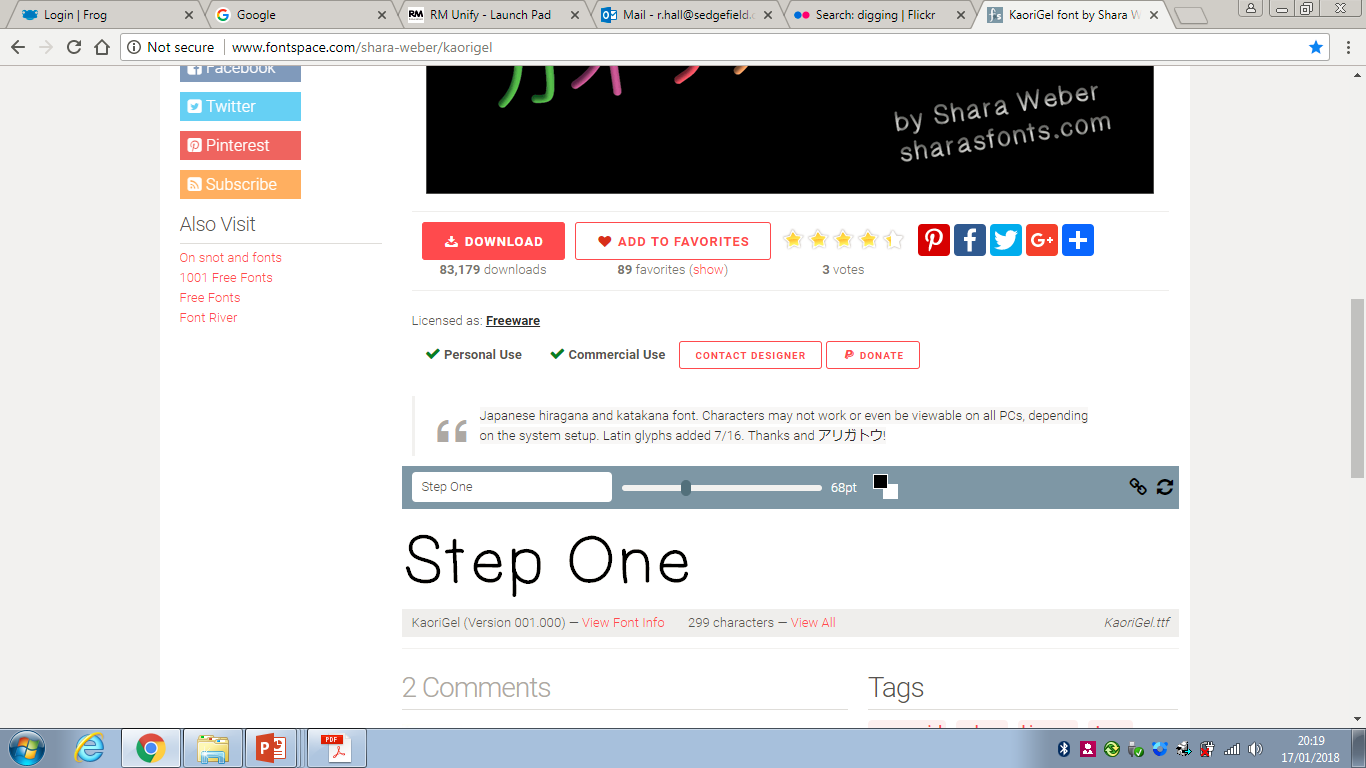 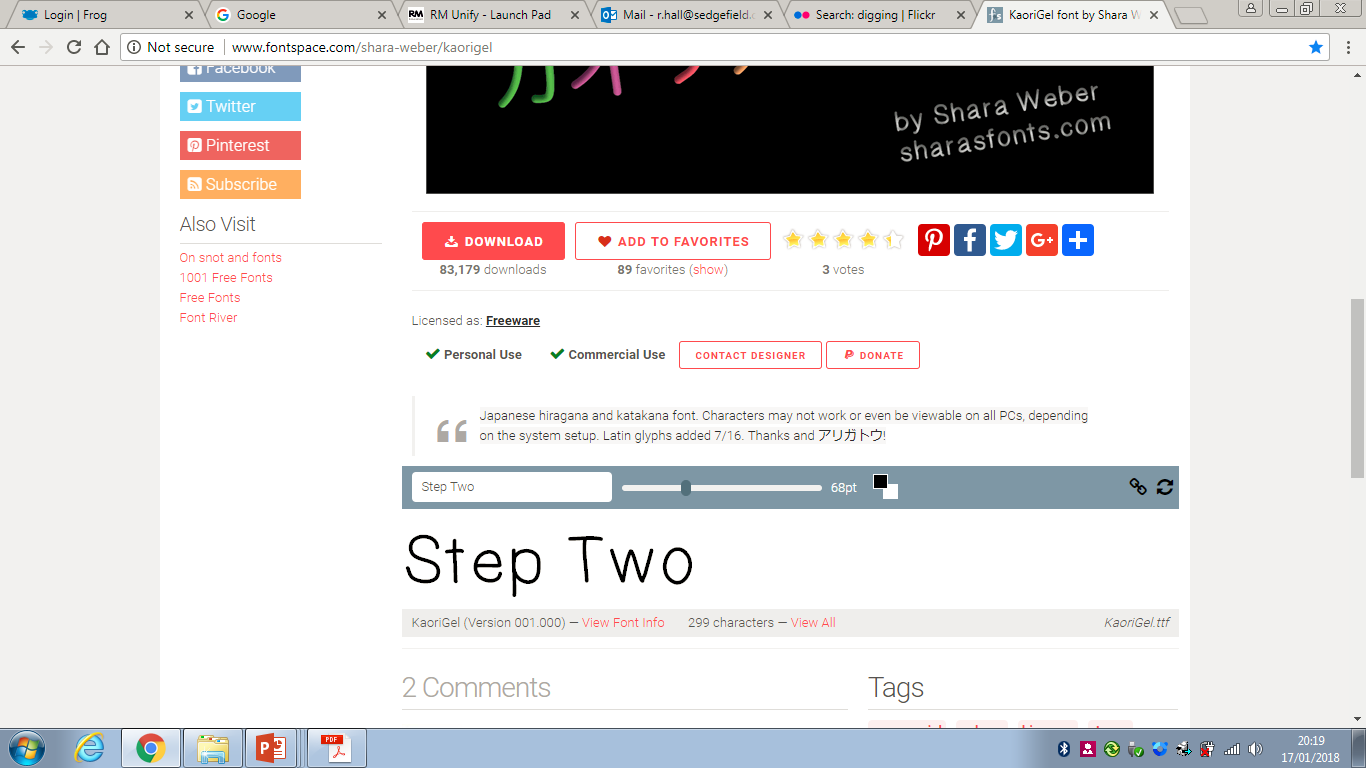 Why does she continue digging?
How does the writer create a sense of mystery?
TASK - See if you can make a list of reasons, with evidence for each of these steps. When you have had a go at this on your own have a look at the next slide for some helpful hints and suggestions.
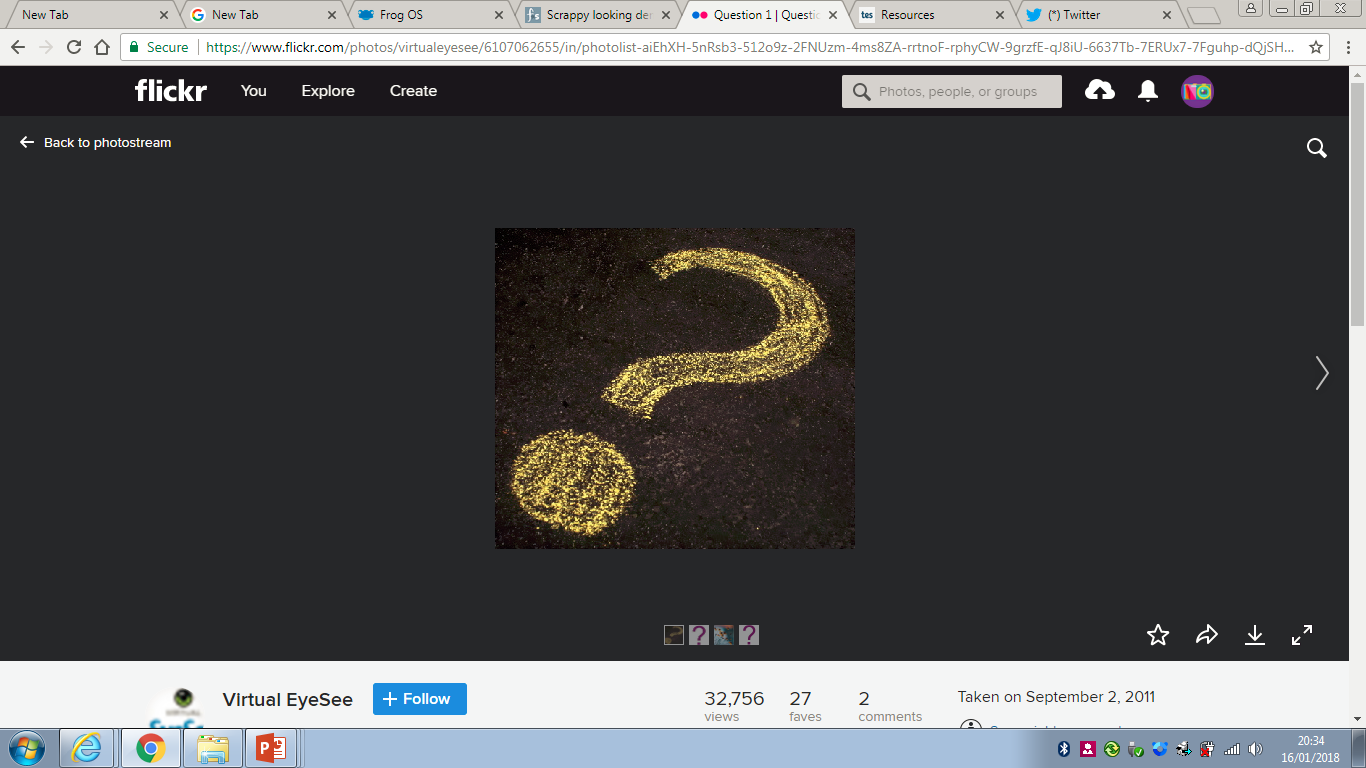 EXTENSION: rank order the reasons from most to least important.
BOIL the question down into two parts…
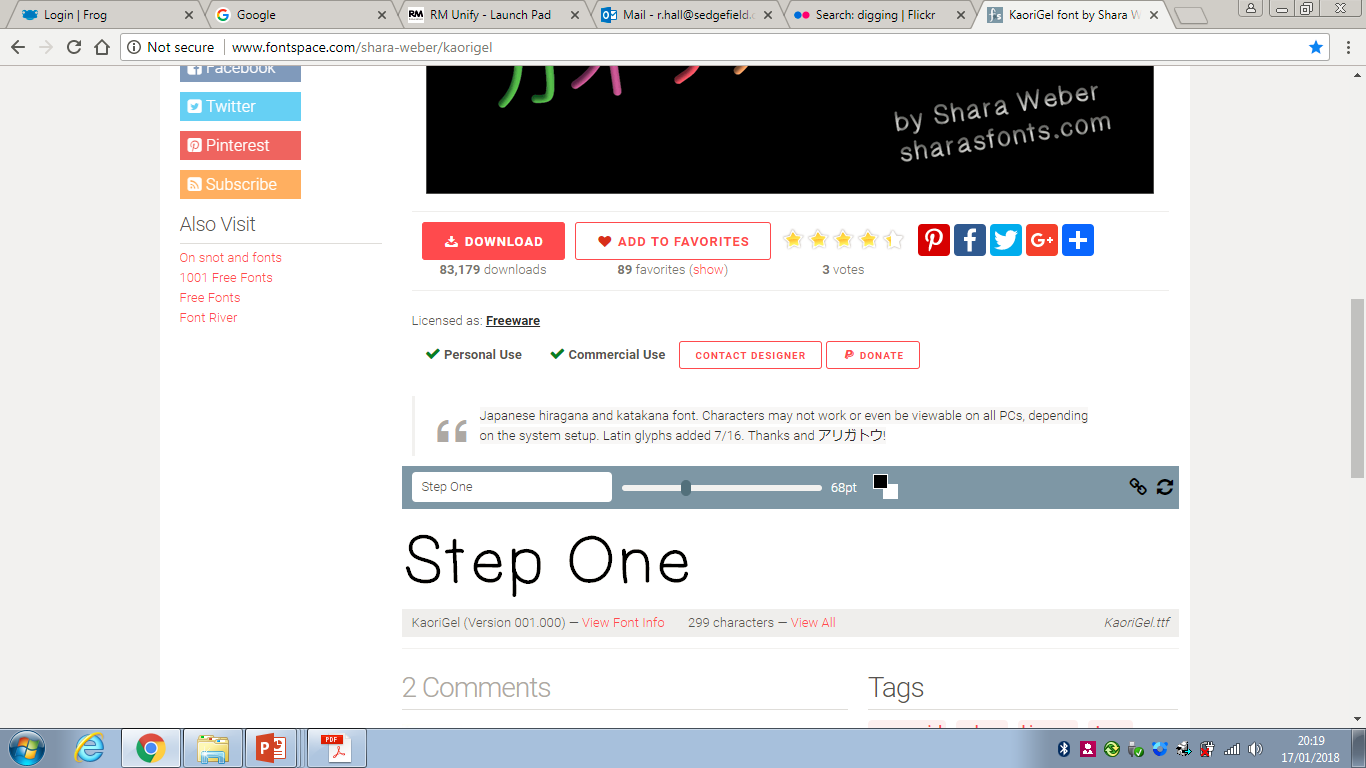 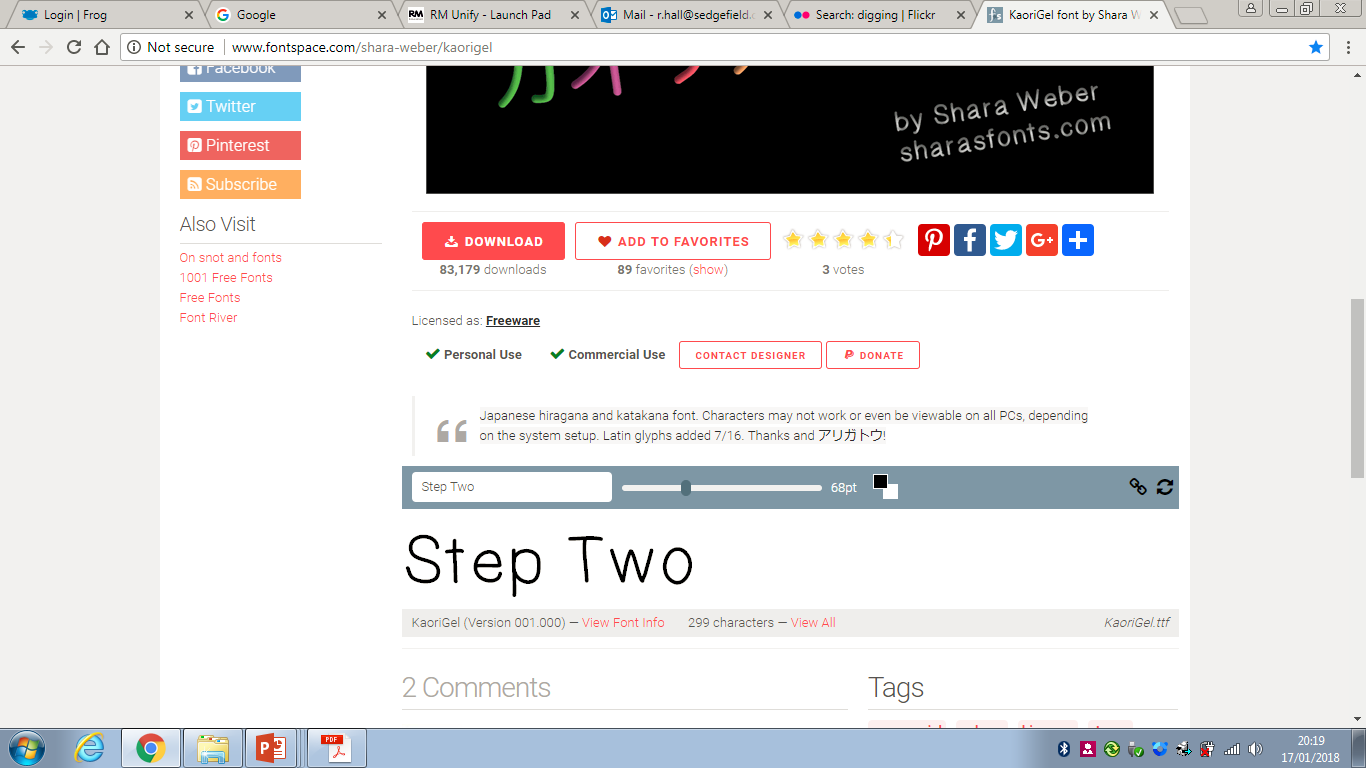 Why does she continue digging?
How does the writer create a sense of mystery?
She continues to work despite her fatigue and the challenging conditions – why is she so desperate and determined?
Doesn’t want to lose momentum and doesn’t think it’ll be much longer to go.
She thinks her luck is about to change.
Her internal dilemma – she ignores the temptation to join her friends and carries on alone.
She has noticed something “glinting”.
The fact that the object is “glinting” suggests that it might be precious or expensive.
This is her destiny/drawn by a supernatural power.
The flash-forward seems to suggest her decision to keep going might have negative consequences.
She wants to prove herself as it’s her last day on the site.
It seems as though the object has been placed there for her alone to find – who would have done that?
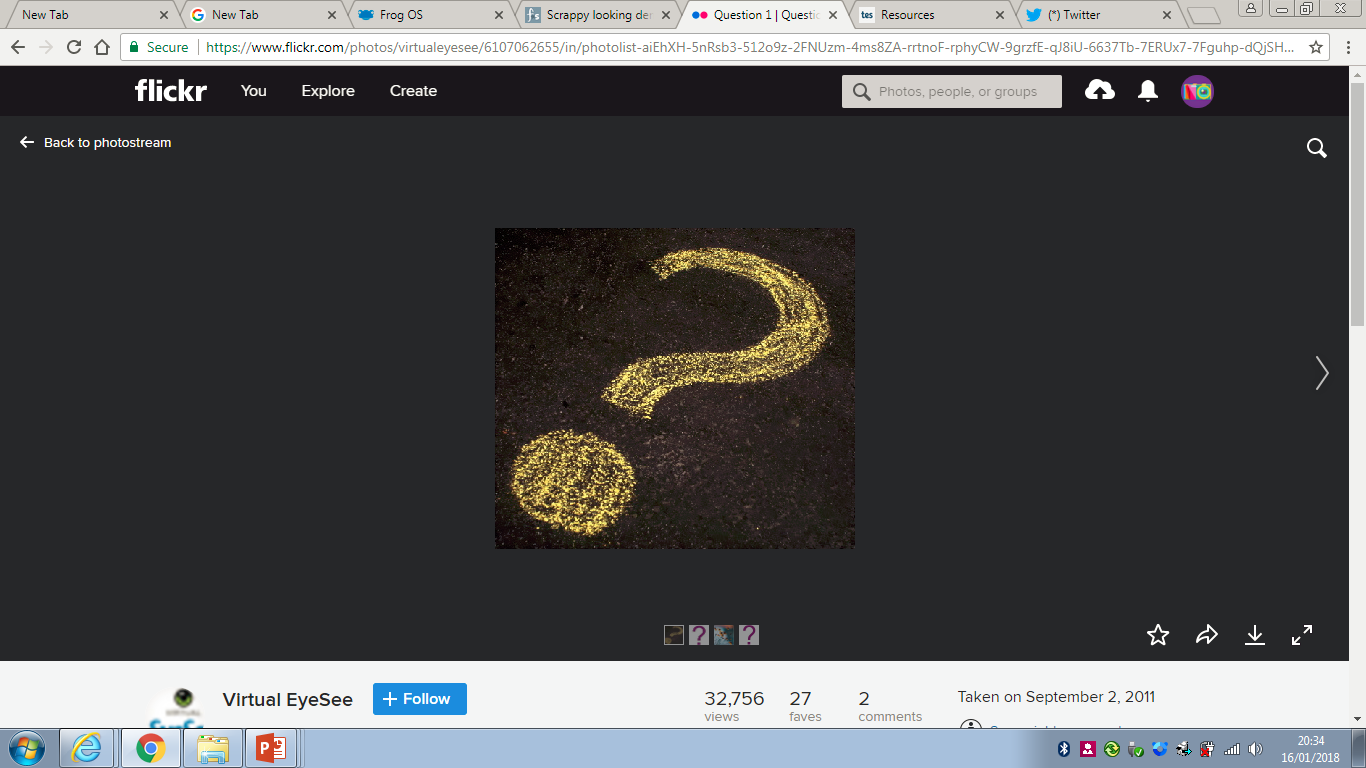 EXTENSION: rank order the reasons from most to least important.
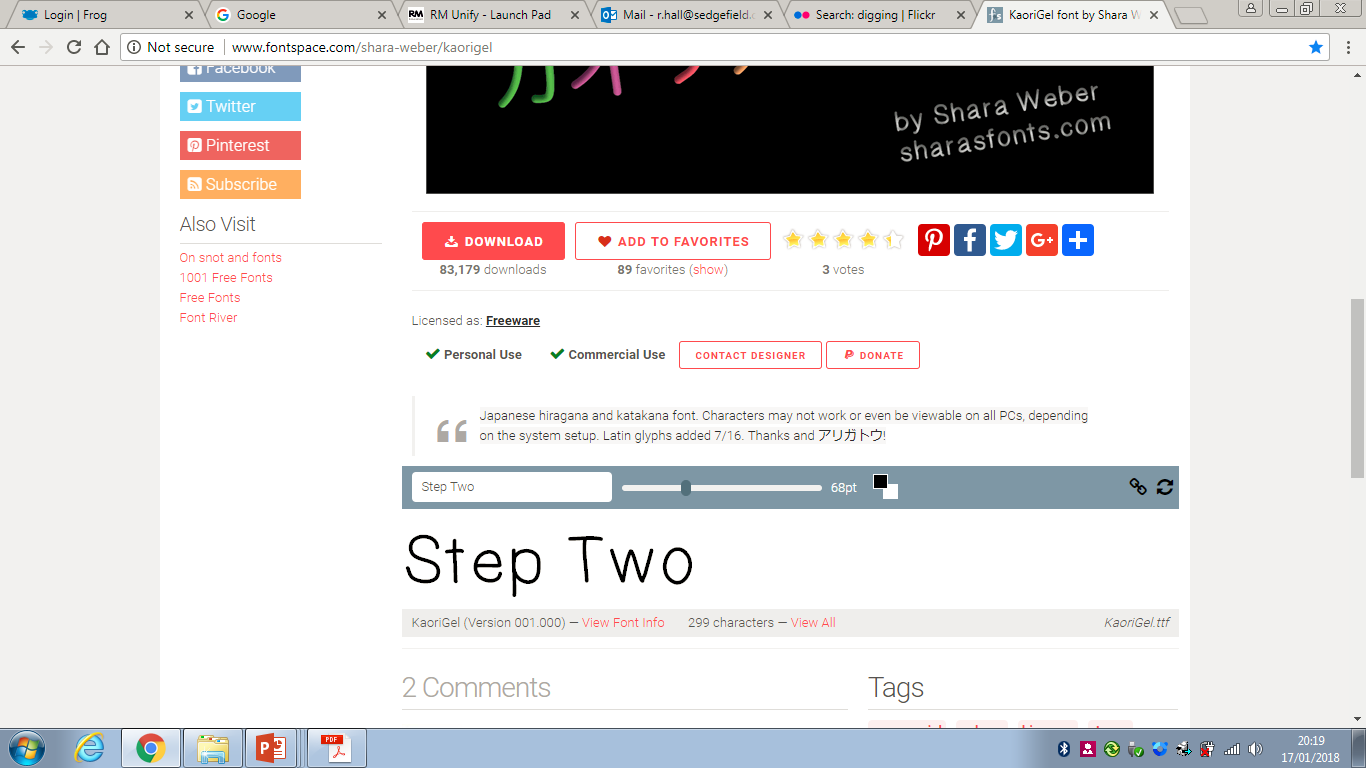 Step Three
How does the writer create a sense of mystery?
Each take a point on your table – some of you will have to do two

Find a quotation to support the point
Label the technique used 
How does this link back to the question.
She continues to work despite her fatigue and the challenging conditions – why is she so desperate and determined?
Her internal dilemma – she ignores the temptation to join her friends and carries on alone.
The object is precious
The flash-forward seems to suggest her decision to keep going might have negative consequences.
It seems as though the object has been placed there for her alone to find – who would have done that?
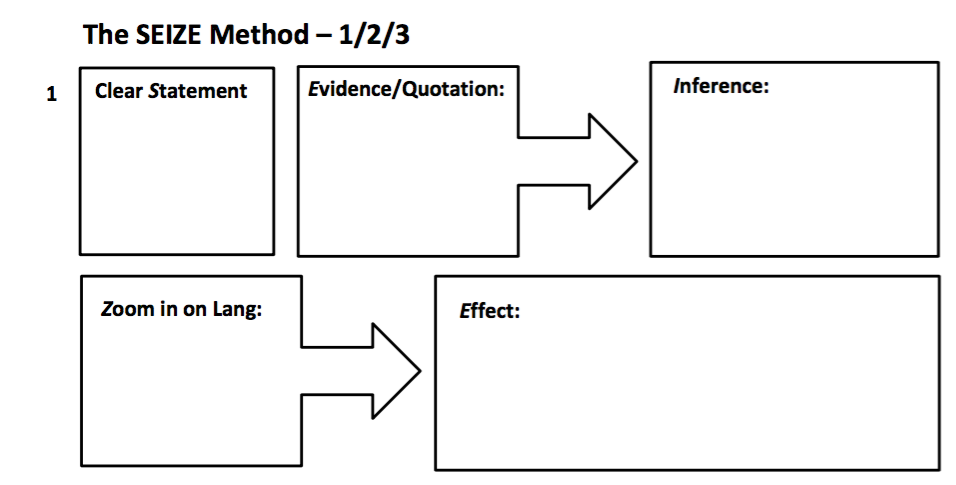 Use this flow chart now to help you plan out 5 possible paragraphs to answer the question on slide 38.
AO4
20 Marks
Demonstrate
20 Minutes
TASK – now give yourself 20 minutes to answer the question in full paragraphs. Remember to use evaluative language choices. There are some sentence starters on the next slide to help you.
Focus this part of your answer on the second part of the source, from line 21 to the end.

A reader said, ‘This part of the story, where Alice decides to continue digging for the object, is very mysterious, and suggests her discovery may be life-changing.’

To what extent do you agree?

In your response you could:

Consider the reasons why Alice decides to continue digging.
Evaluate how the writer creates a sense of mystery.
Support your opinions with quotations from the text.
Step by Step Sentence Starters
Need some help?
I agree/partially agree/totally agree with the statement as…
The writer uses…
In the text the writer…
The writer uses language to create a …………. Atmosphere
Language is used effectively in the text to convey….
Statement
For example, ….
This is illustrated in the quotation…
We can see this when…
This is evident in the quotation…
Evidence
Inference
This makes me agree with the statement as…
The writer is trying to symbolise...
This image is effective because...
This metaphor/simile/personification is used to show...
The clever use of this adverb/verb/adjective/image represents...
The use of the adjective/noun/verb evokes a sense of…
Thus we can see that…
So this is important because…
This is significant because…
Zoom and explain
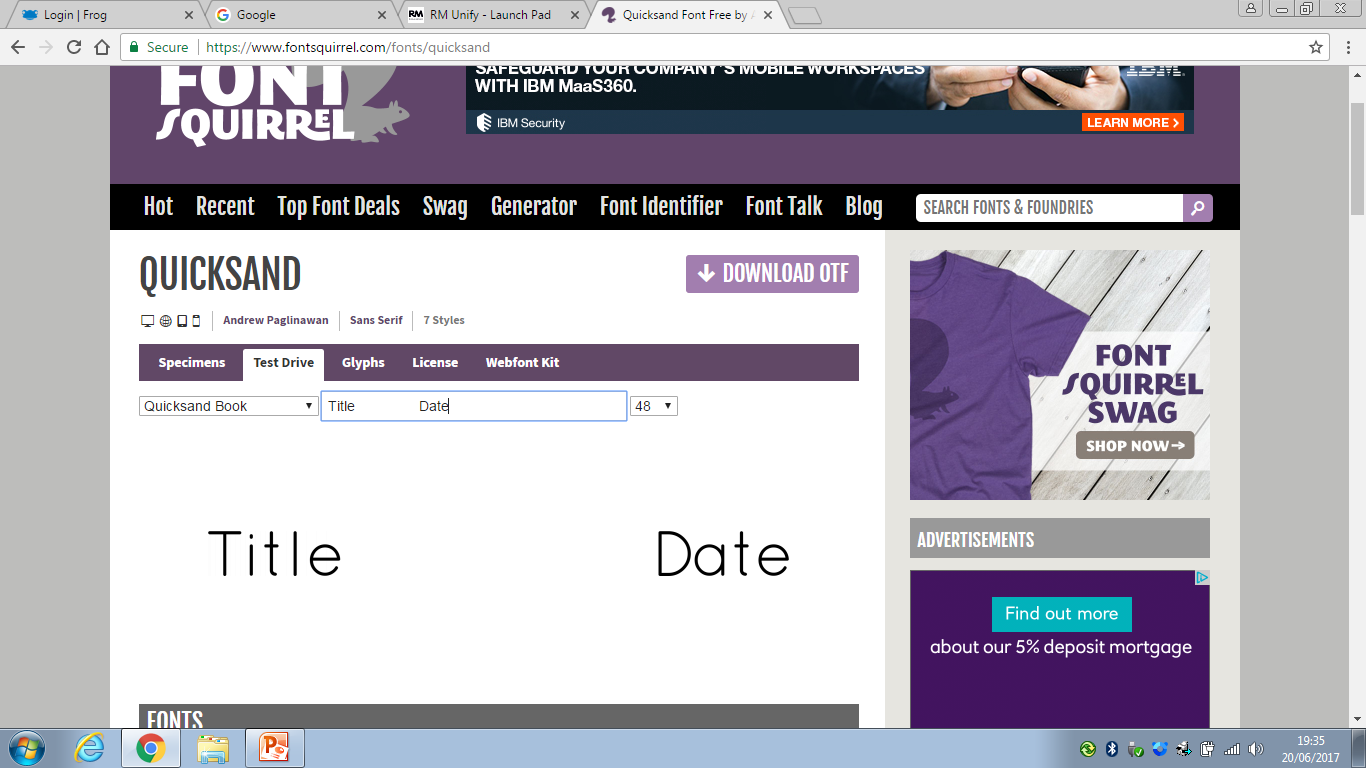 Question Five
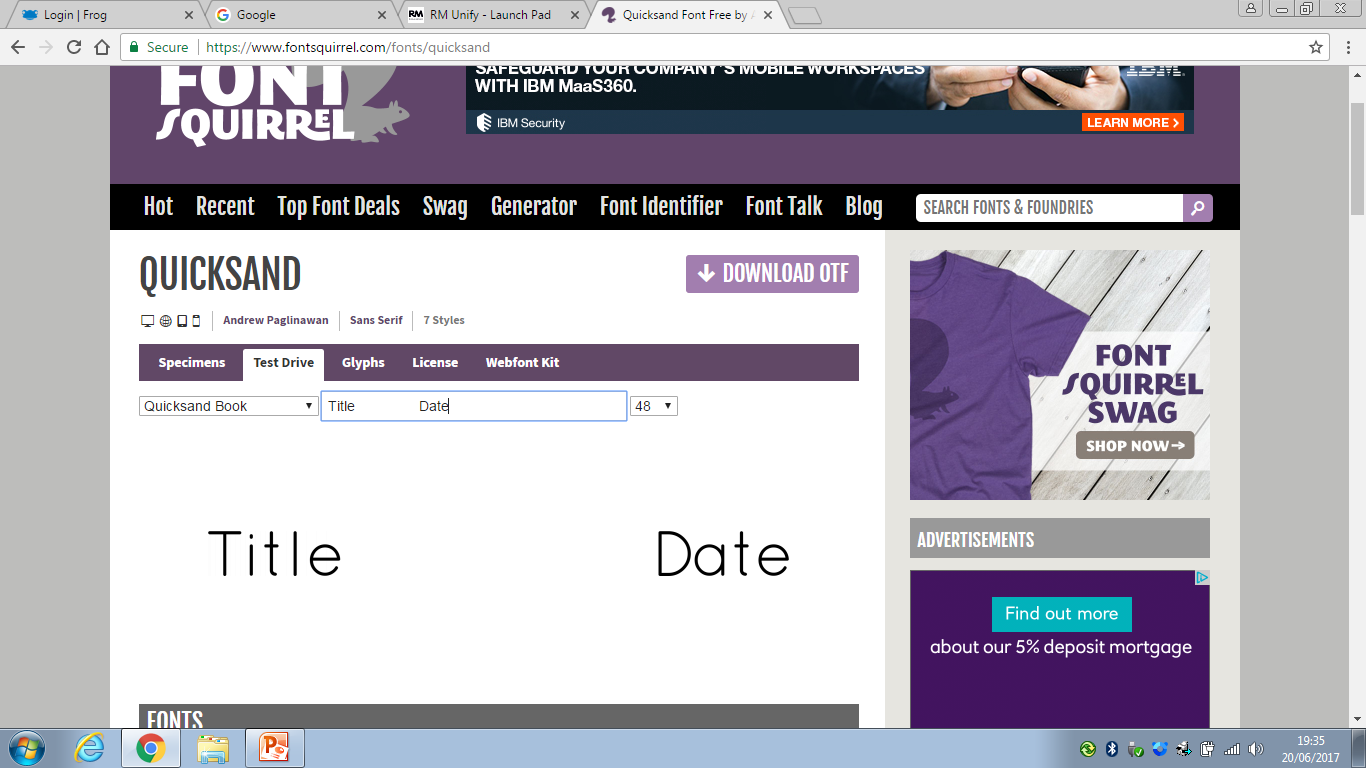 Communicate clearly, effectively and imaginatively
Organise information and ideas, using structural and grammatical features
Use a range of vocabulary and sentence structures with accurate spelling and punctuation
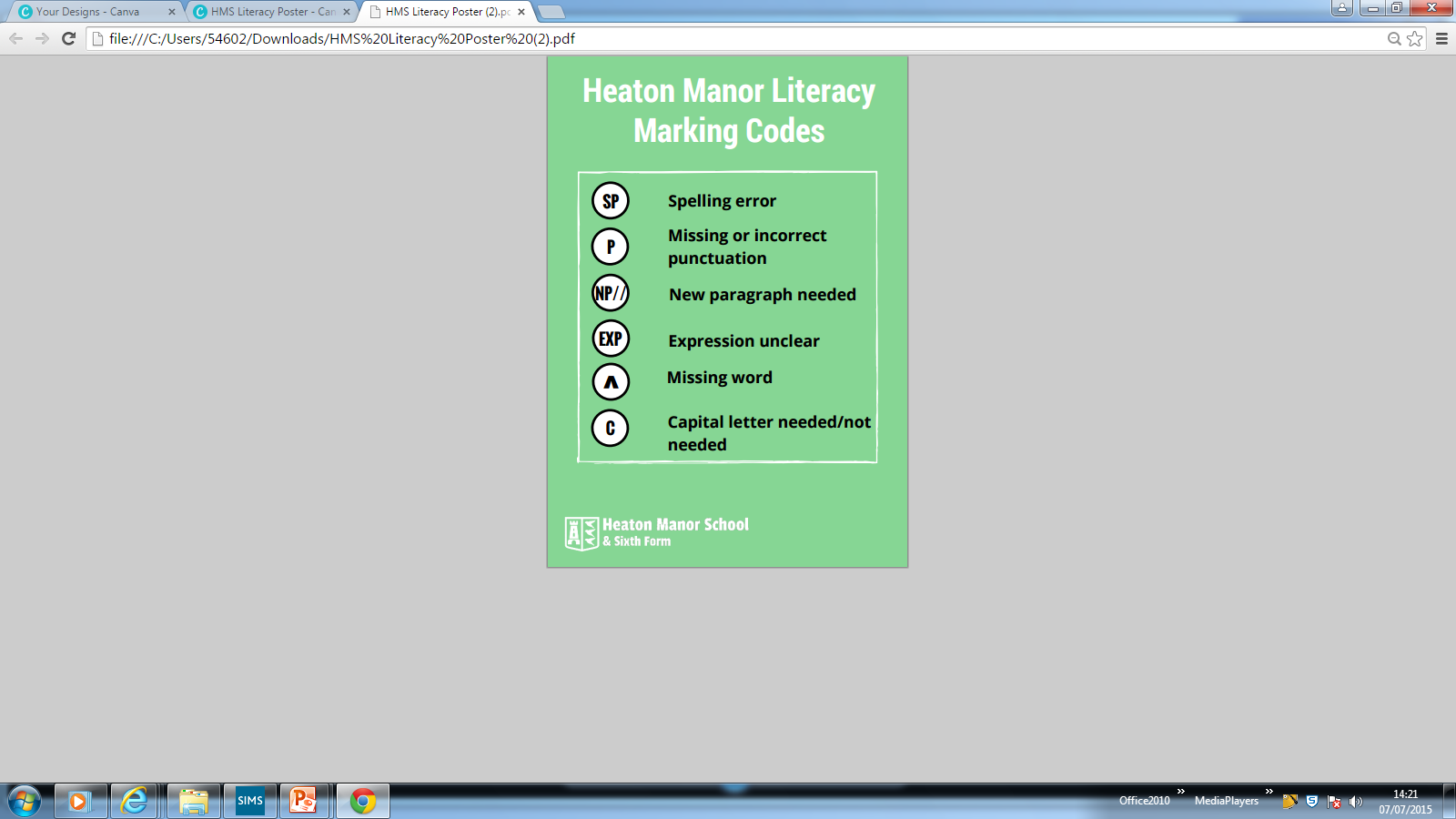 DNA- 5 minutes
5 Minute Writing Challenge
grotesque
Make sure you have a minor sentence
luminous
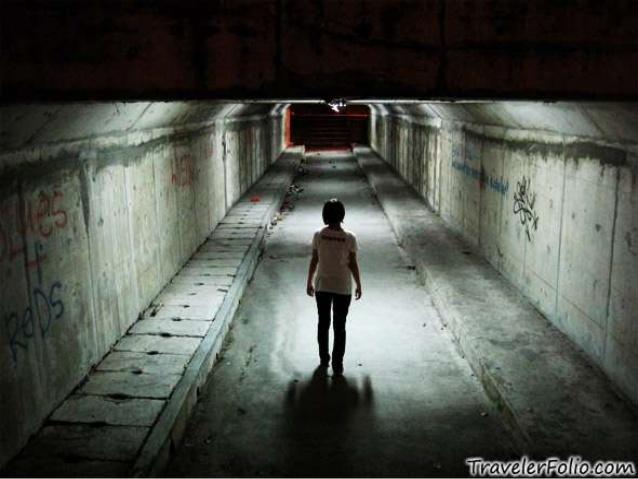 subterranean
Include a list
tumultuous
paranoid
Complete the writing challenge. Instructions are on slide 2 if you have forgotten what to do.
barbarous
Third sentence should begin with  a verb
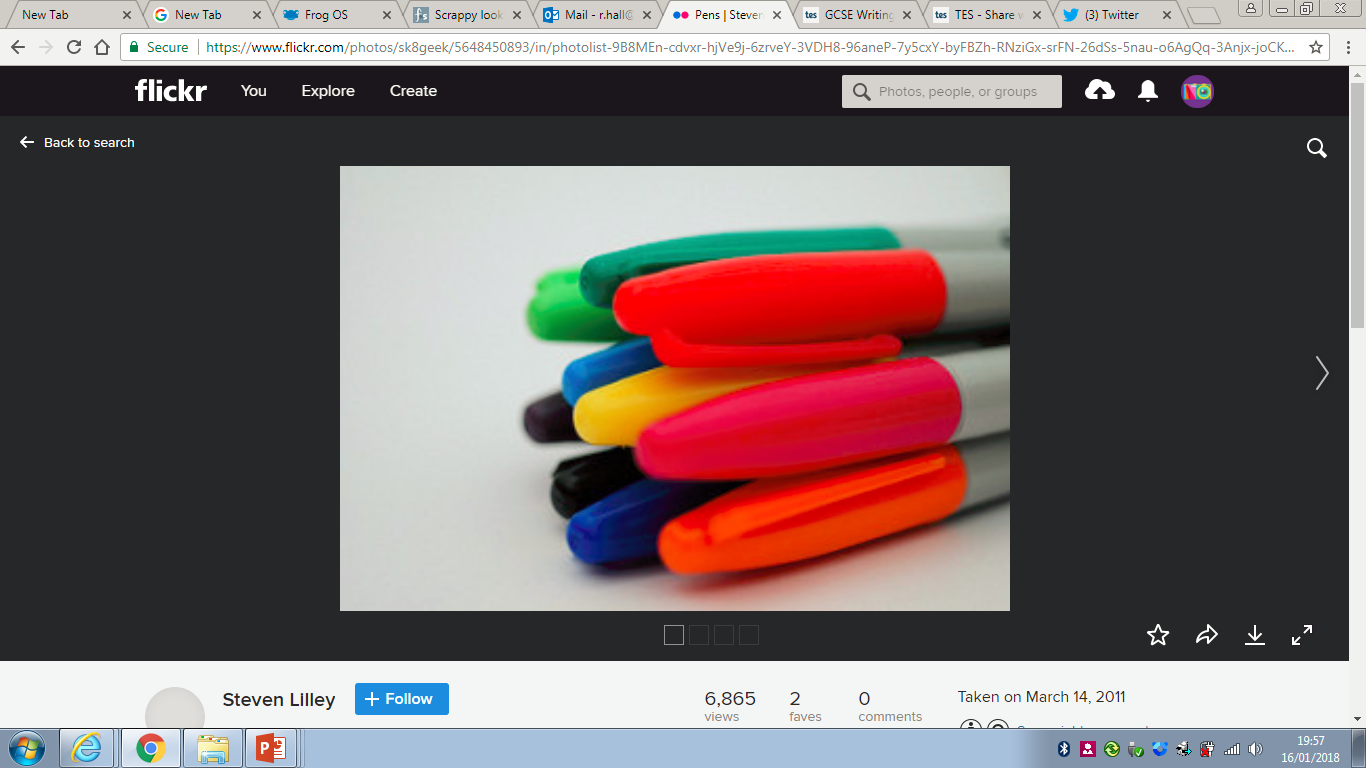 Personify the light
Describe a smell
Question 5
Read the information.
Question 5 is worth a whole 40 marks 
24 marks are for content and organisation 
16 marks are for technical accuracy
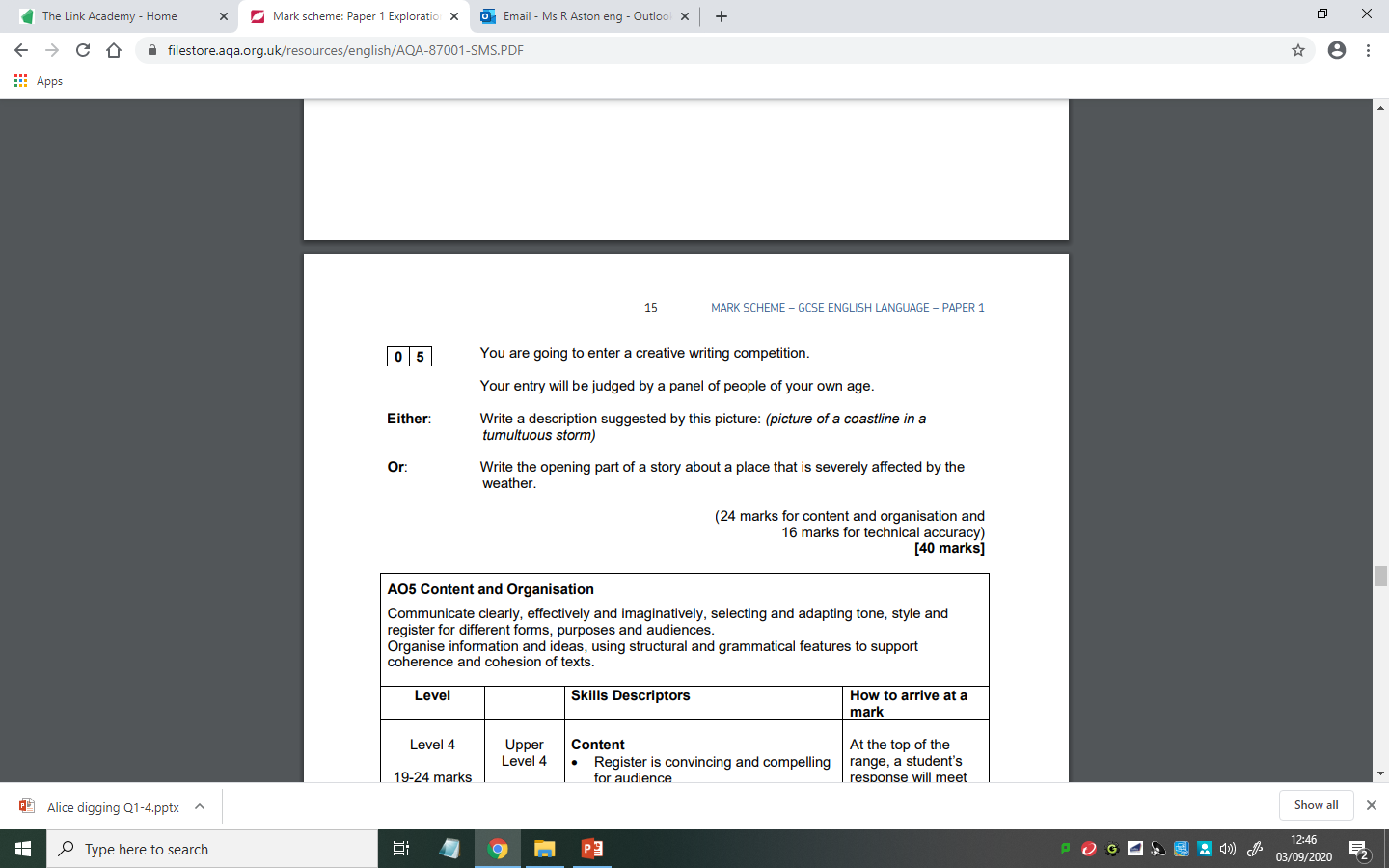 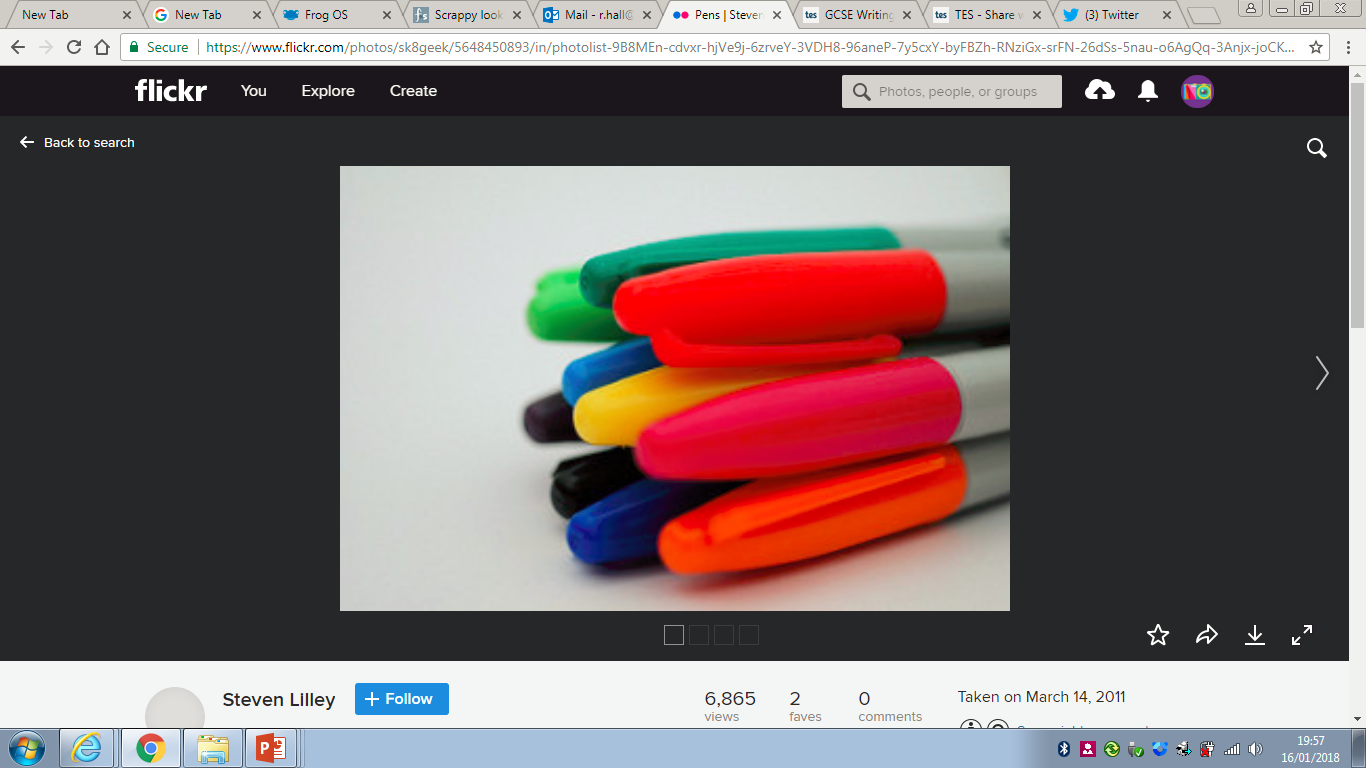 Question 5
This question is assessing your ability to carefully craft your writing. 

Mind map everything you think you would get a mark for.
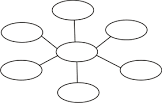 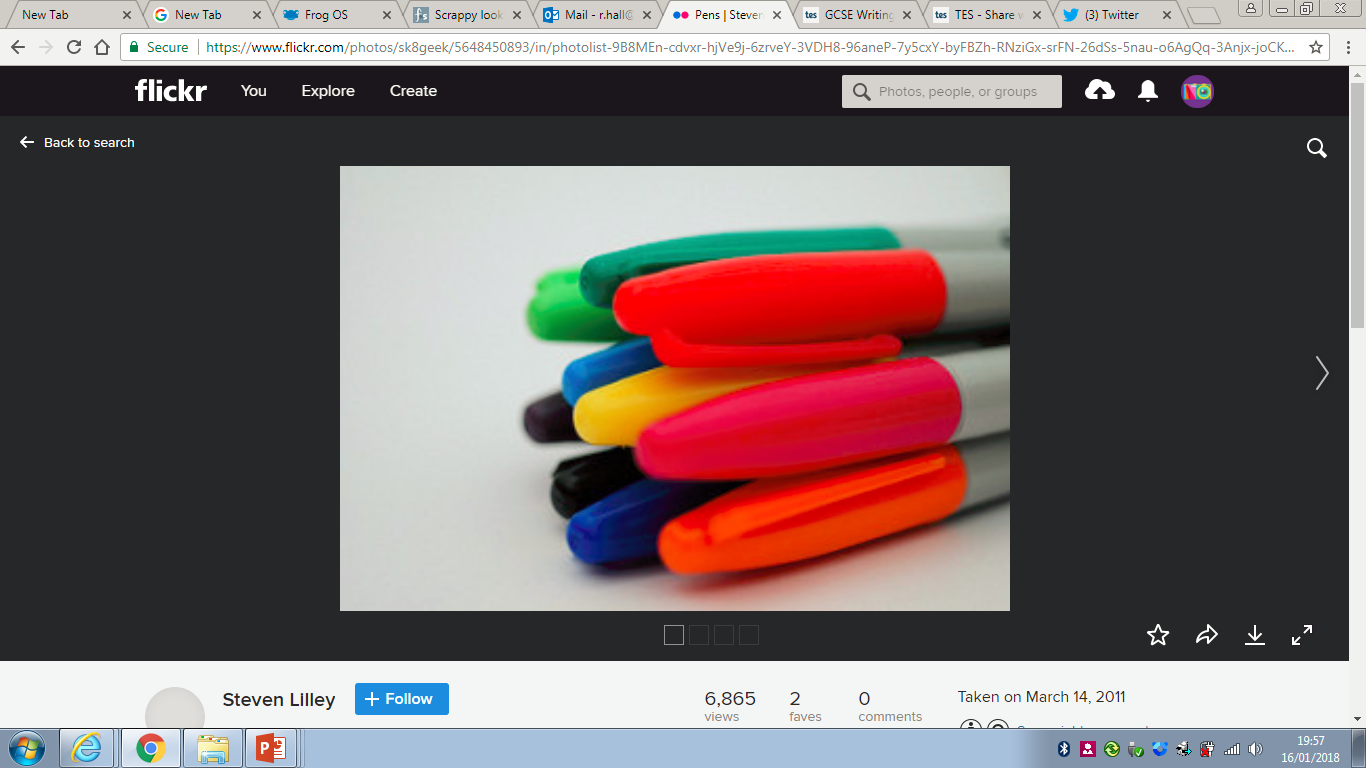 TASK – spend 45 minutes completing the question below. Remember to use a range of descriptive writing techniques and ALWAYS start by spending 5 minutes planning. 


Question – Your school is asking for contributions for its creative writing webpage. 

Write a description which is suggested/based on this picture.
40 Marks
45 Minutes
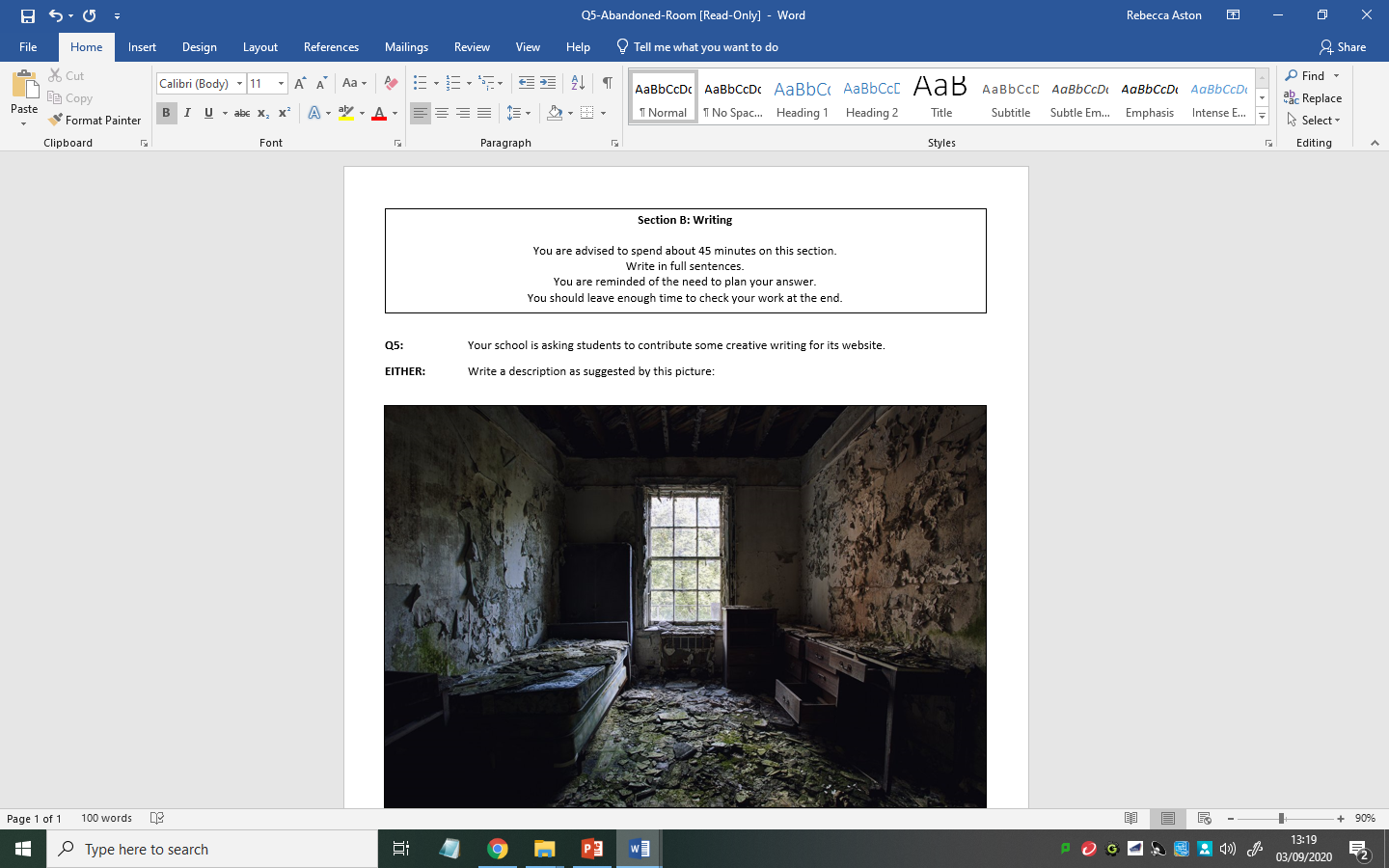